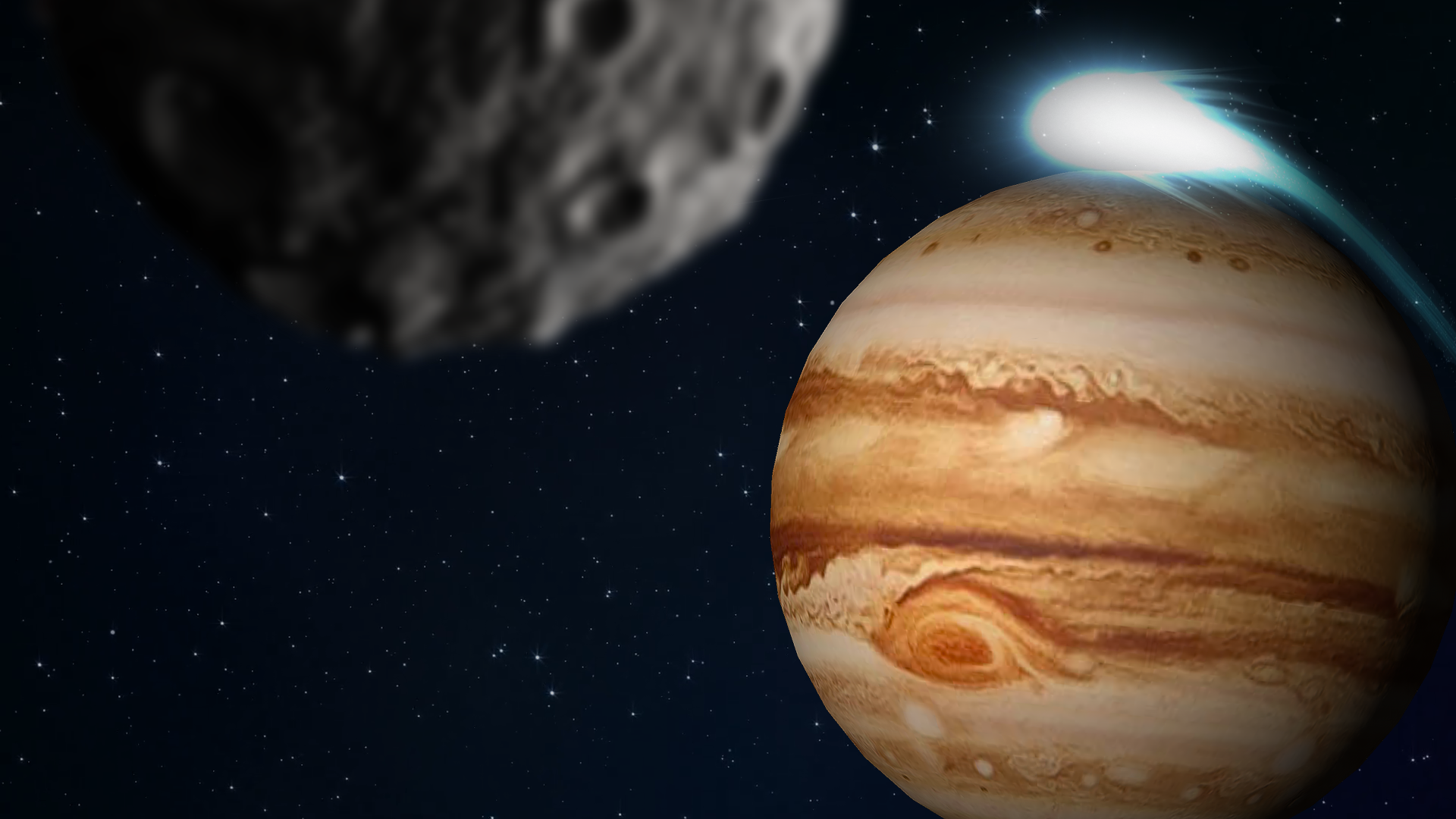 ДОСЛІДЖЕННЯ ТІЛ СОНЯЧНОЇ СИСТЕМИ З ДОПОМОГОЮ КОСМІЧНИХ АПАРАТІВ. ГІПОТЕЗИ І ТЕОРІЇ ФОРМУВАННЯ СОНЯЧНОЇ СИСТЕМИ
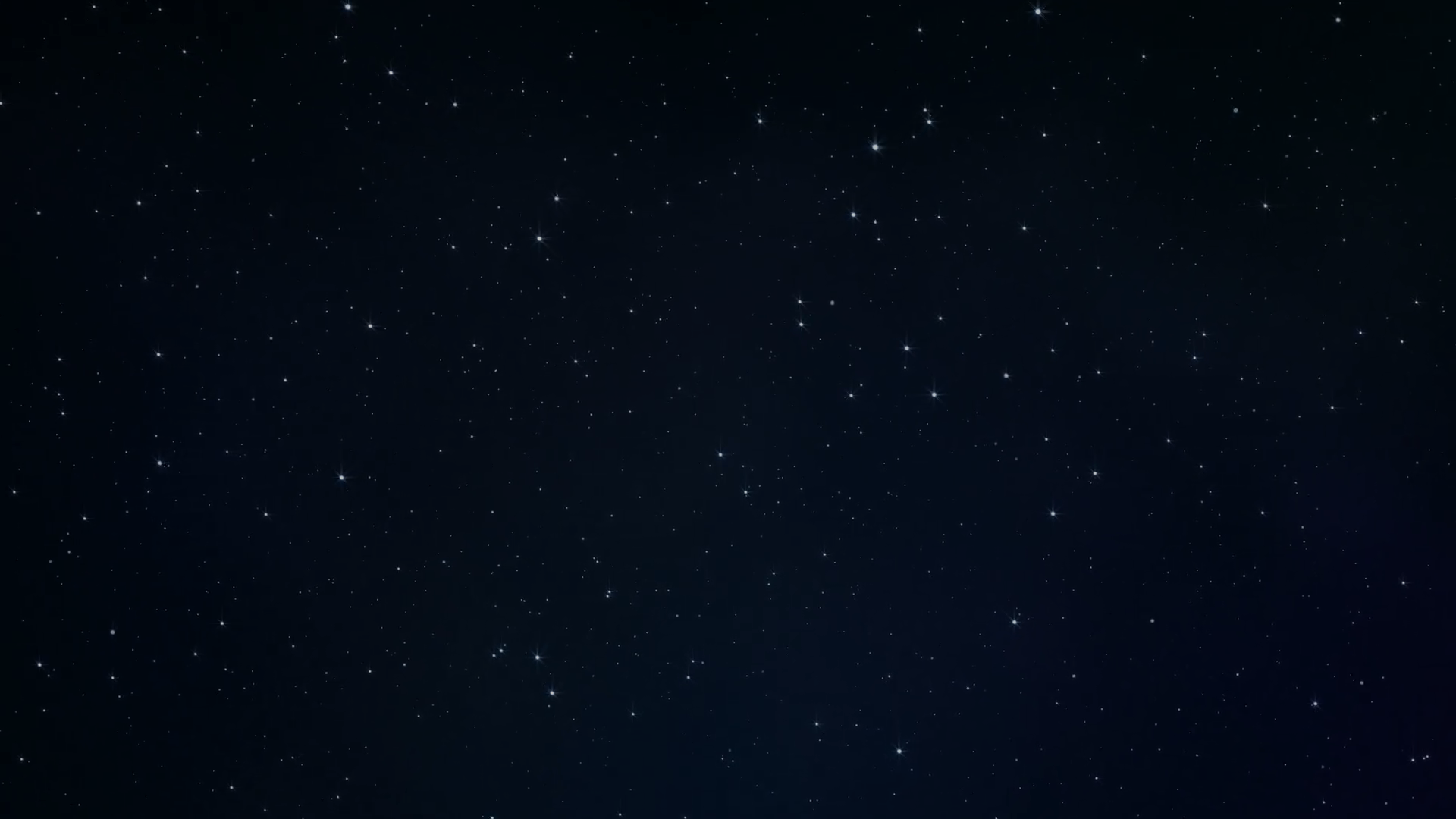 Інтелектуальна розминка
1. Коли почалася космічна ера?
2. Коли відбувся перший вихід людини на Місяць?
3. Яка, на ваш розсуд, мінімальна тривалість польоту на Марс?
4. Коли і як утворилася Сонячна система?
5. Який внесок зробили українські вчені в розвиток космонавтики?
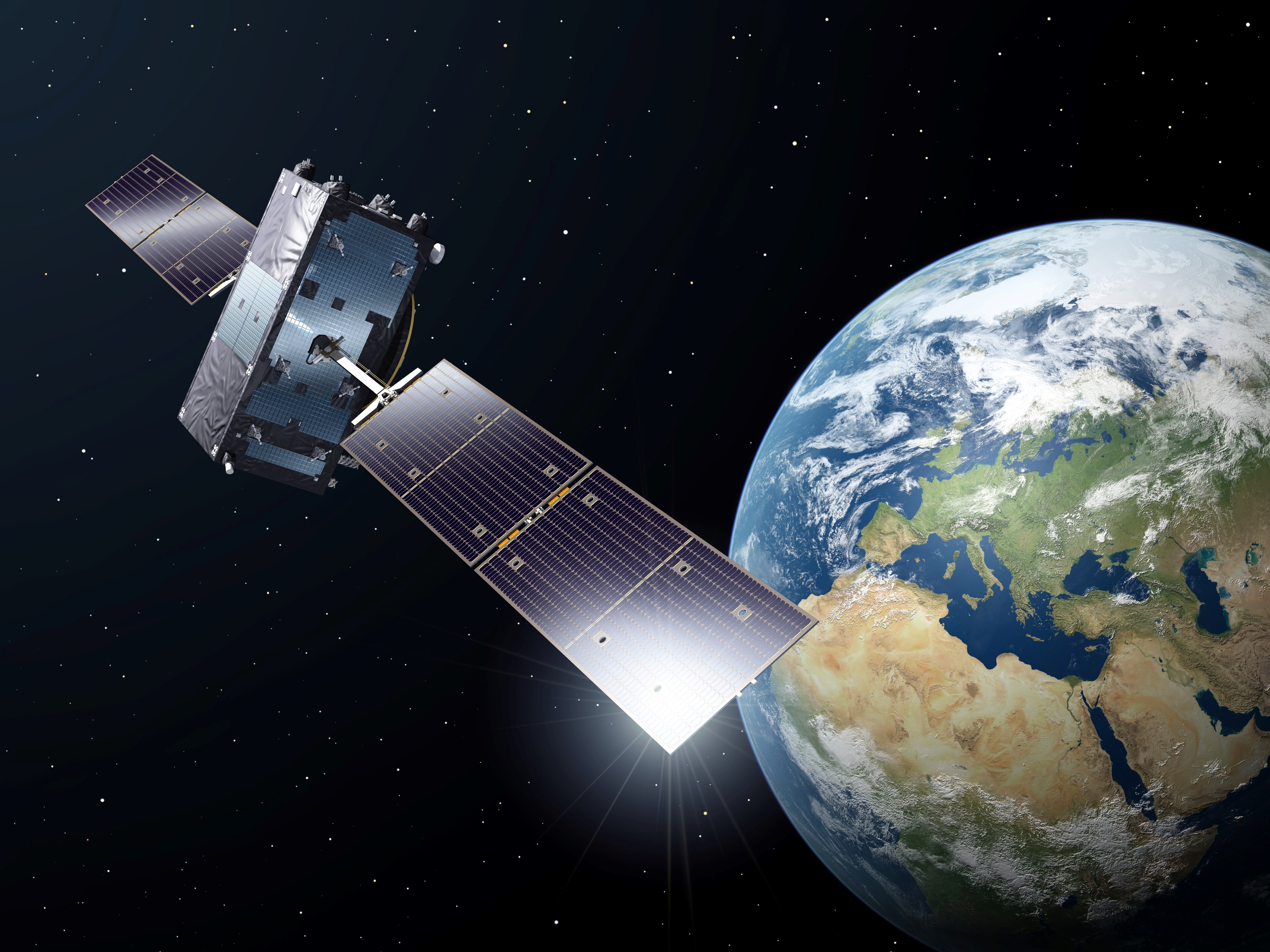 Малі тіла Сонячної системи
Космонавтика — це компекслна науково-технічна галузь, що займається дослі-дженням та використанням космічного простору за допомогою автоматичних і пілотованих космічних апаратів
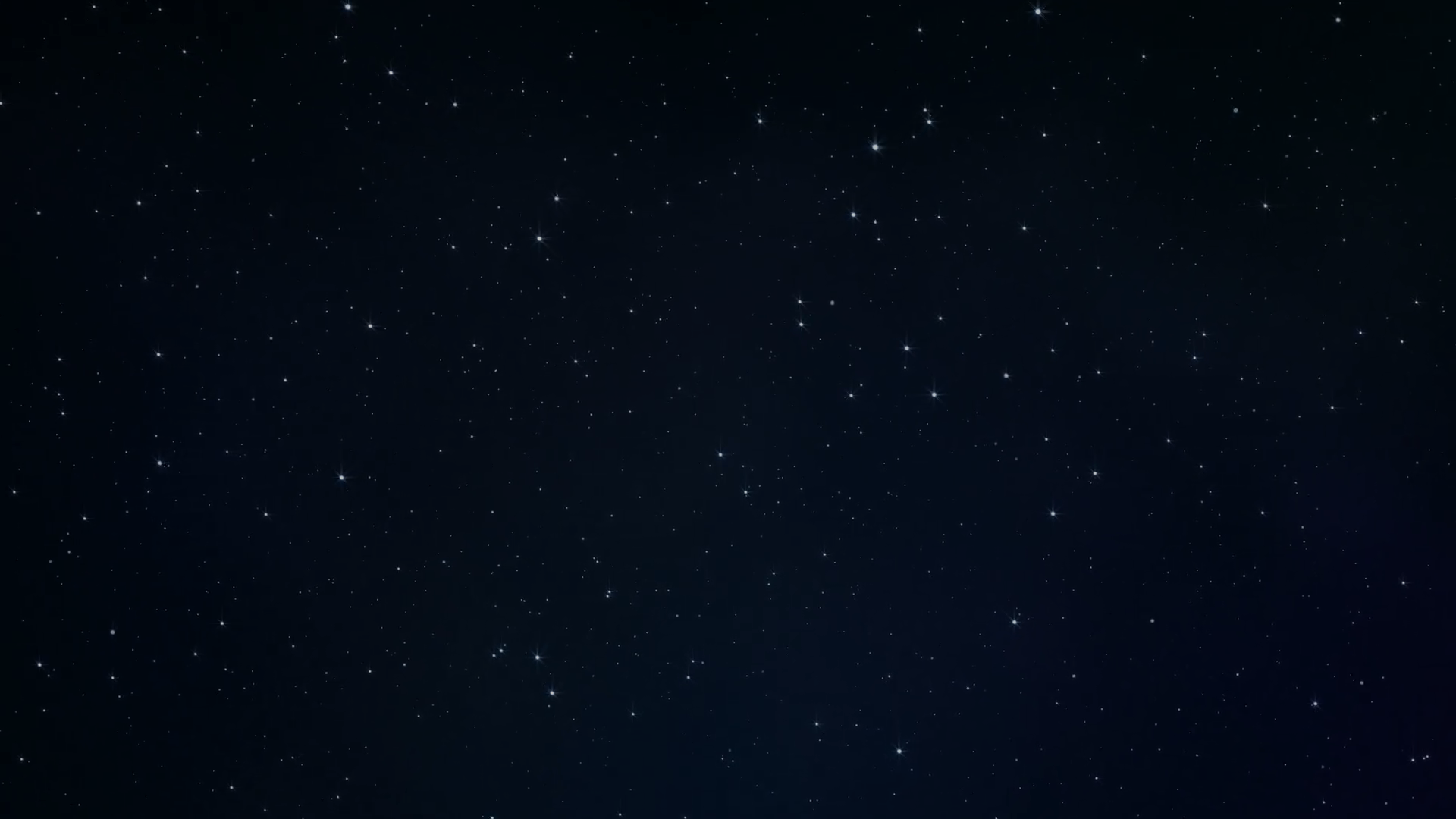 Завдання космонавтики
1. Виведення штучного супутника Землі на її орбіту
2. Політ людини в космічний простір
3. Висадка людини на поверхню Місяця
4. Освоєння планет, розташованих в межах Сонячної системи та за її межами
5. Здійснення експедицій до далеких зір
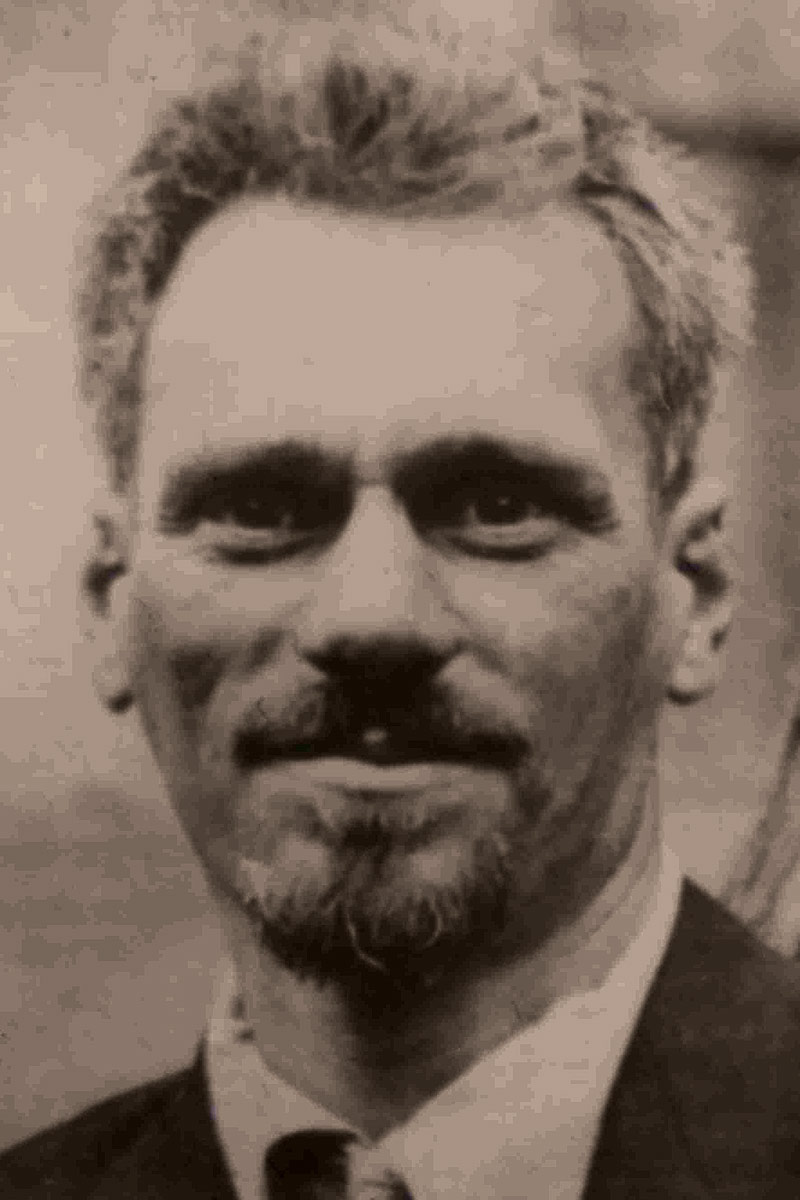 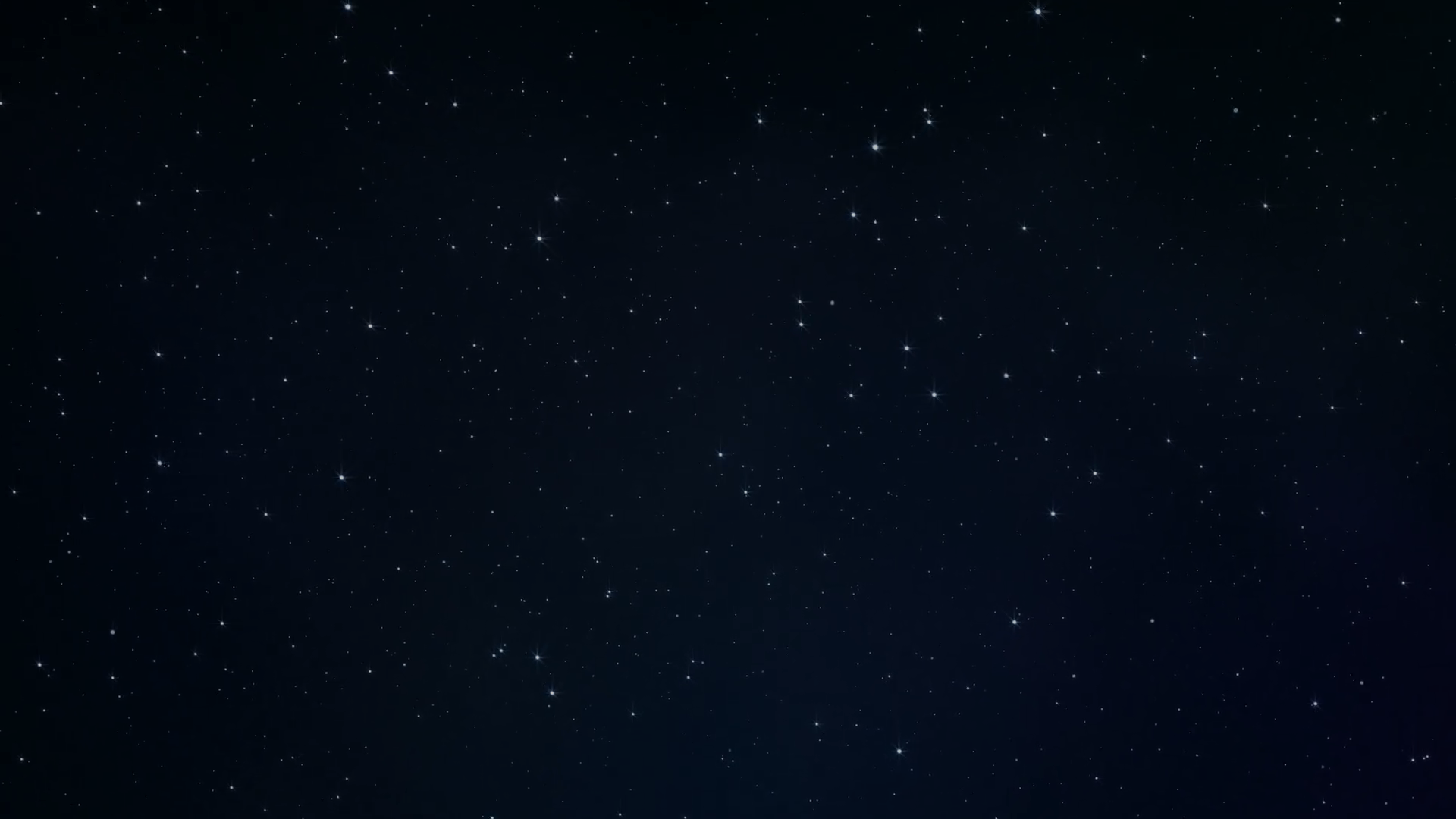 Внесок українських вчених у розвиток космонавтики
Обчислив траєкторію польоту на Місяць  (1918 р.) – «Траса Кондратюка»
Вона була застосована американськими ученими під час підготовки космічних експедицій «Аполлон»
Ю. В. Кондратюк  (О. Г. Шаргей)
 (1897-1942)
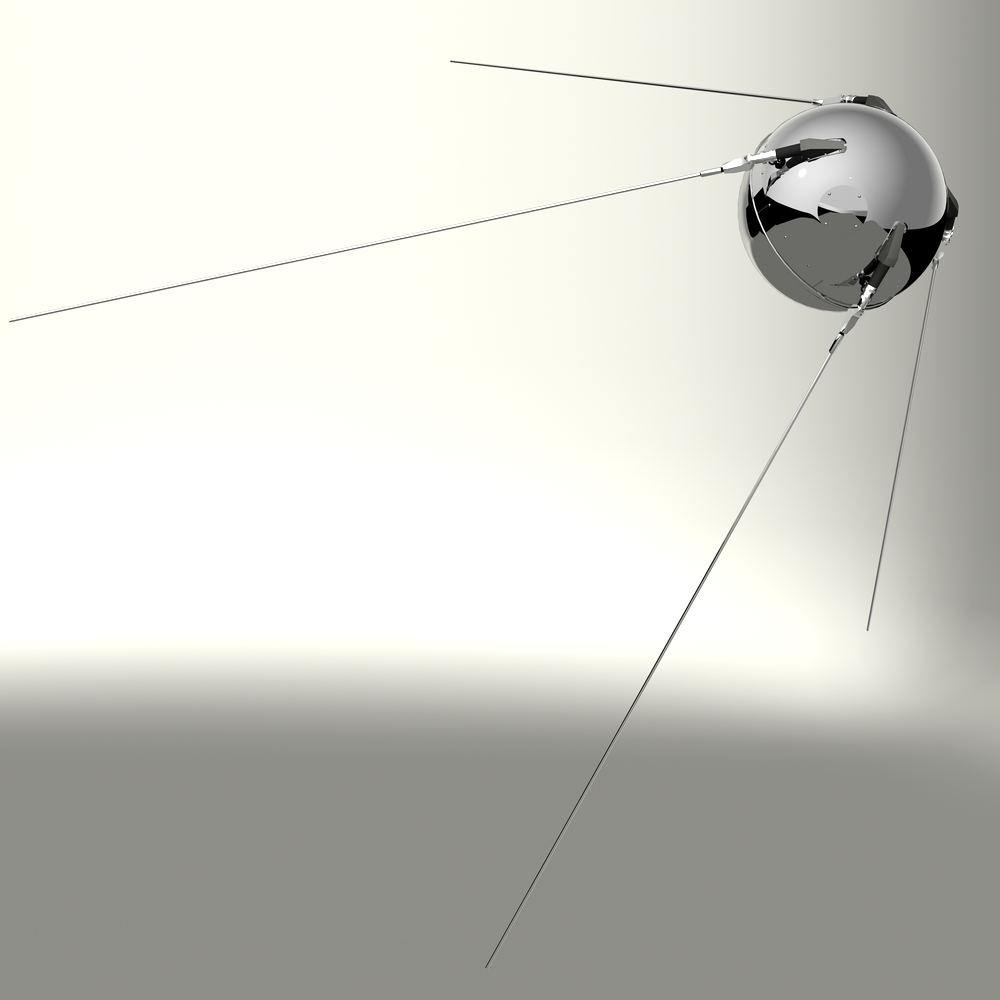 Внесок українських вчених у розвиток космонавтики
4 жовтня 1957 р. відбувся запуск  першого ШСЗ
Супутник - 1
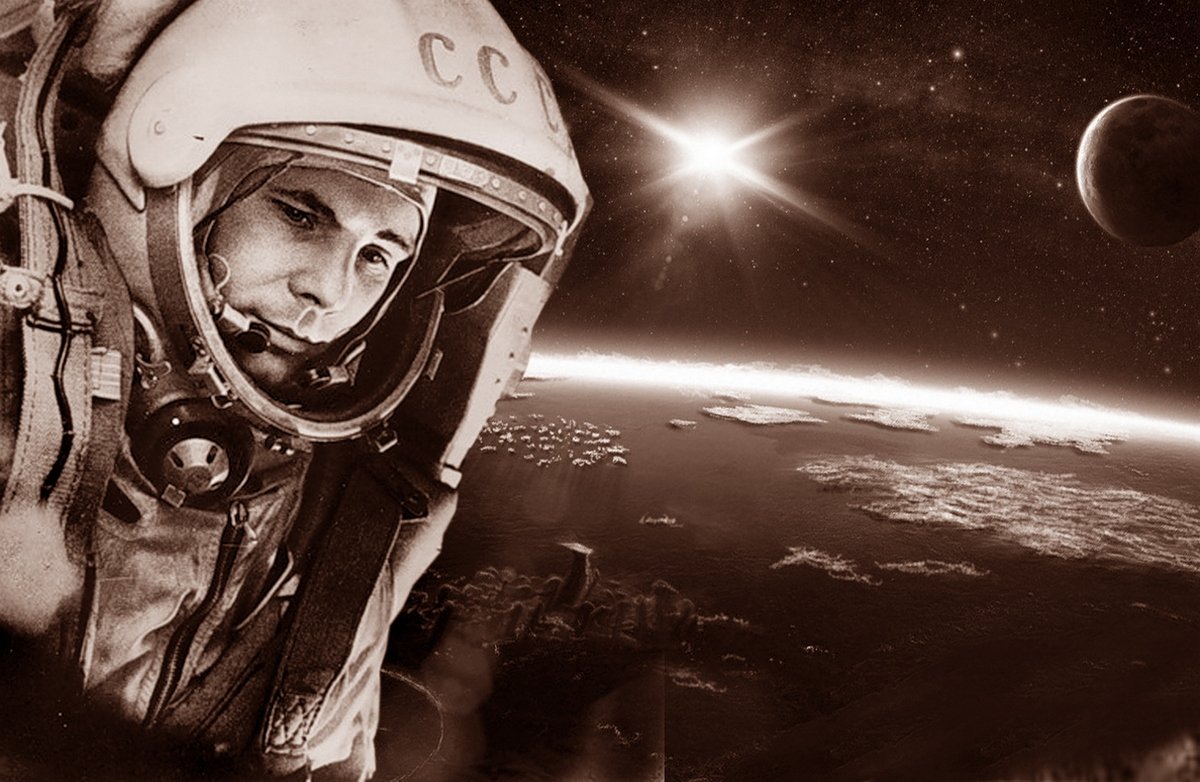 Людина в космосі
12 квітня 1961 р. – перший політ людини в космос на пілотованому кораблі «Восход-1»
Конструктор -  С. П. Корольов
Ю.О. Гагарін
 (1934-1968)
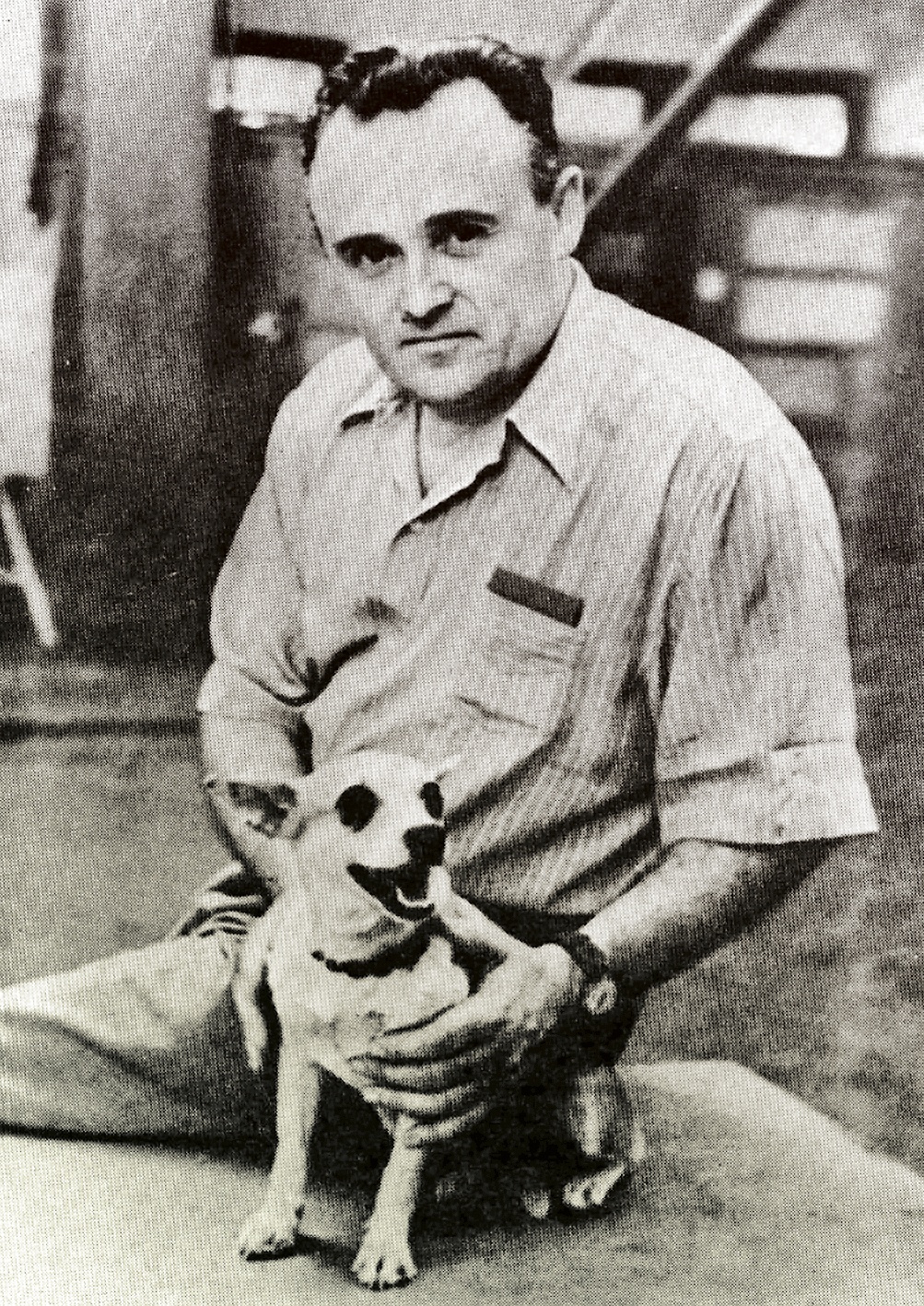 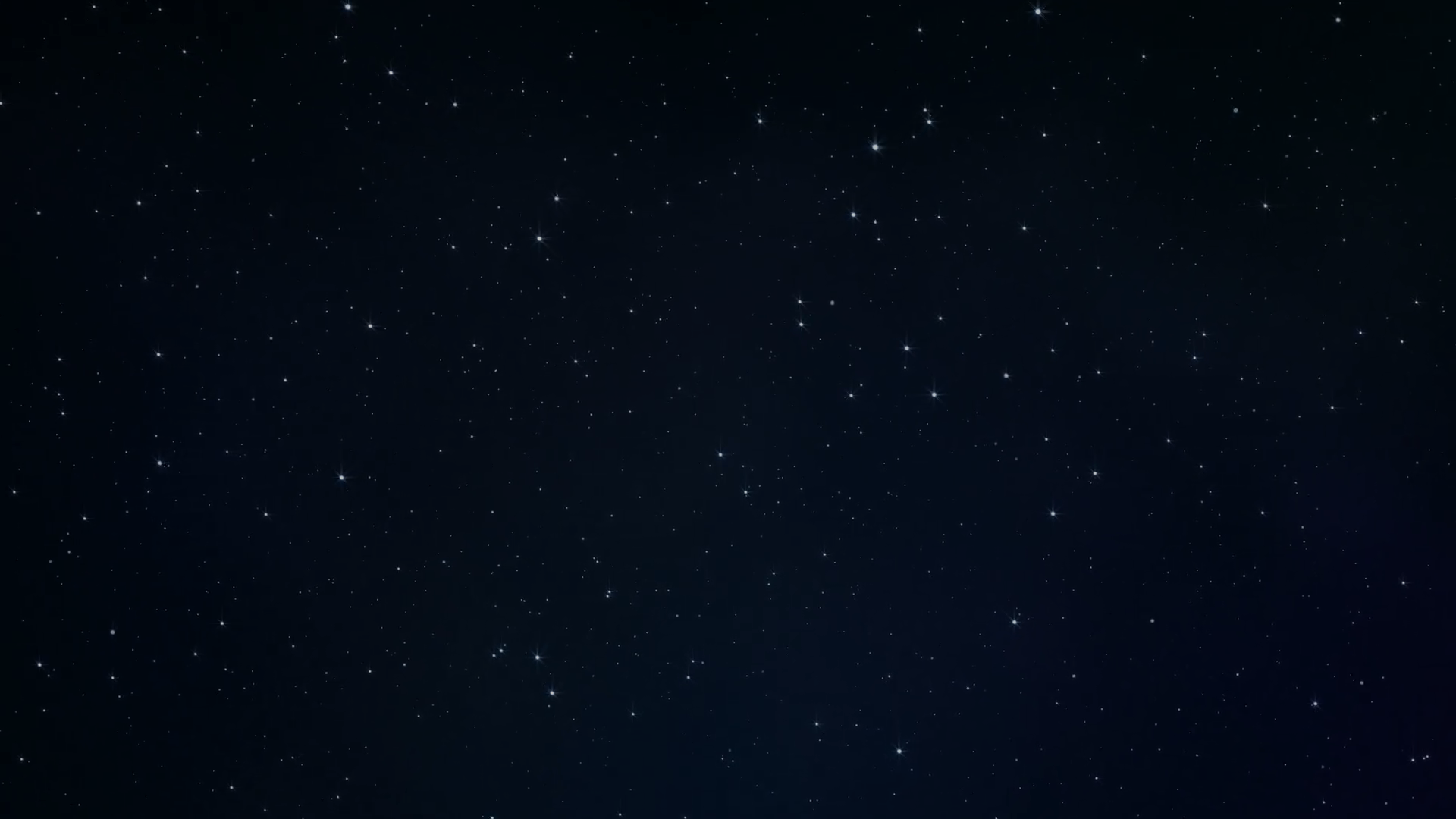 Внесок українських вчених у розвиток космонавтики
12 квітня – Всесвітній день космонавтики
С. П. Корольов – «батько» космонавтики
Очолював створення АМС, які перші в історії космонавтики досягли Місяця, Венери та Марса
С.П. Корольов
 (1907-1966)
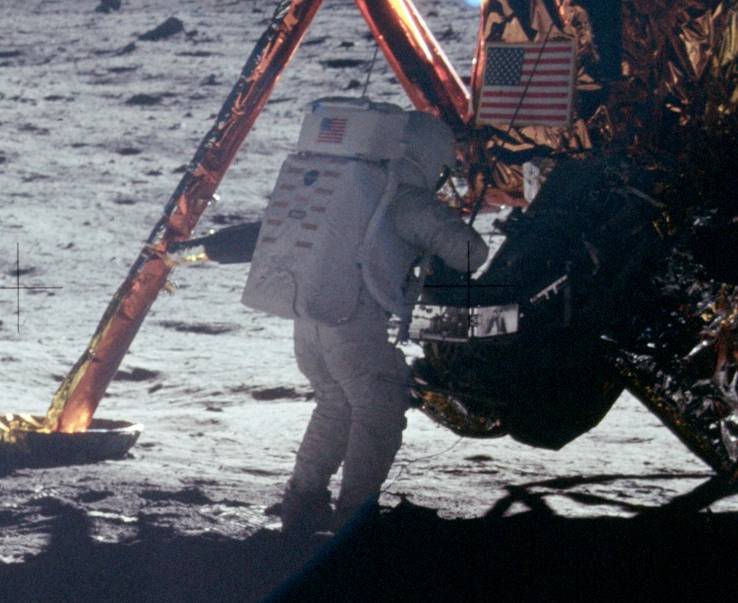 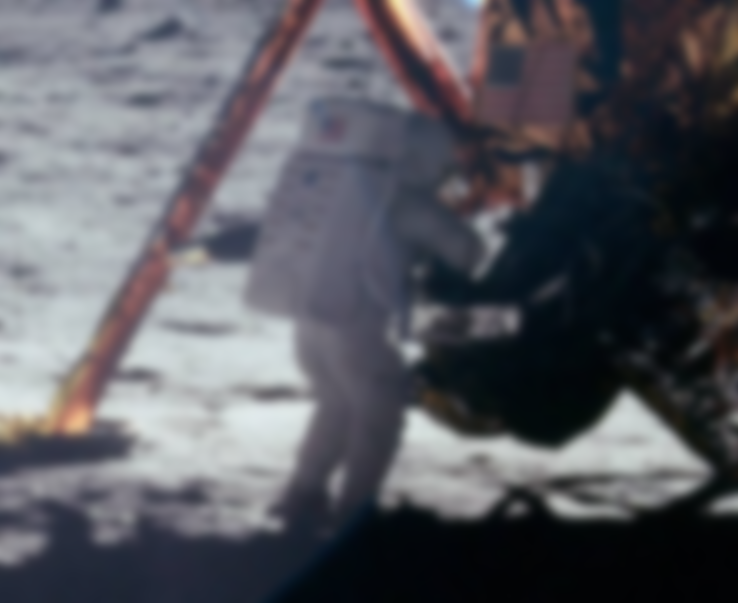 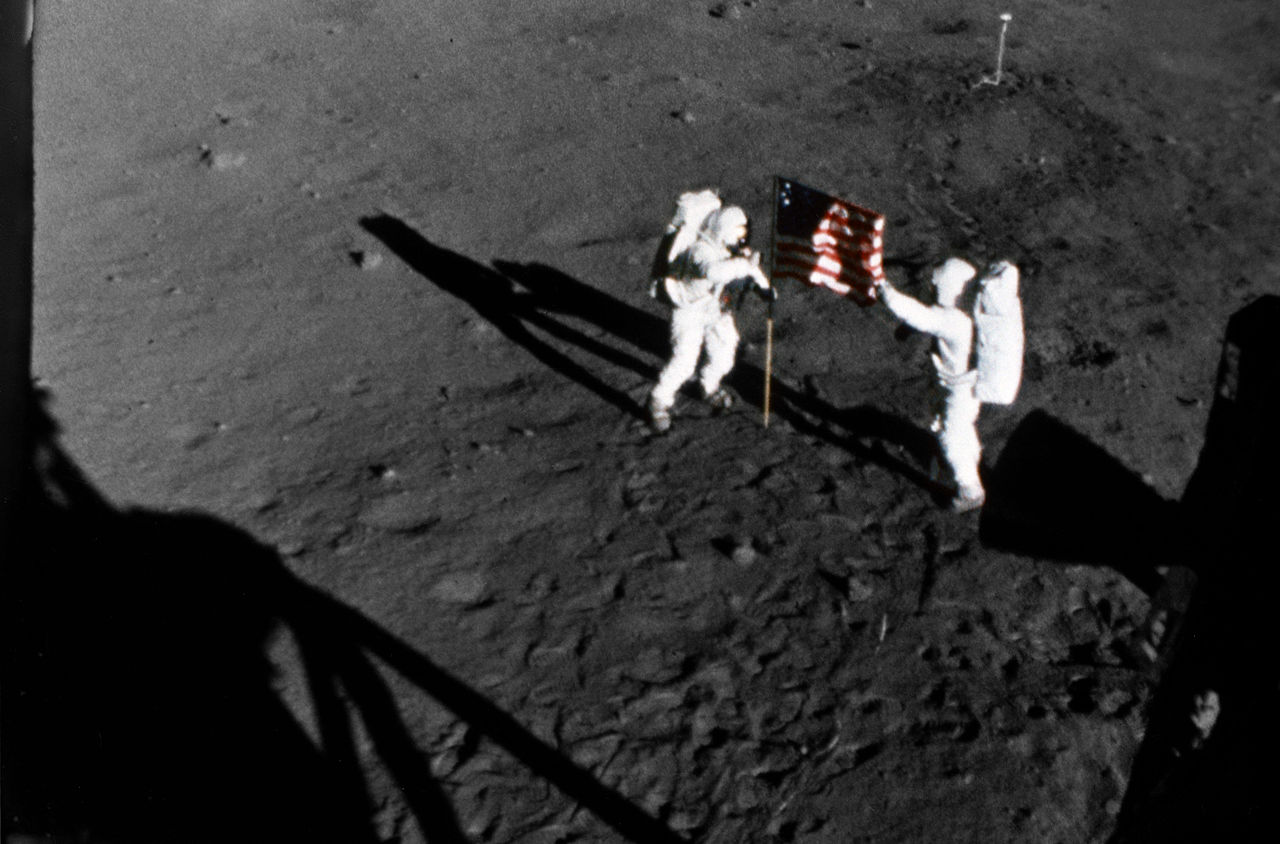 Людина на Місяці
16 – 24 липня 1969 – місячна експедиція американських астронавтів Армстронга, Коллінза й Олдріна
Н. Армстронга та Б. Олдрін встановлюють прапор на поверхні Місяця
Вихід Н. Армстронга на поверхню Місяця 
20 липня 1969
Політ на Марс
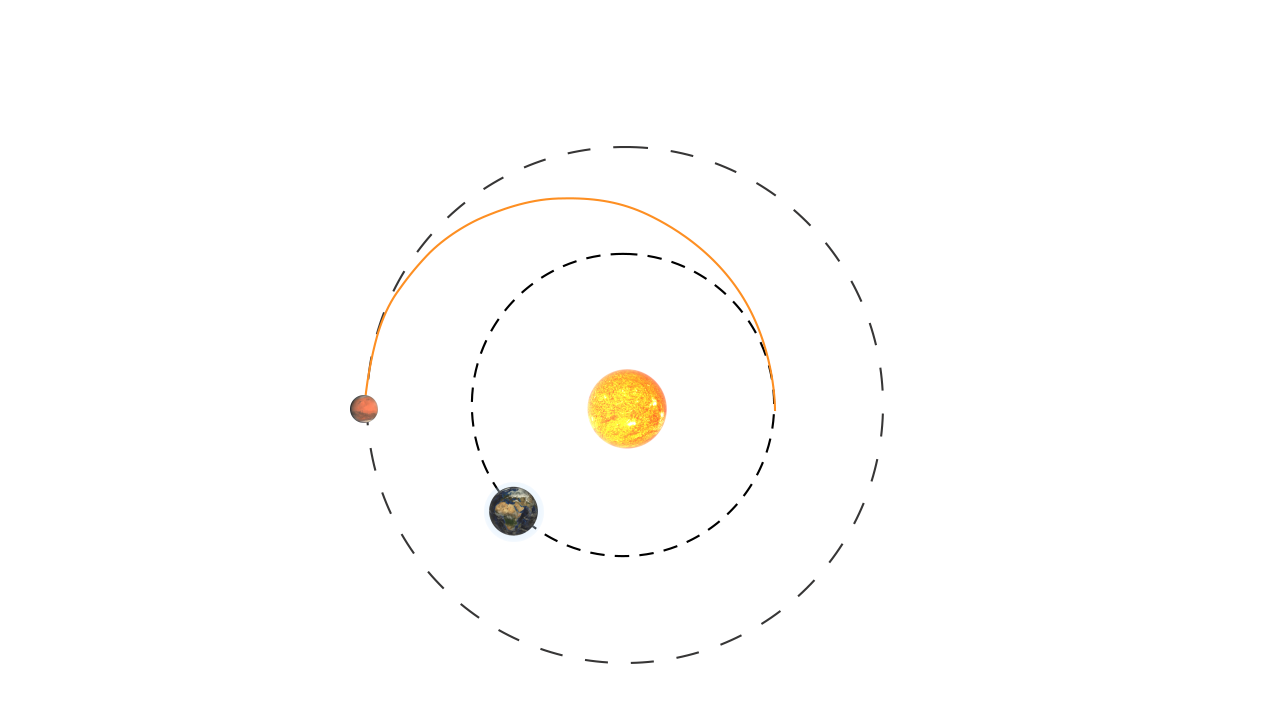 Космічний апарат (КА) буде летіти по еліпсу який є дотичним до орбіт Землі й Марса, у фокусі якого перебуває Сонце
Такий політ в один бік триватиме понад 8 місяців
Траєкторія перельоту із Землі на Марс
Загальна тривалість експедиції - близько 2 років
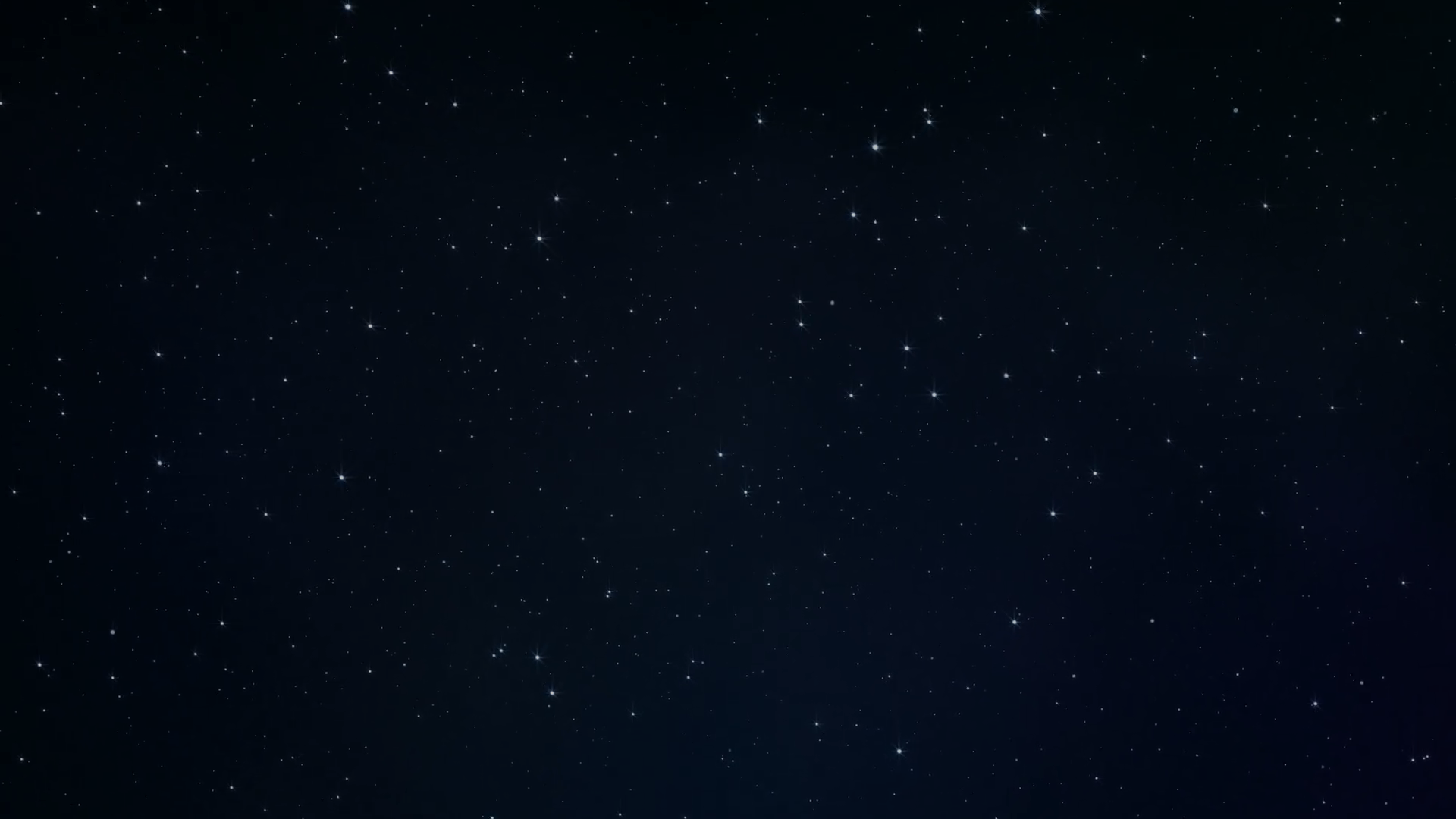 Перші орбітальні станції
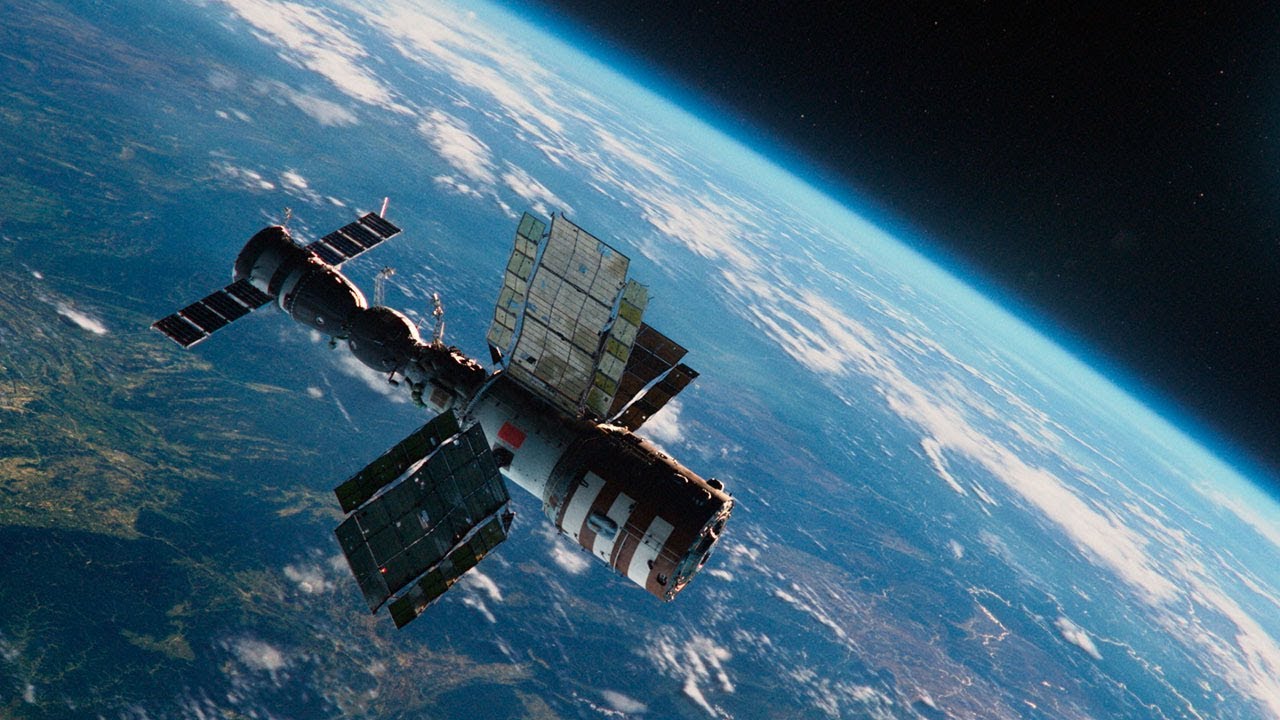 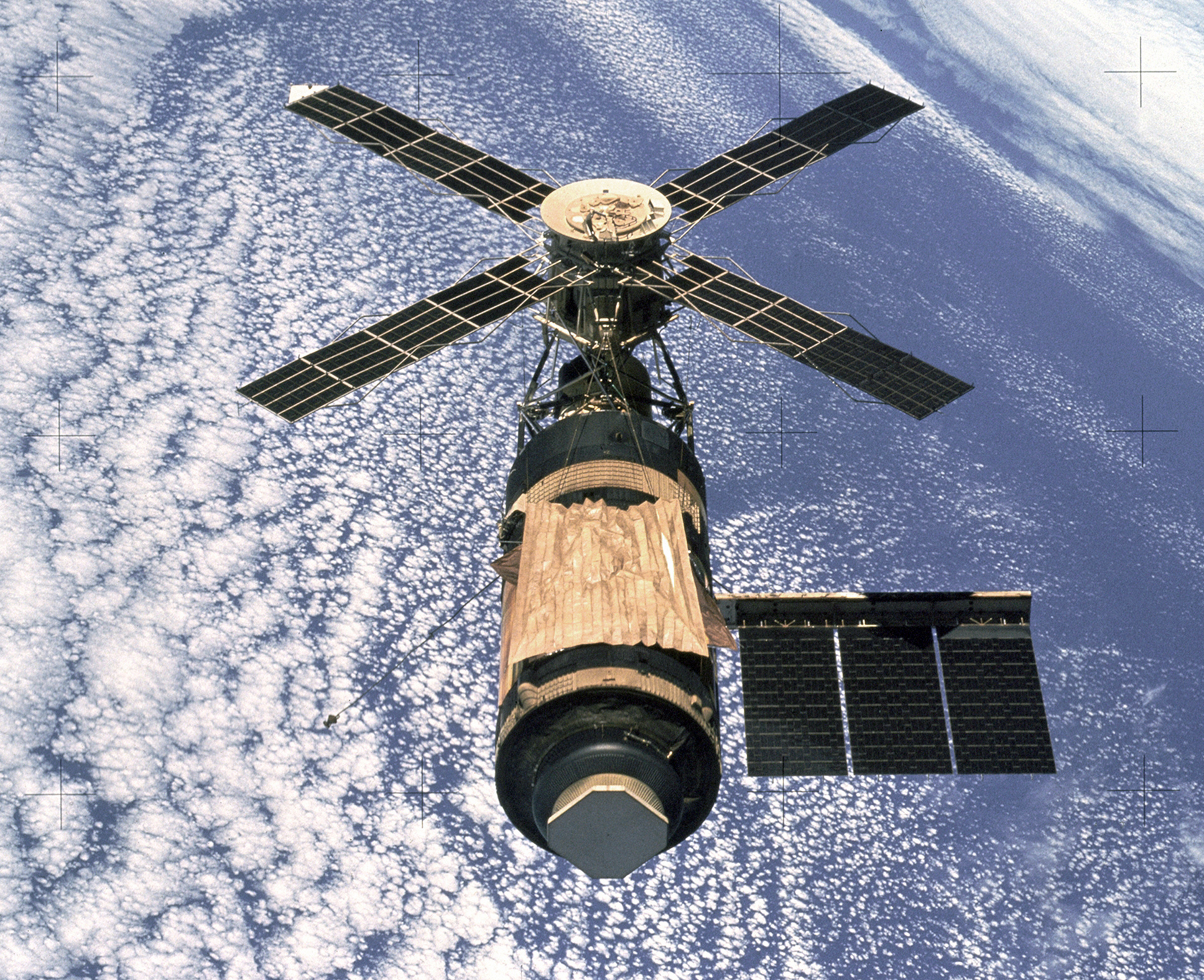 Салют (СРСР)
Скайлеб (США)
Завдання станцій – дослідити як впливає на організм людини тривале перебування в космосі
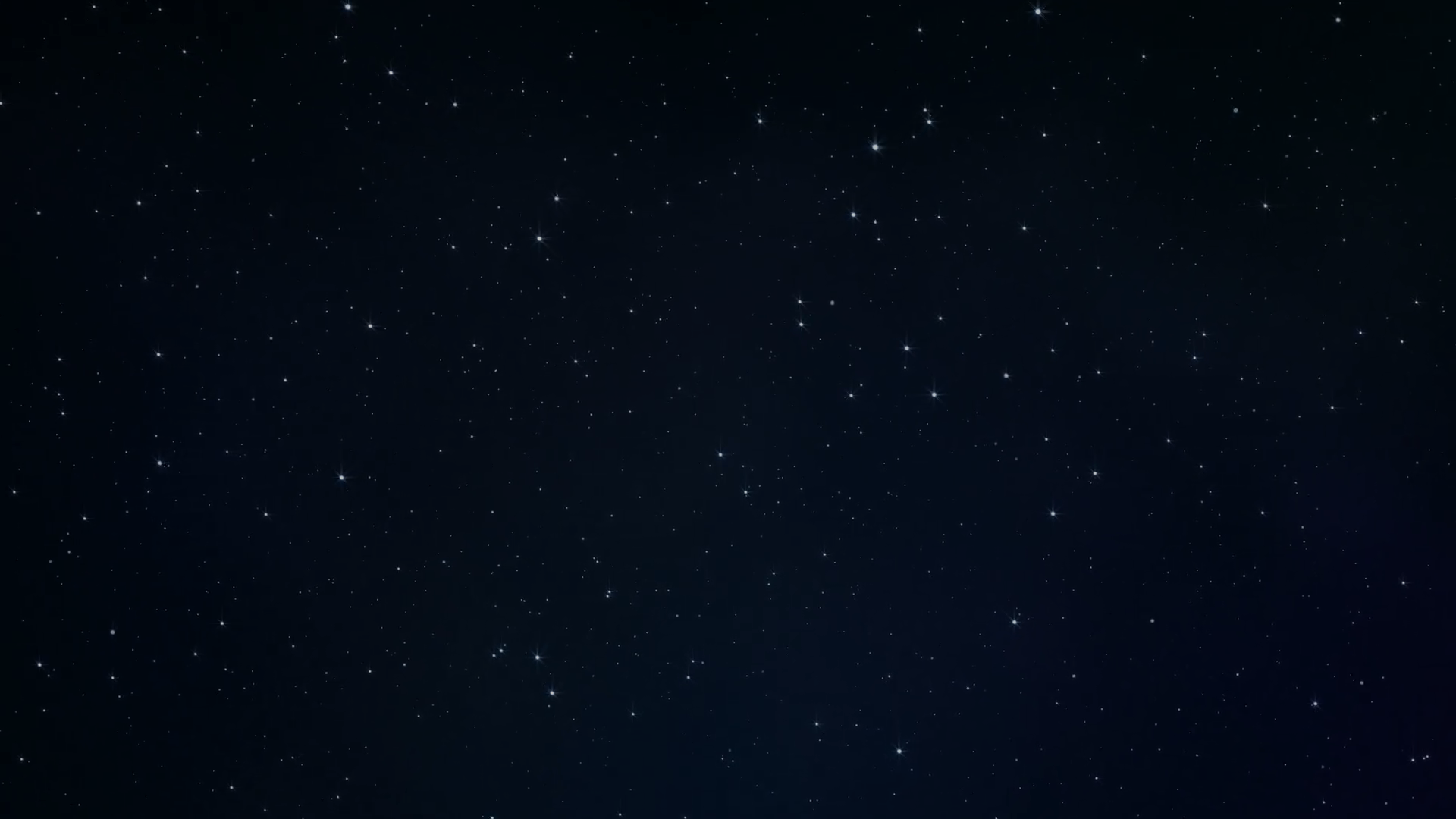 Орбітальні станції
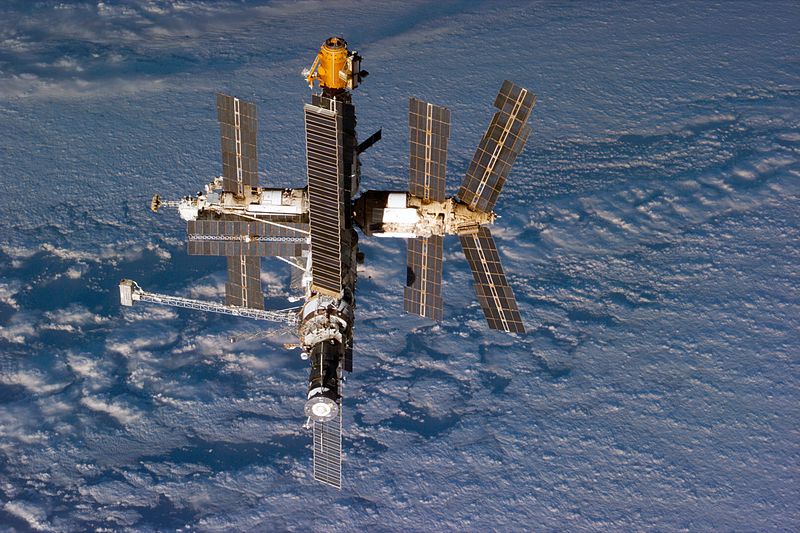 Орбітальні станції стали стаціонарними науковими базами, оснащеними лабораторіями для проведення різних експериментів, спостережень і дослідів
Збільшення перебування людини в космосі
Мир (СРСР) 
1986-2001
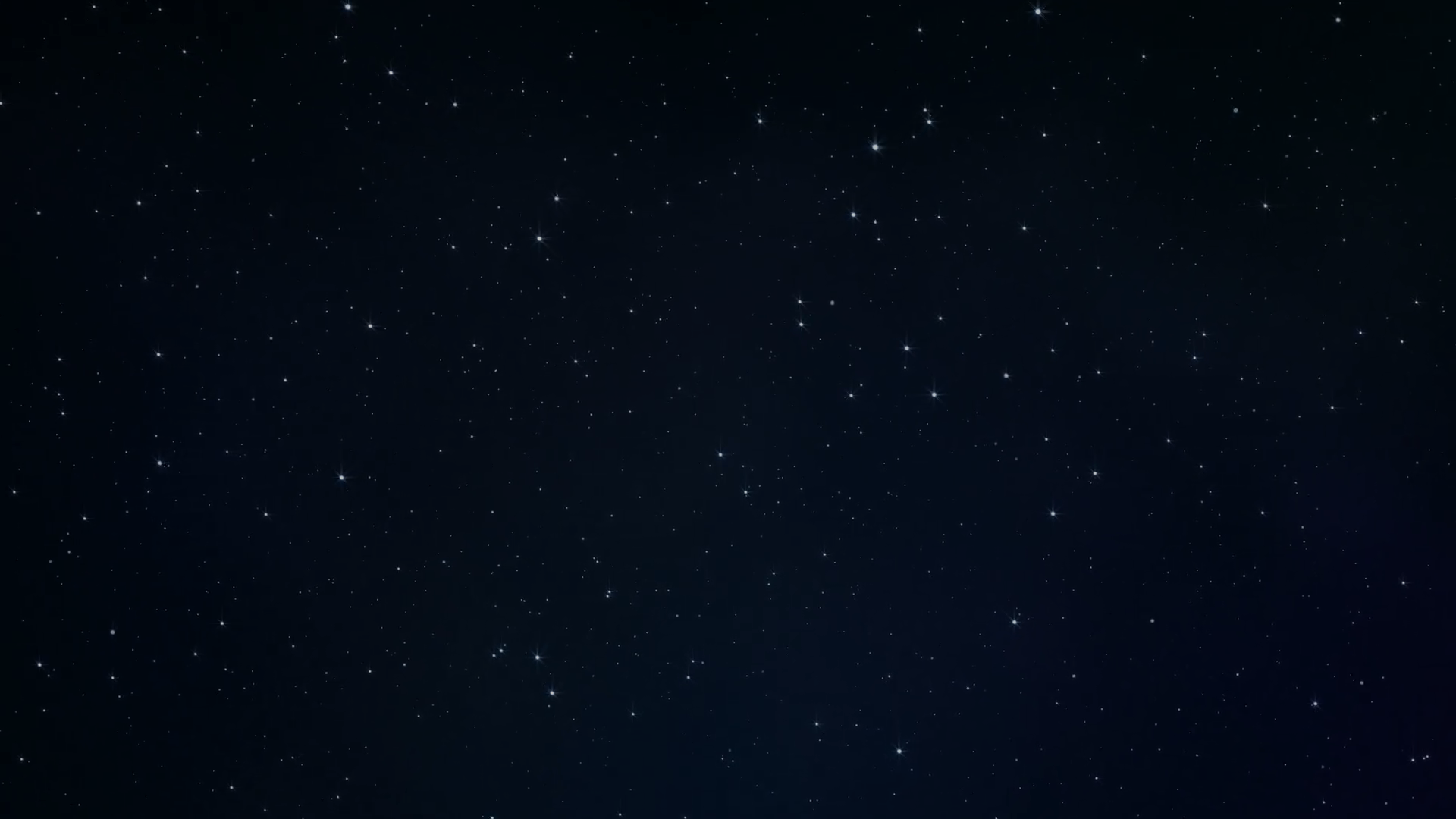 Орбітальні станції
Багатоцільовий космічний дослідницький комплекс 14 держав
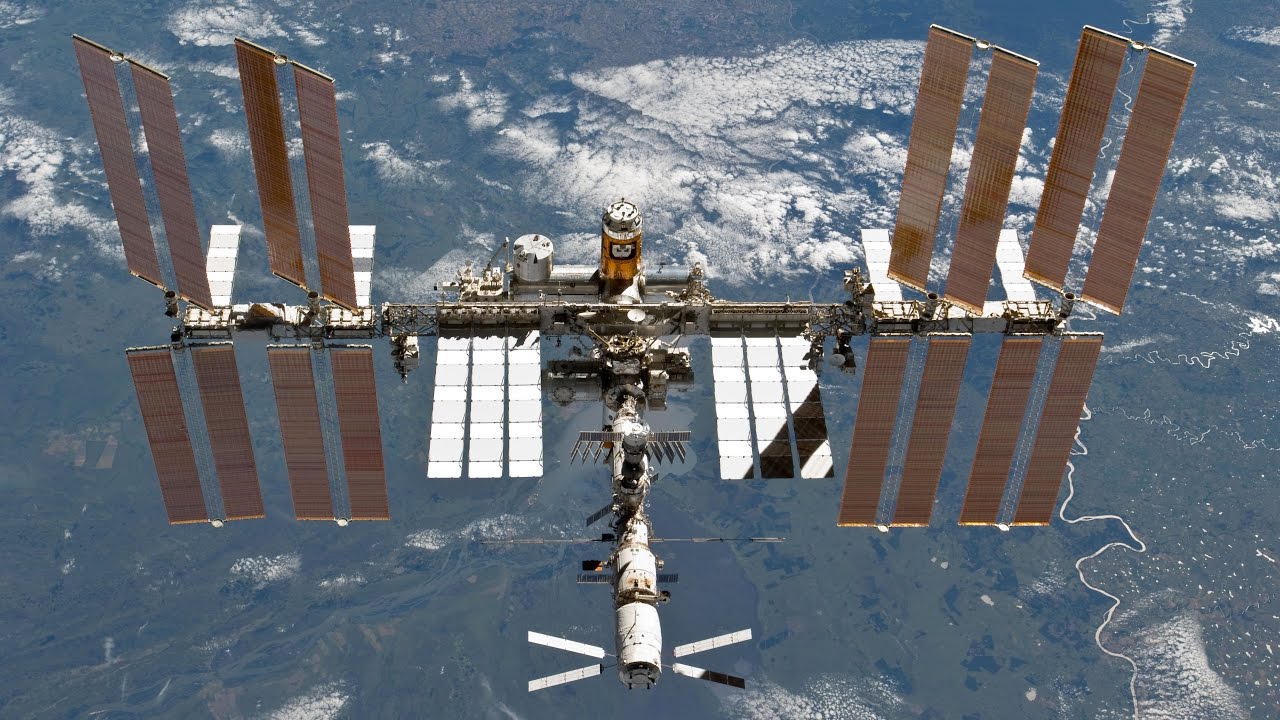 Подальше проведення експериментів з використанням умов космічного польоту
Міжнародна космічна станція (МКС) 1998
Головними галузями досліджень: біологія, фізика, астрономія, космологія та метеорологія
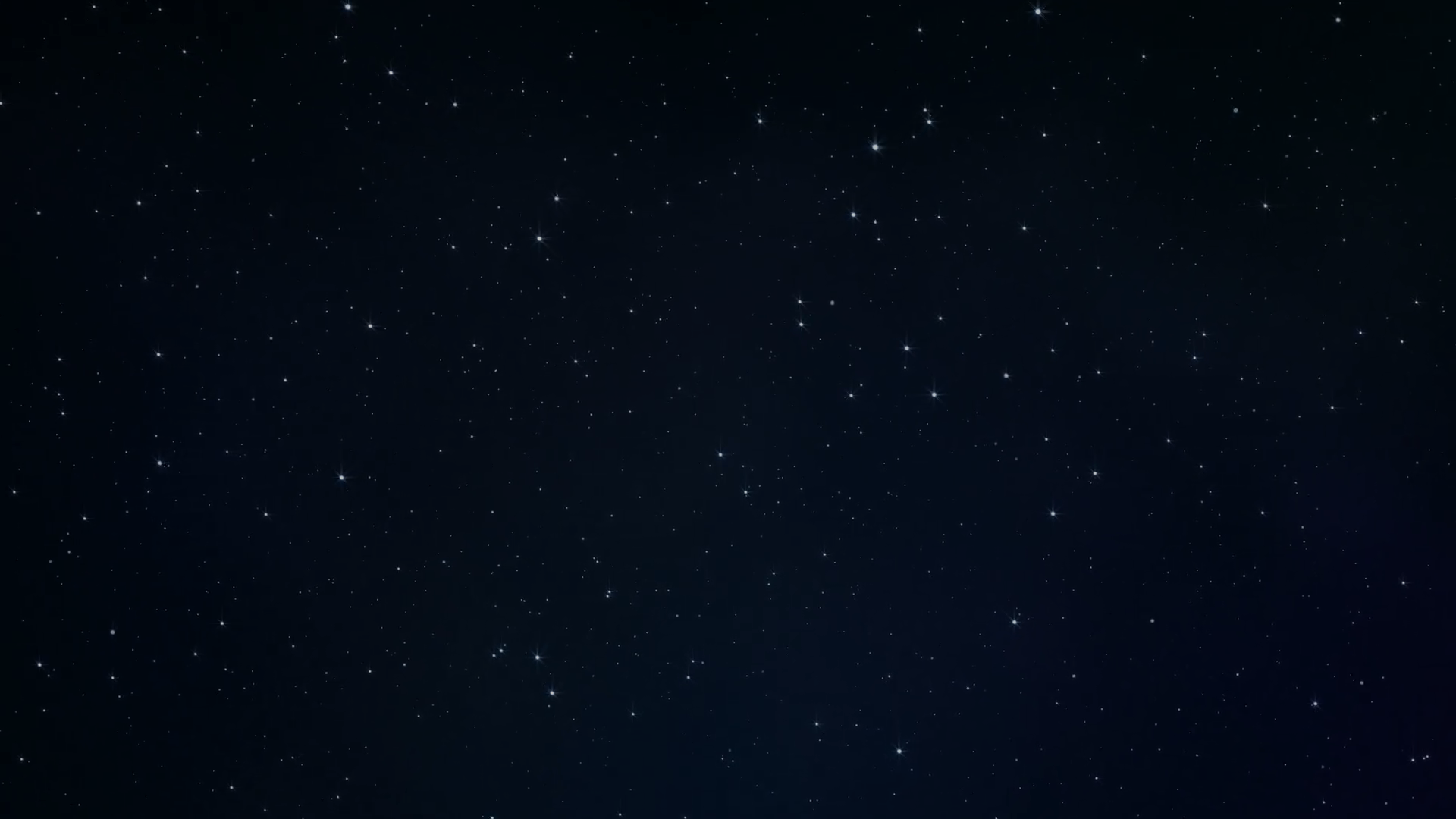 Космонавти-українці
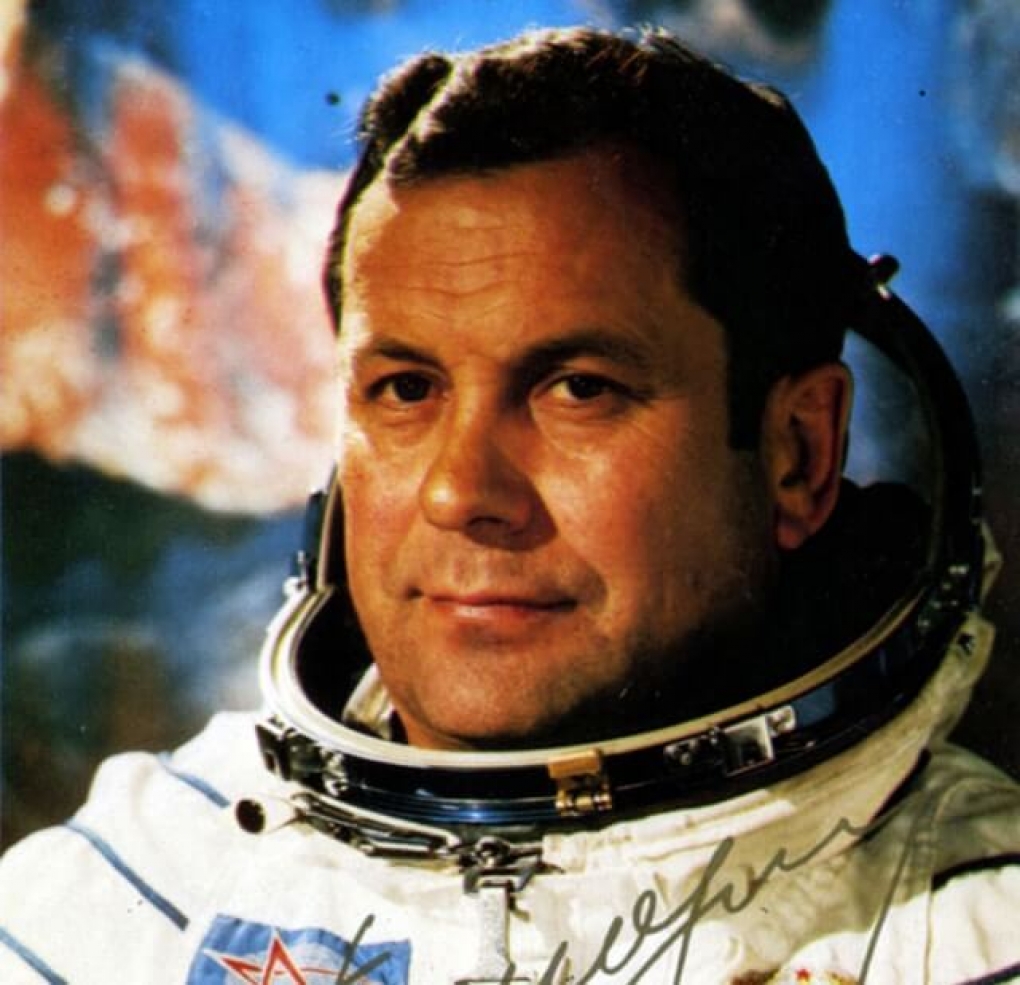 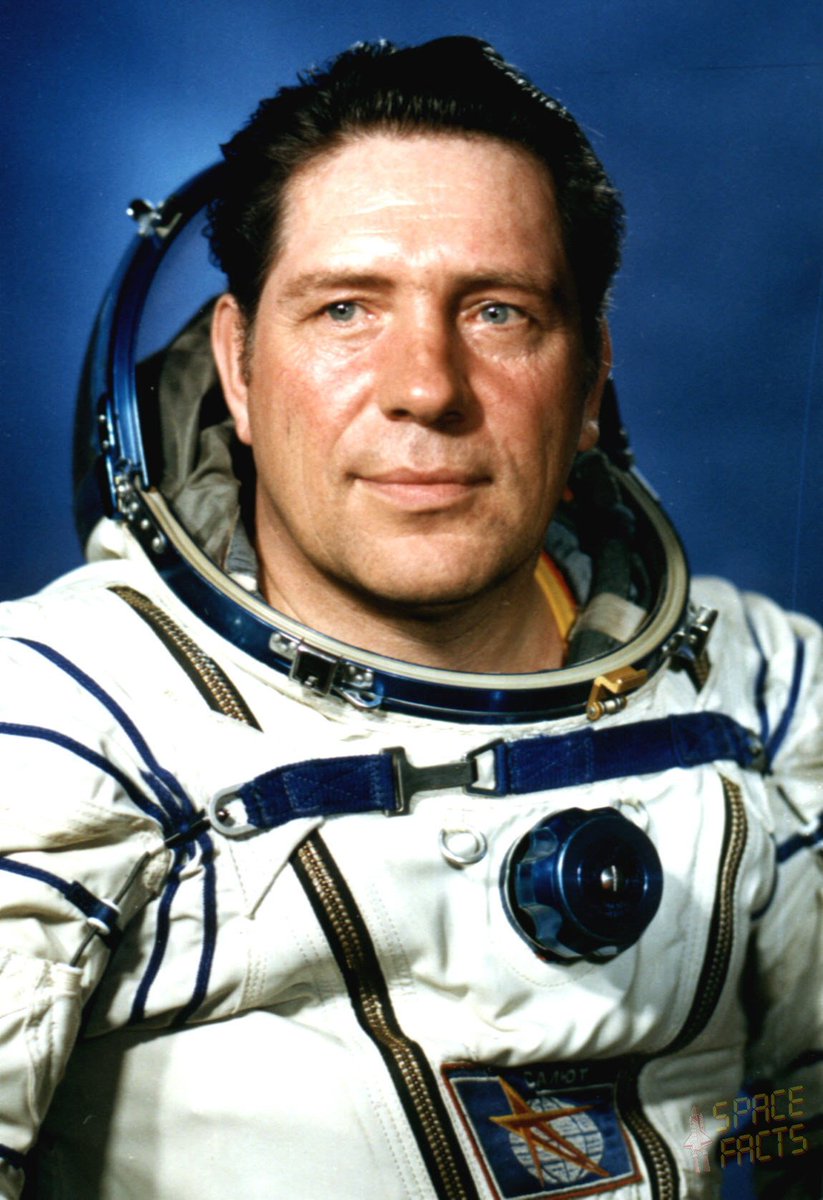 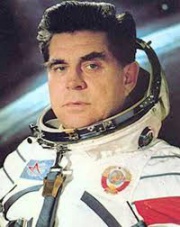 П. Р. Попович
 (1930-2009)
В. А. Ляхов
 (1941-2018)
Г. Т. Береговий
 (1921-1995)
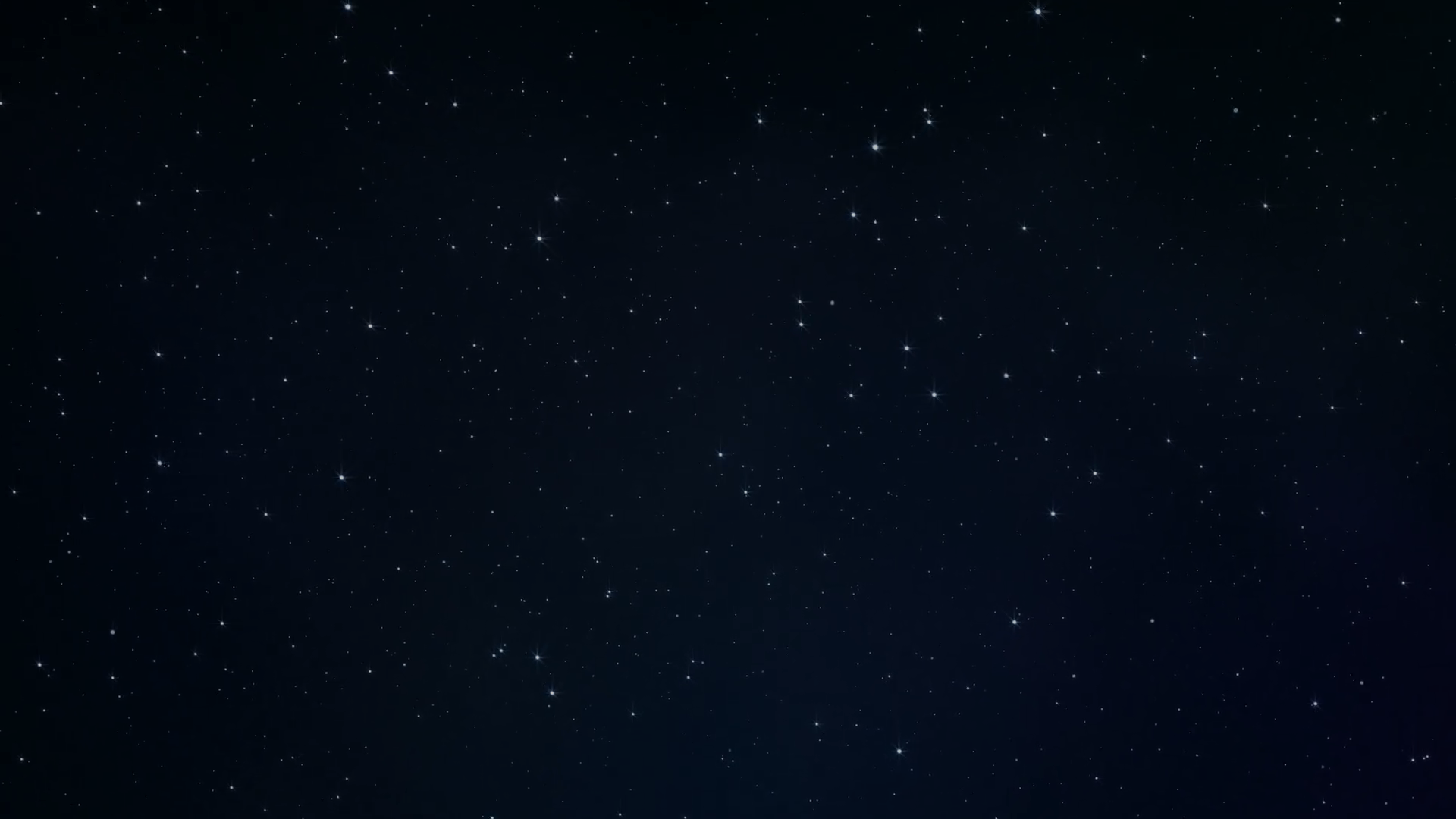 Космонавти-українці
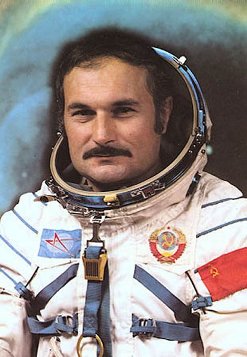 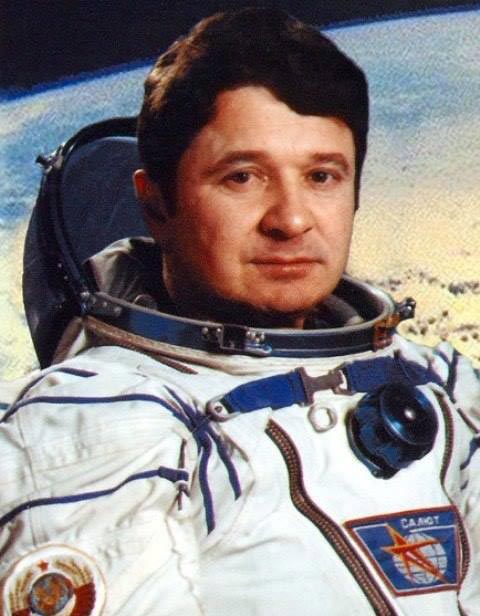 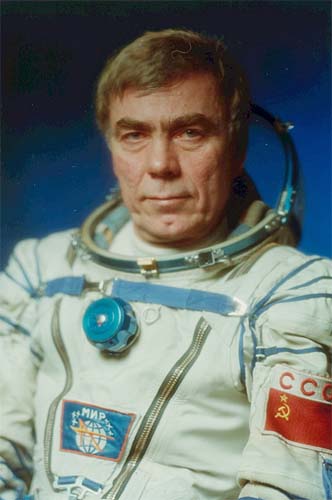 В. М. Жолобов
 (1937)
Л. Д. Кизим
 (1941-2010)
А. С. Левченко
 (1941-1988)
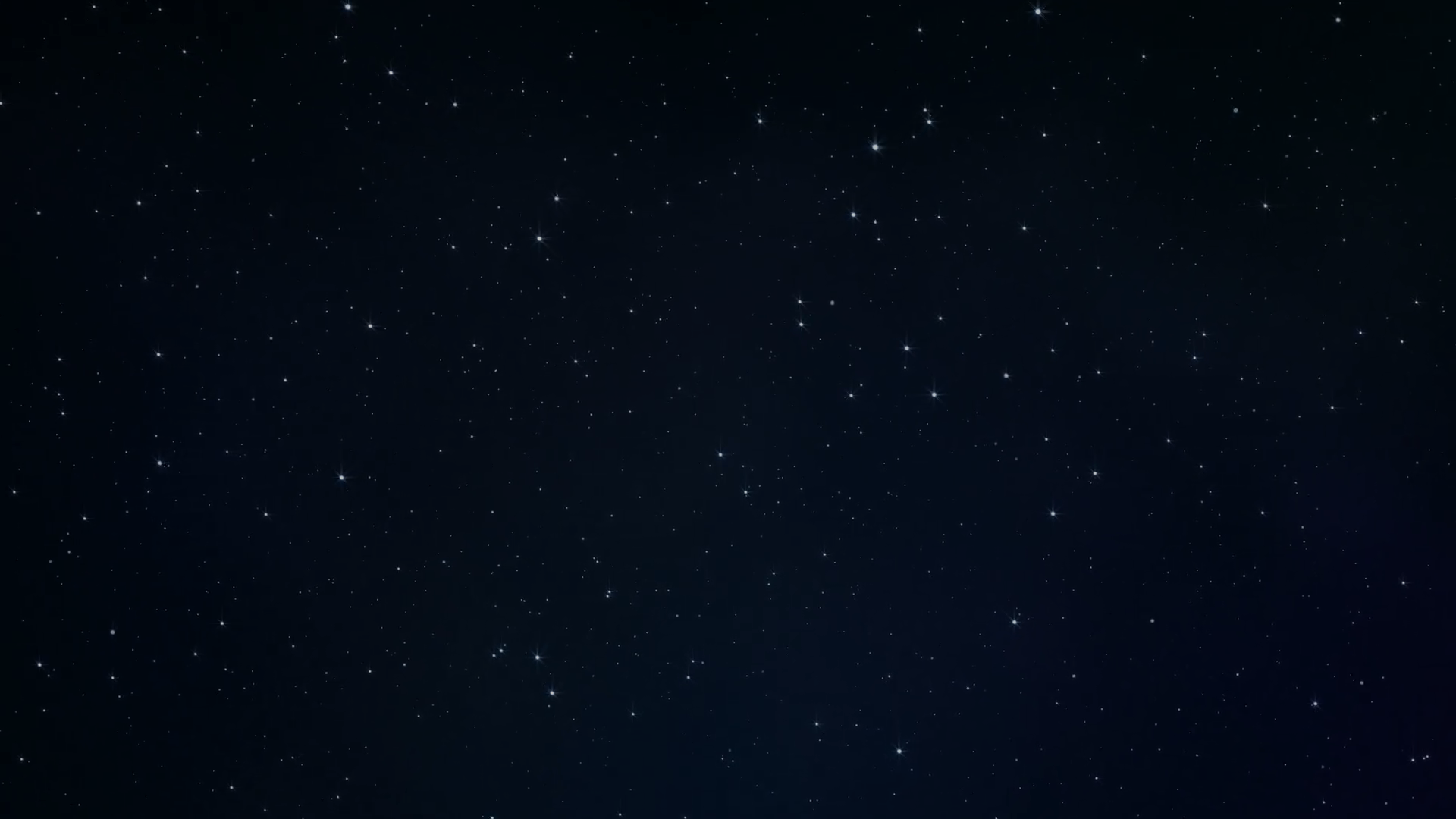 Космонавти-українці
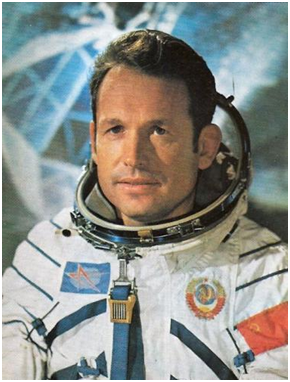 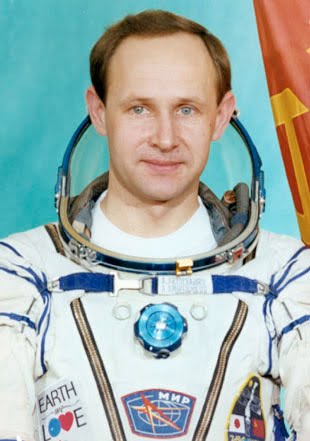 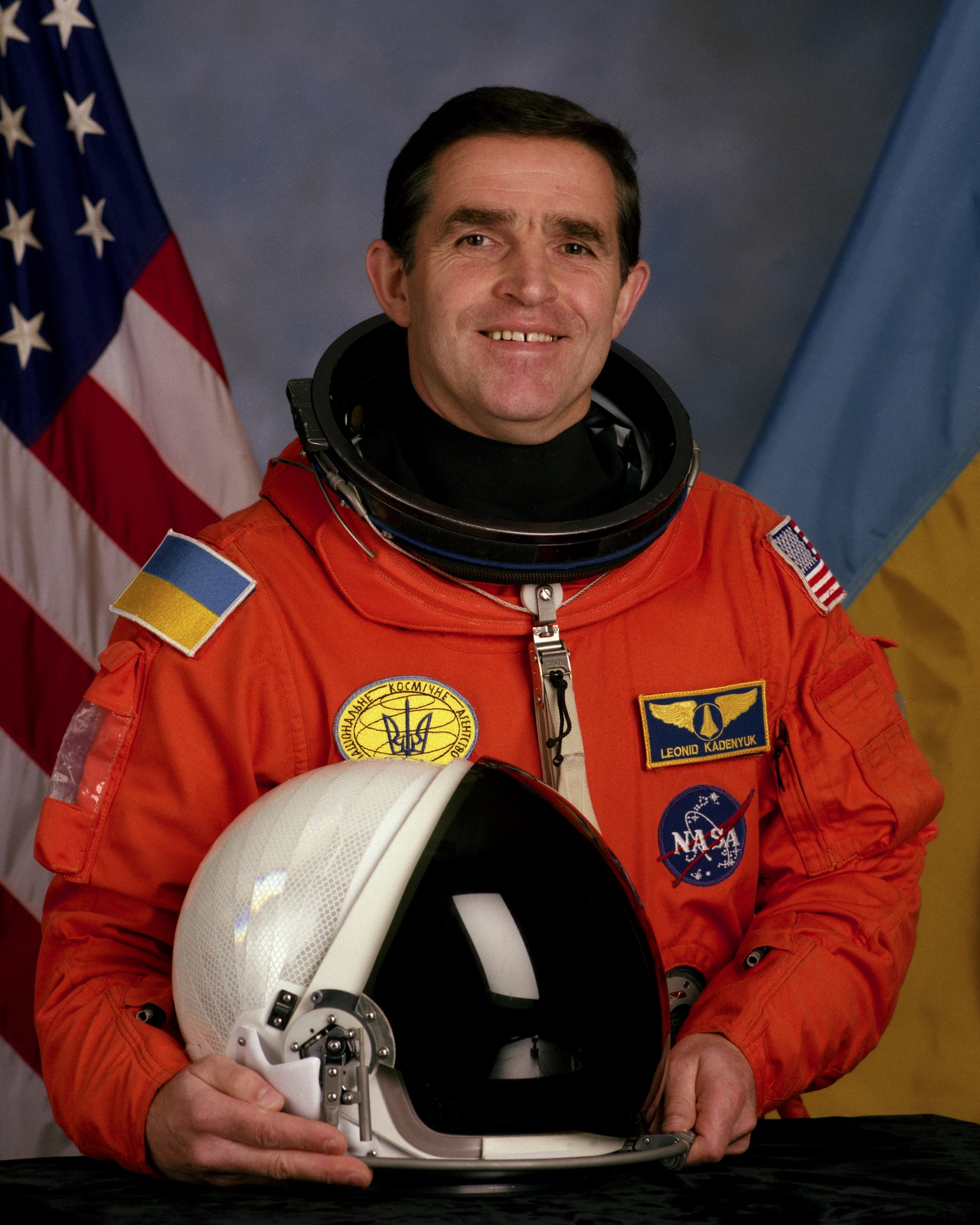 Г. С. Шонін
 (1935-1997)
А. П. Арцебарський
 (1963)
Л. К. Каденюк
 (1951-2018)
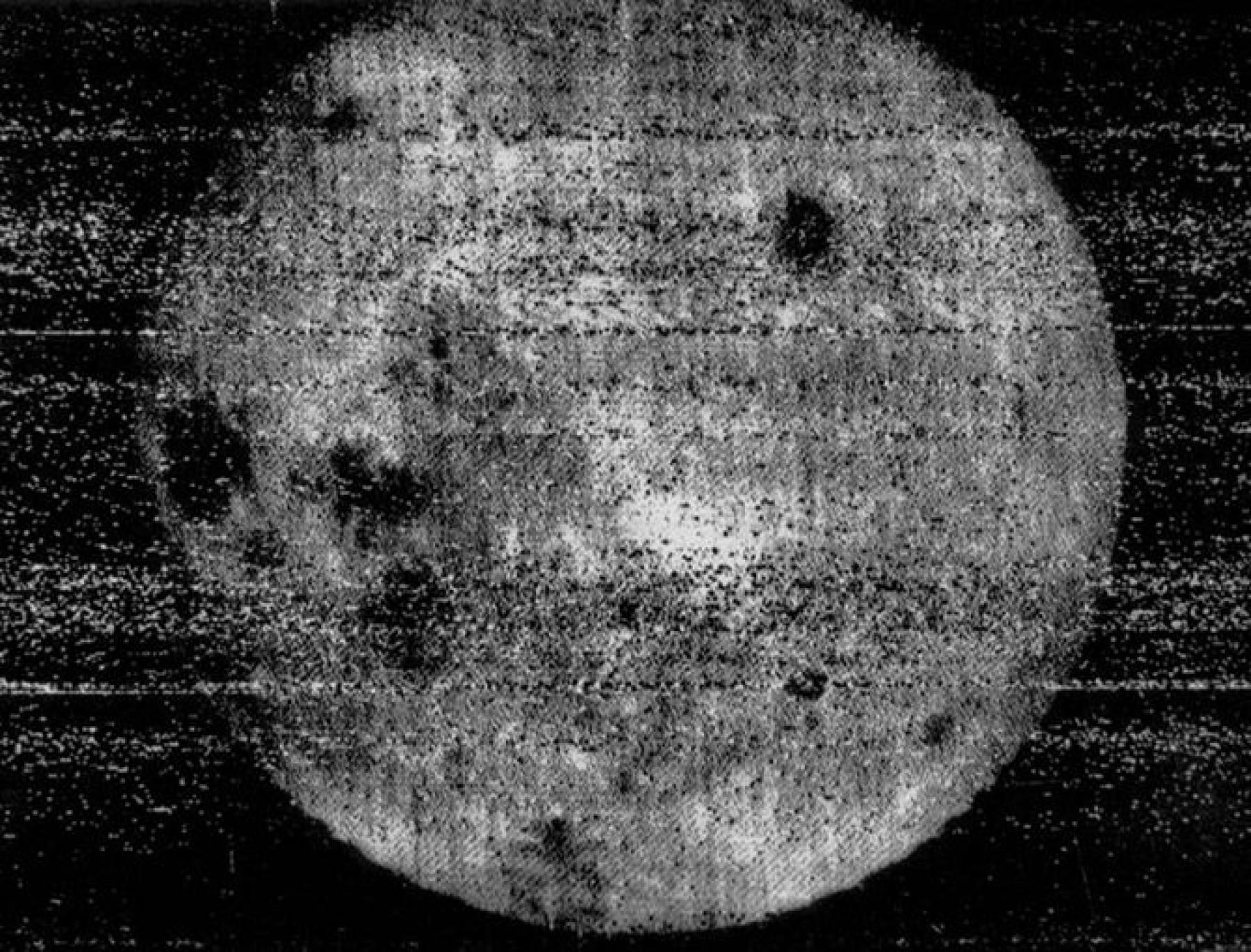 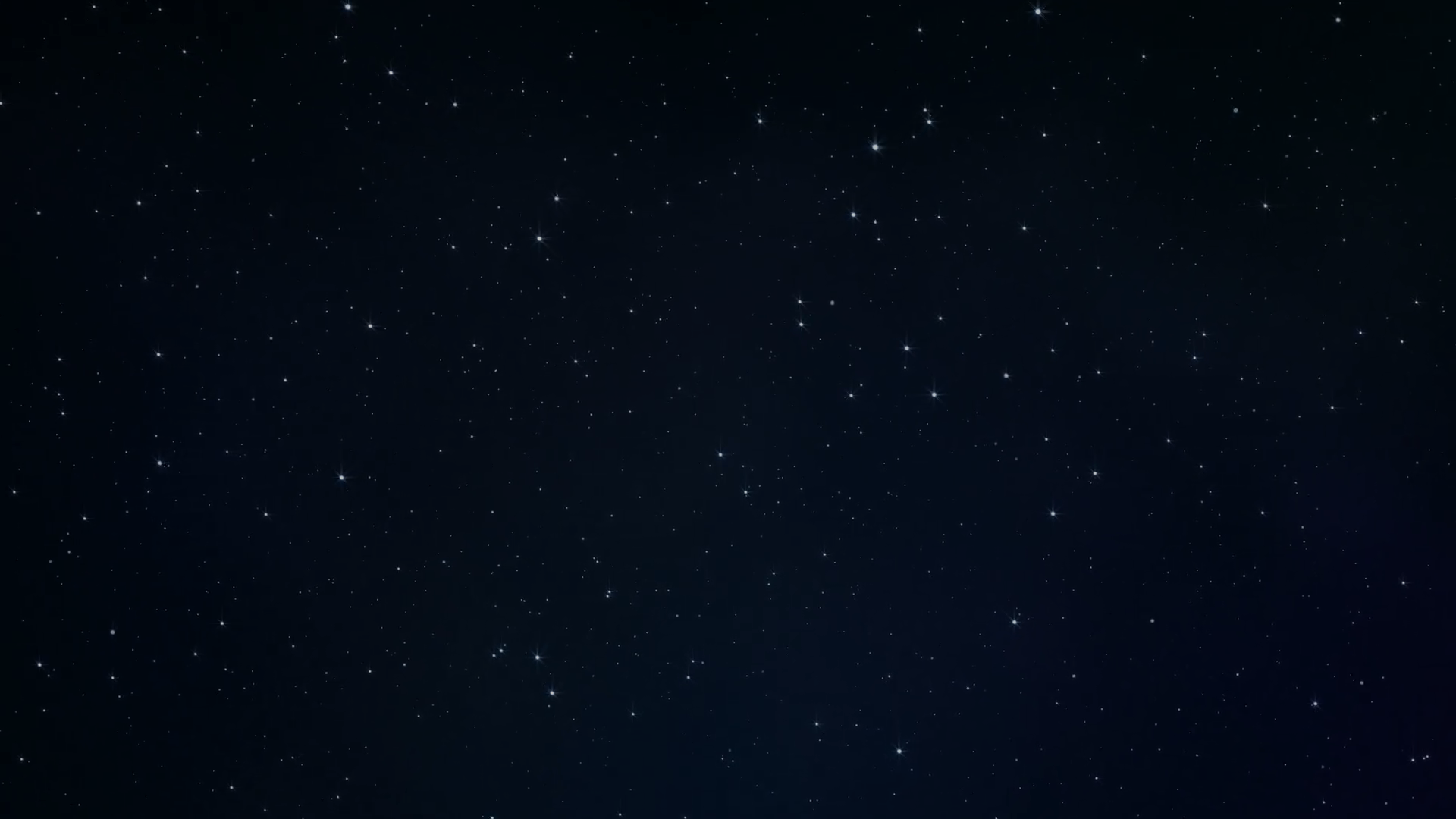 Етапи дослідження Сонячної системи
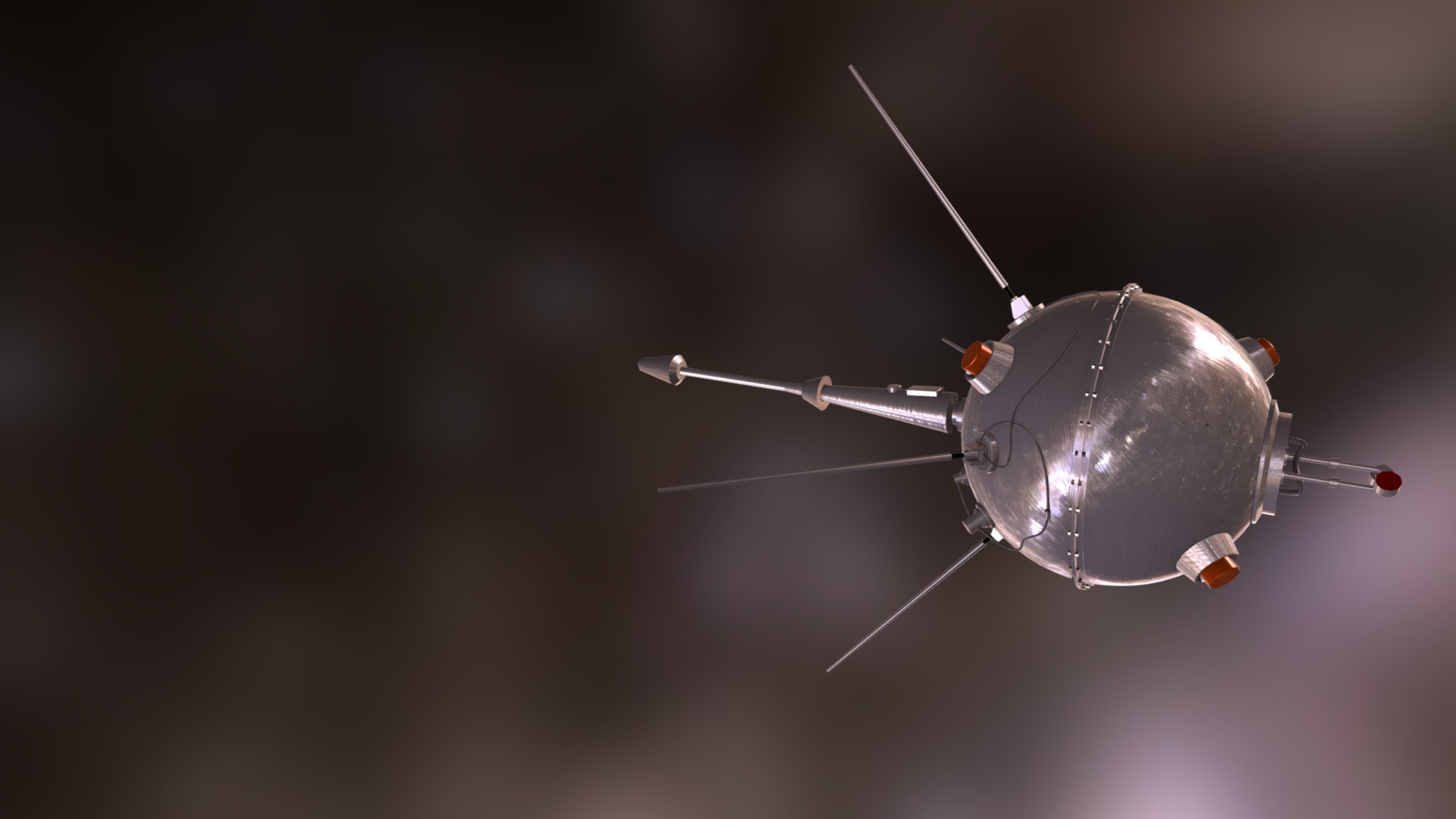 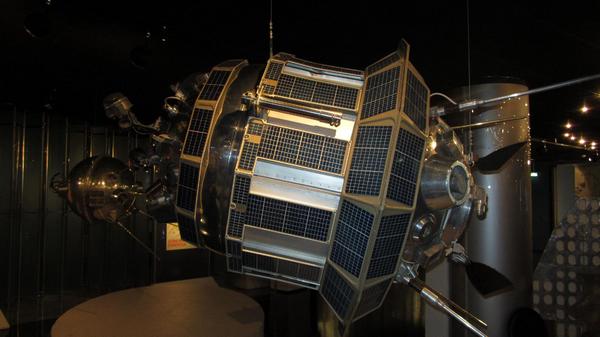 1959 р. АМС «Луна - 3» (СРСР) - перші фотографії зворотнього боку Місяця
1959 р. АМС «Луна - 2» (СРСР) - перший КА, який досяг поверхні Місяця
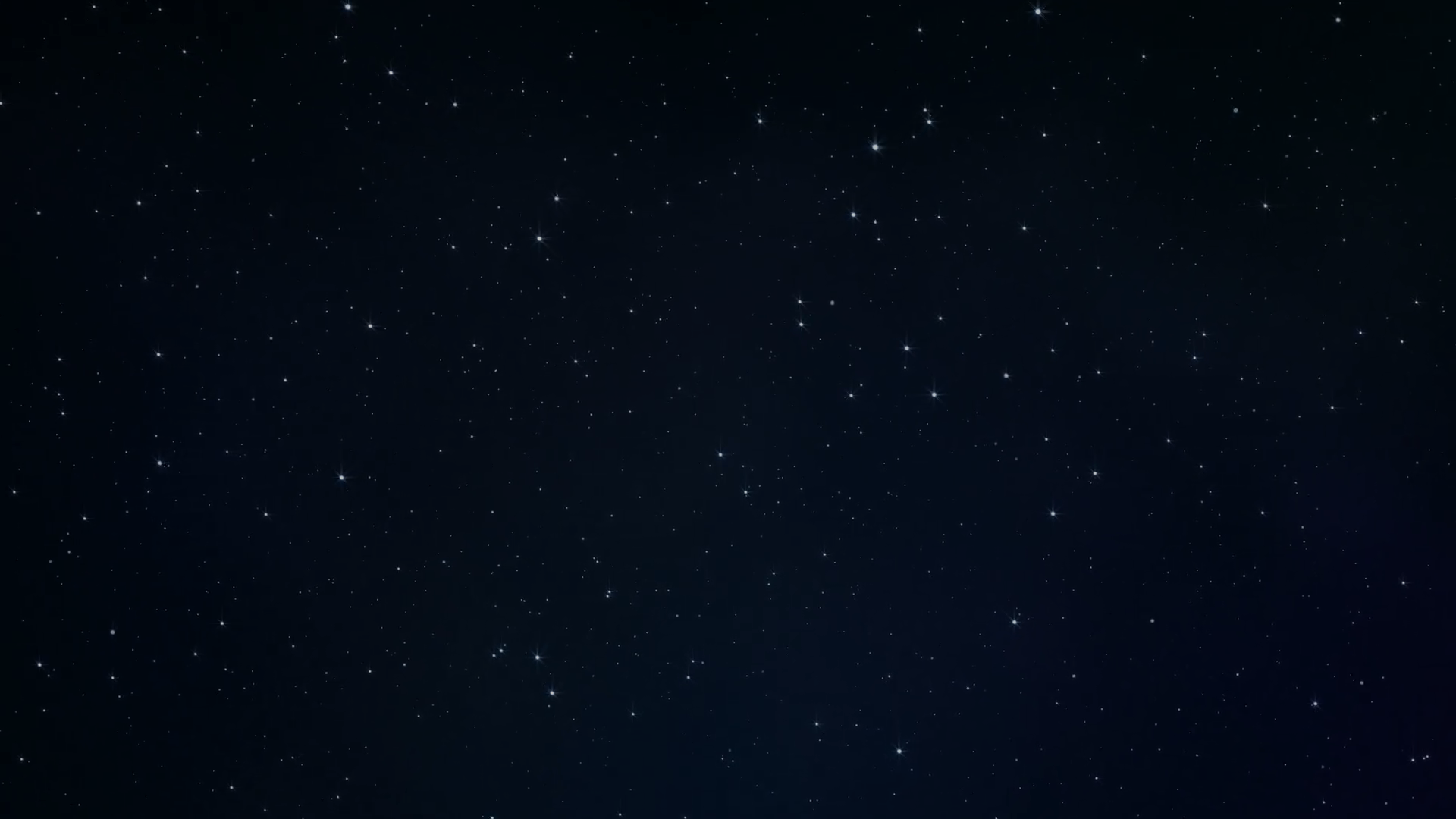 Етапи дослідження Сонячної системи
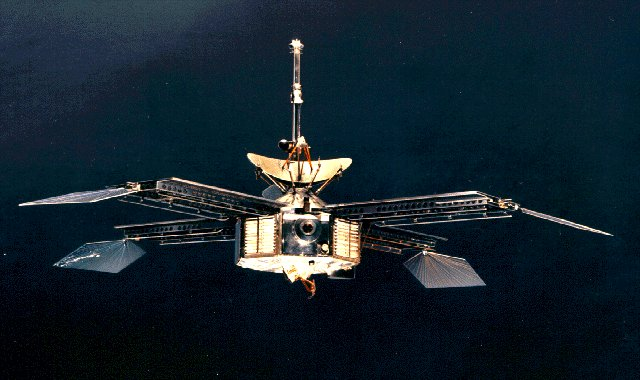 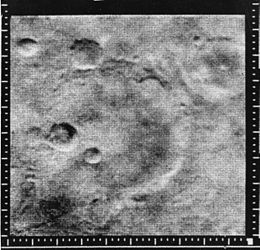 1964 р.
 АМС «Марінер-4» (США)
Перші зображення Марса
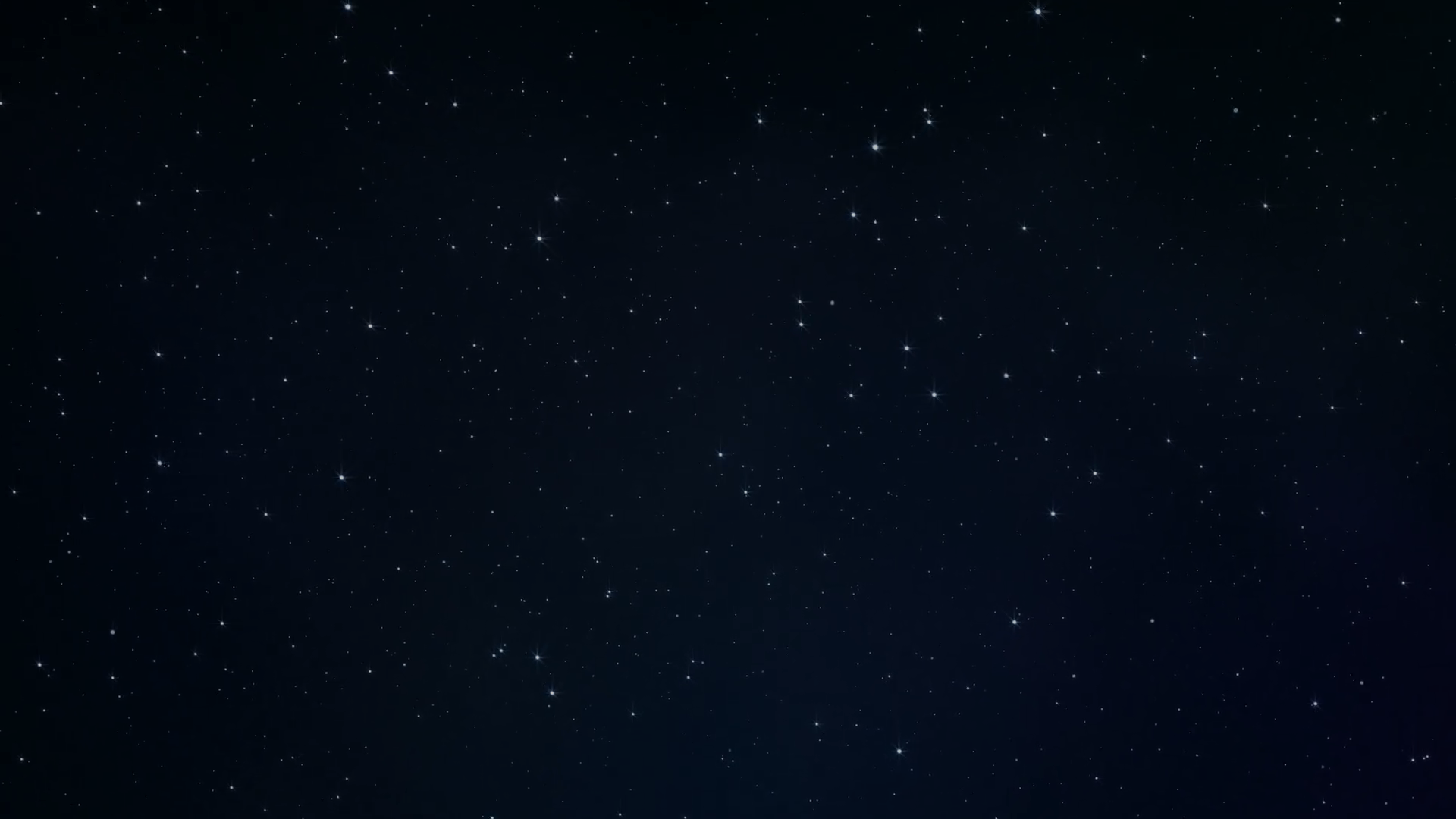 Етапи дослідження Сонячної системи
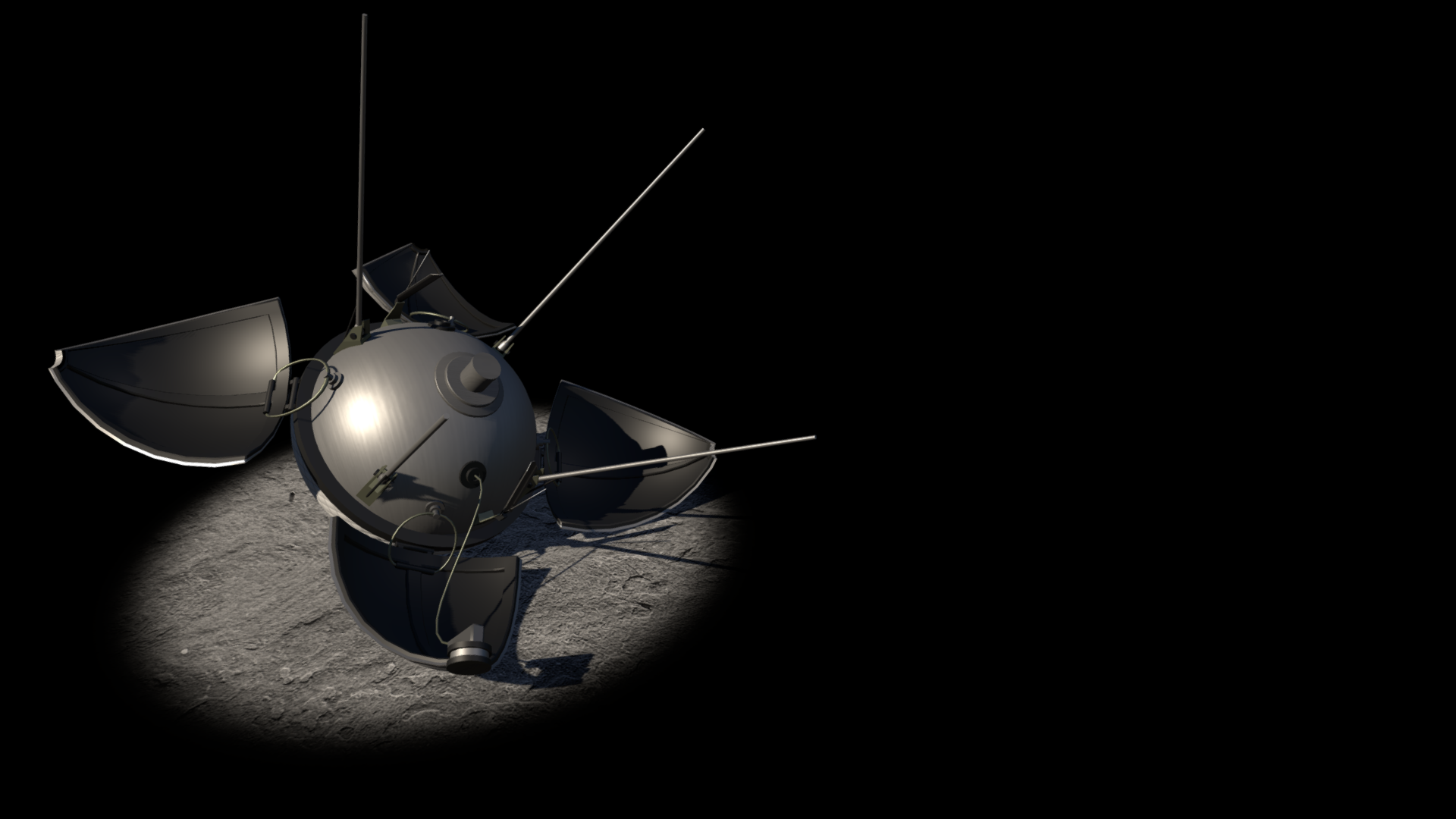 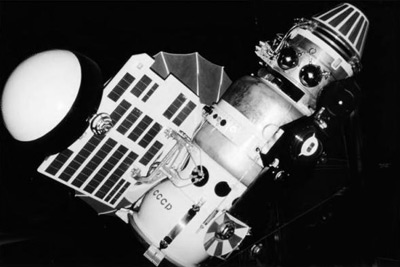 1967 р. АМС «Венера - 4» (СРСР) - дослідження атмосфери Венери з апарату, що спускається
1966 р. АМС «Луна - 9» (СРСР) - м’яка посадка на поверхні Місяця
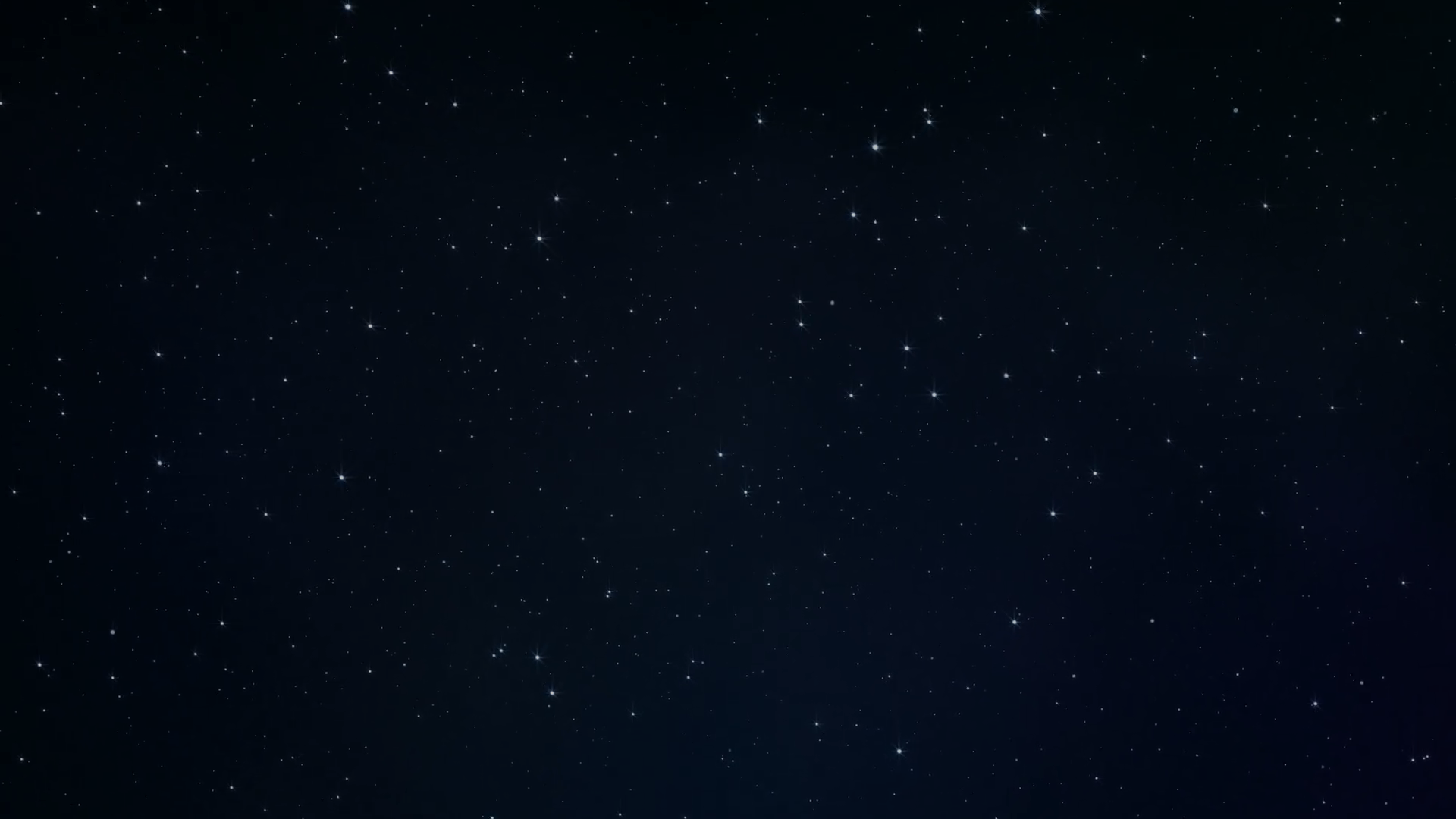 Етапи дослідження Сонячної системи
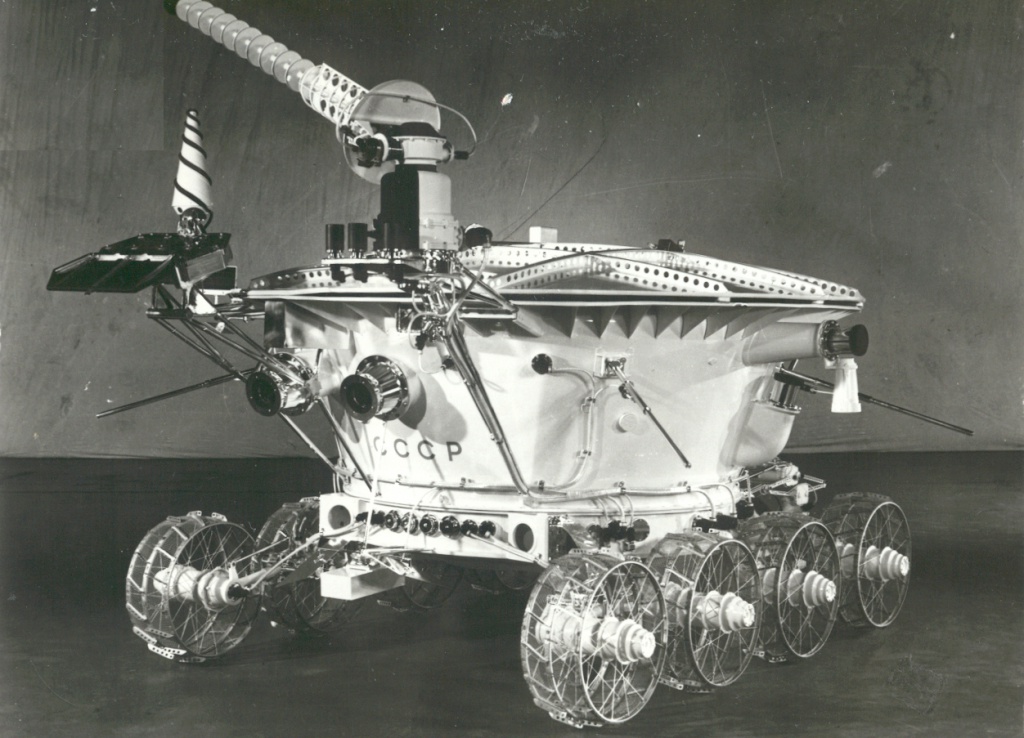 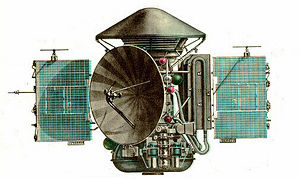 1971 р. 
АМС «Марс - 3» (СРСР) М’яка посадка на Марс
1970 р. 
«Луноход - 1» (СРСР) 
Перший планетохід
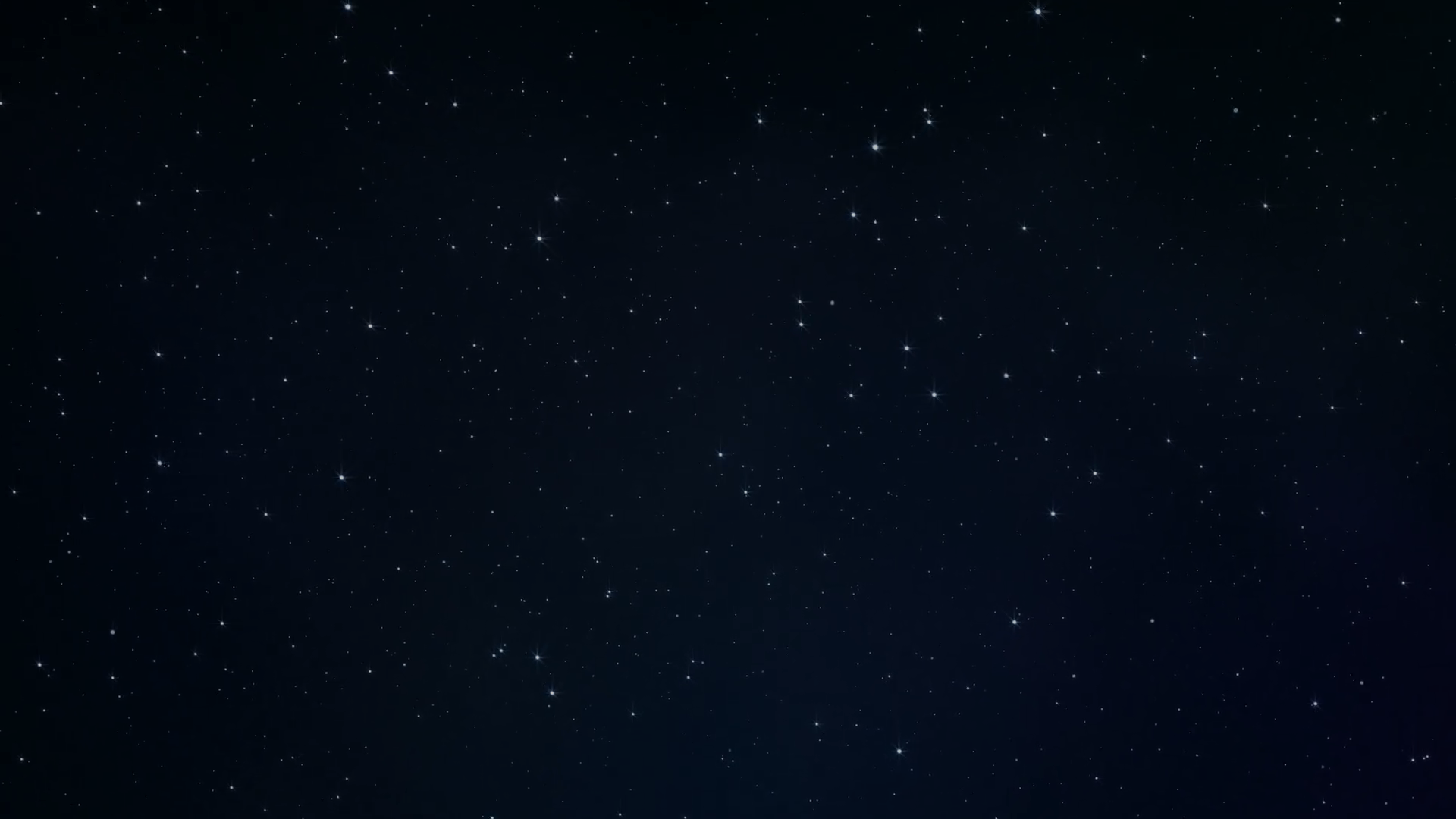 Етапи дослідження Сонячної системи
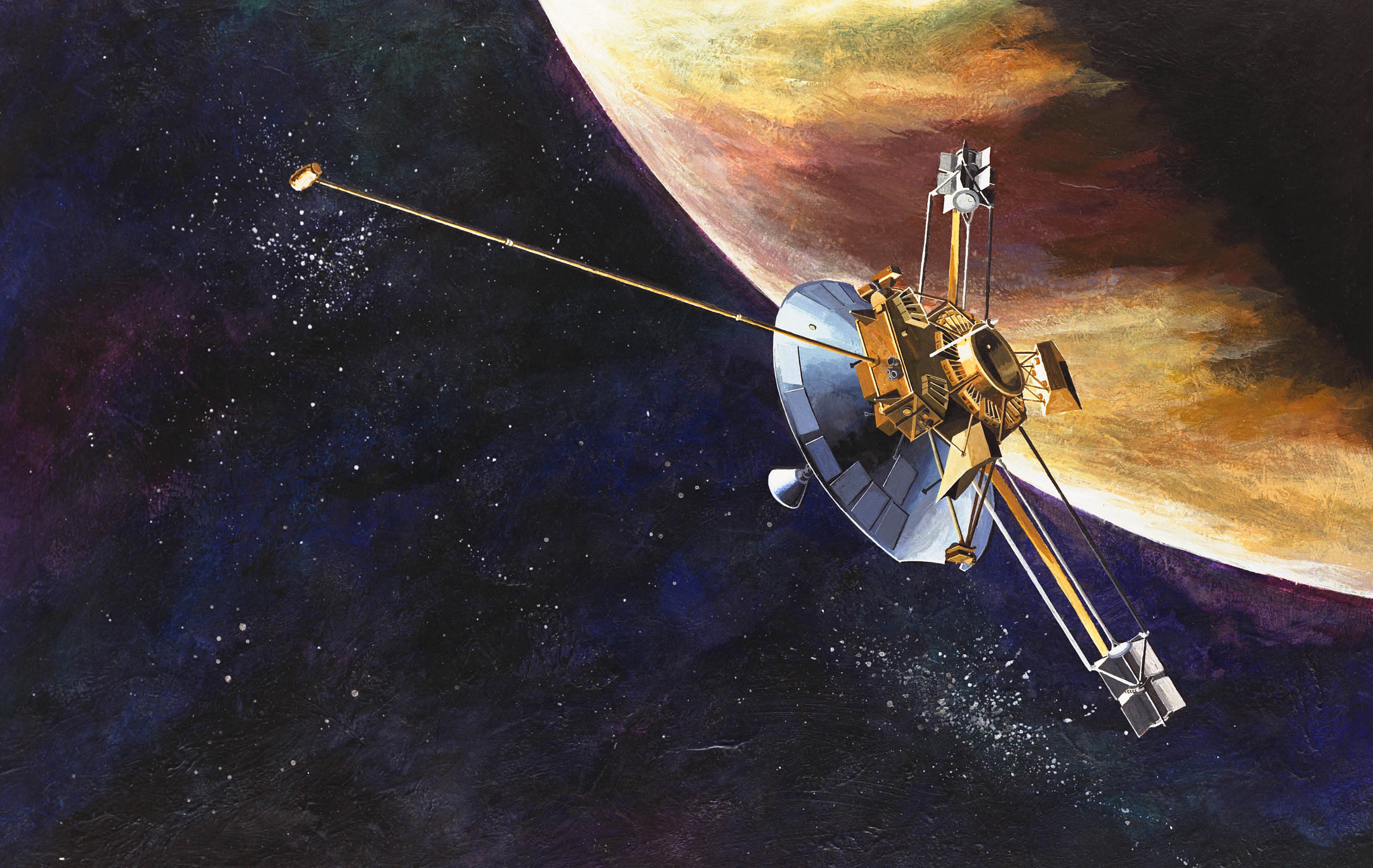 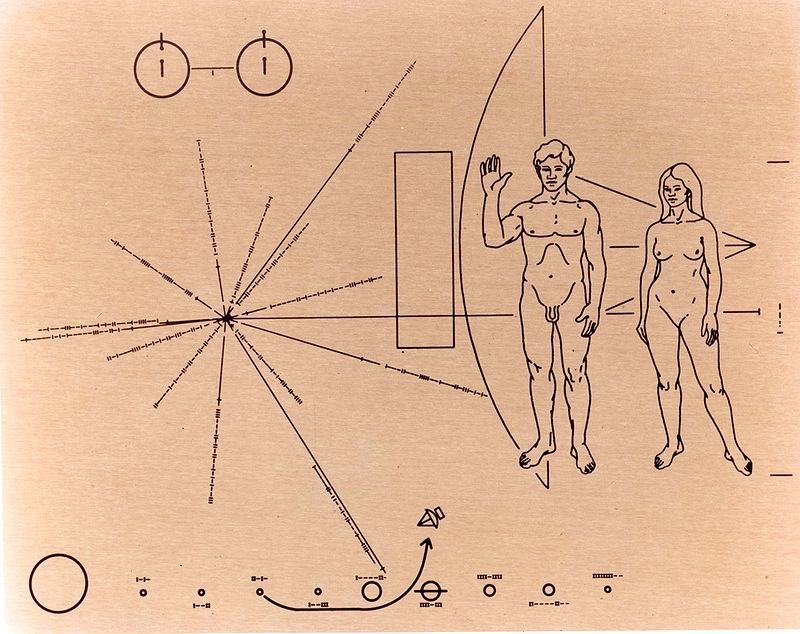 1972-1973 р. АМС «Піонер – 10,11» (США) Вивчення Юпітера, Сатурна і астероїдів
Послання до інопланетян
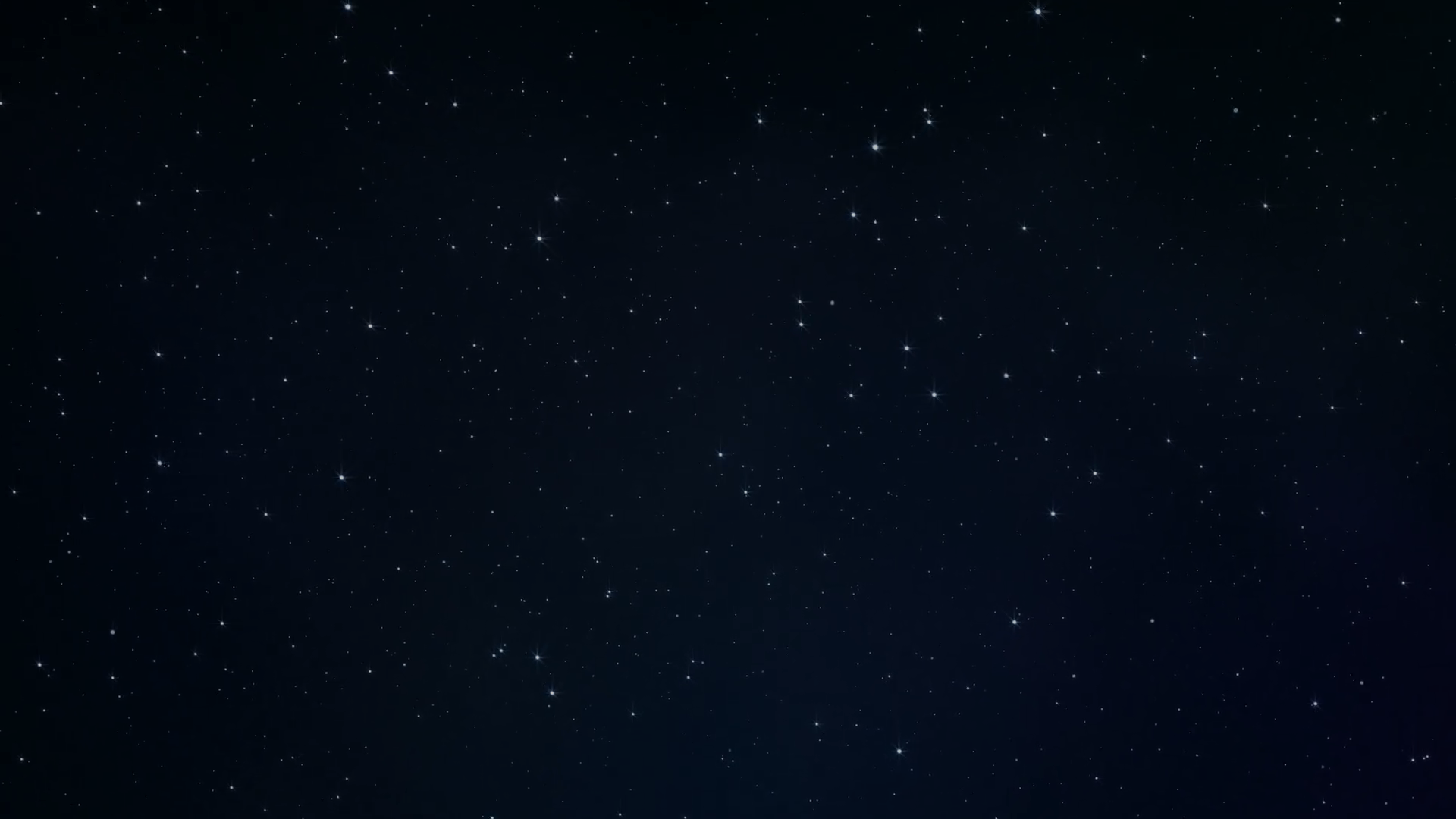 Етапи дослідження Сонячної системи
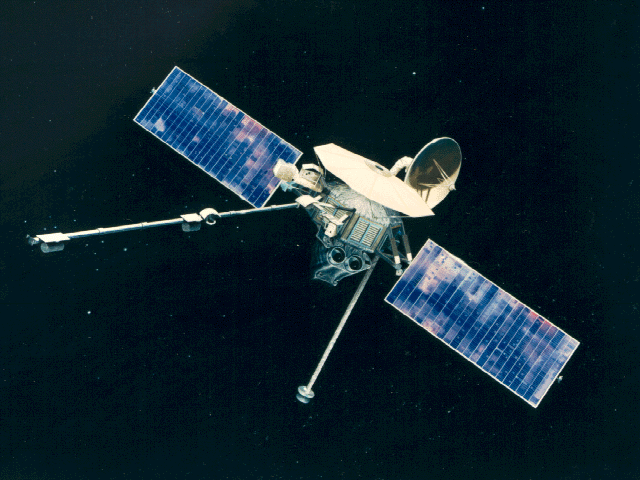 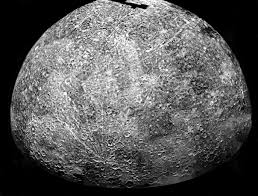 1974-1975 р. 
АМС «Марінер – 10» (США)
Перші зображення Меркурія
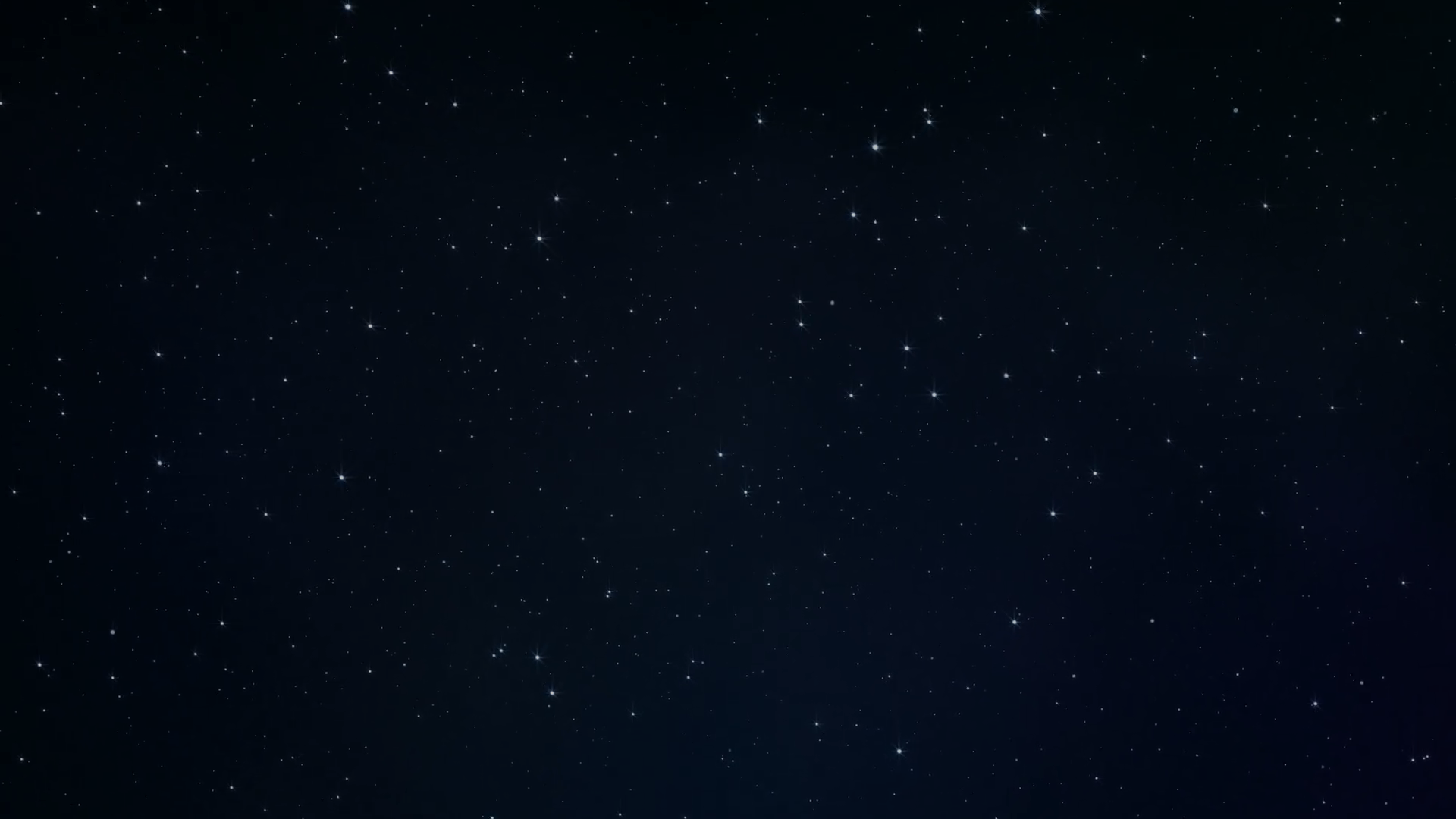 Етапи дослідження Сонячної системи
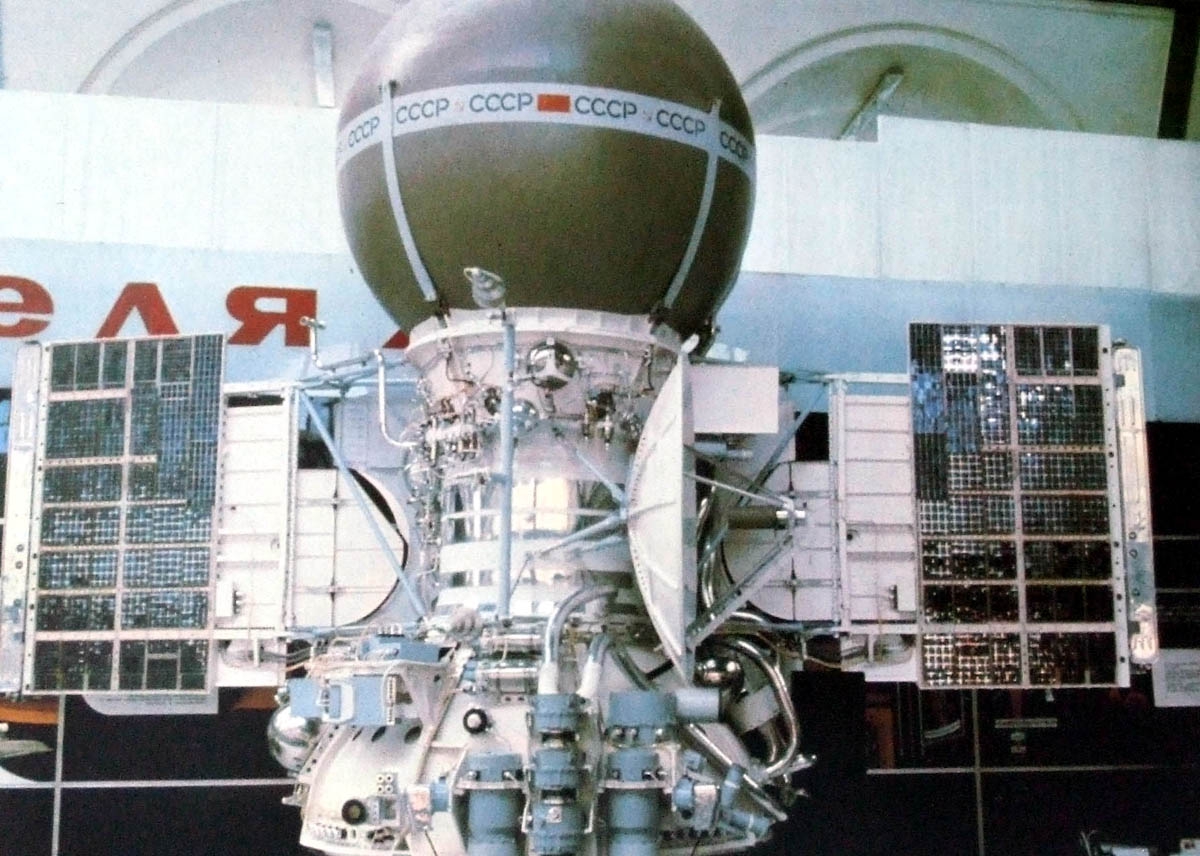 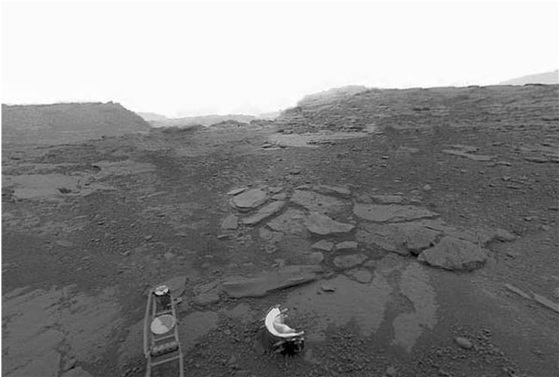 1974-1975 р.
АМС «Венера – 9» (СРСР)
Фотопанорама поверхні Венери
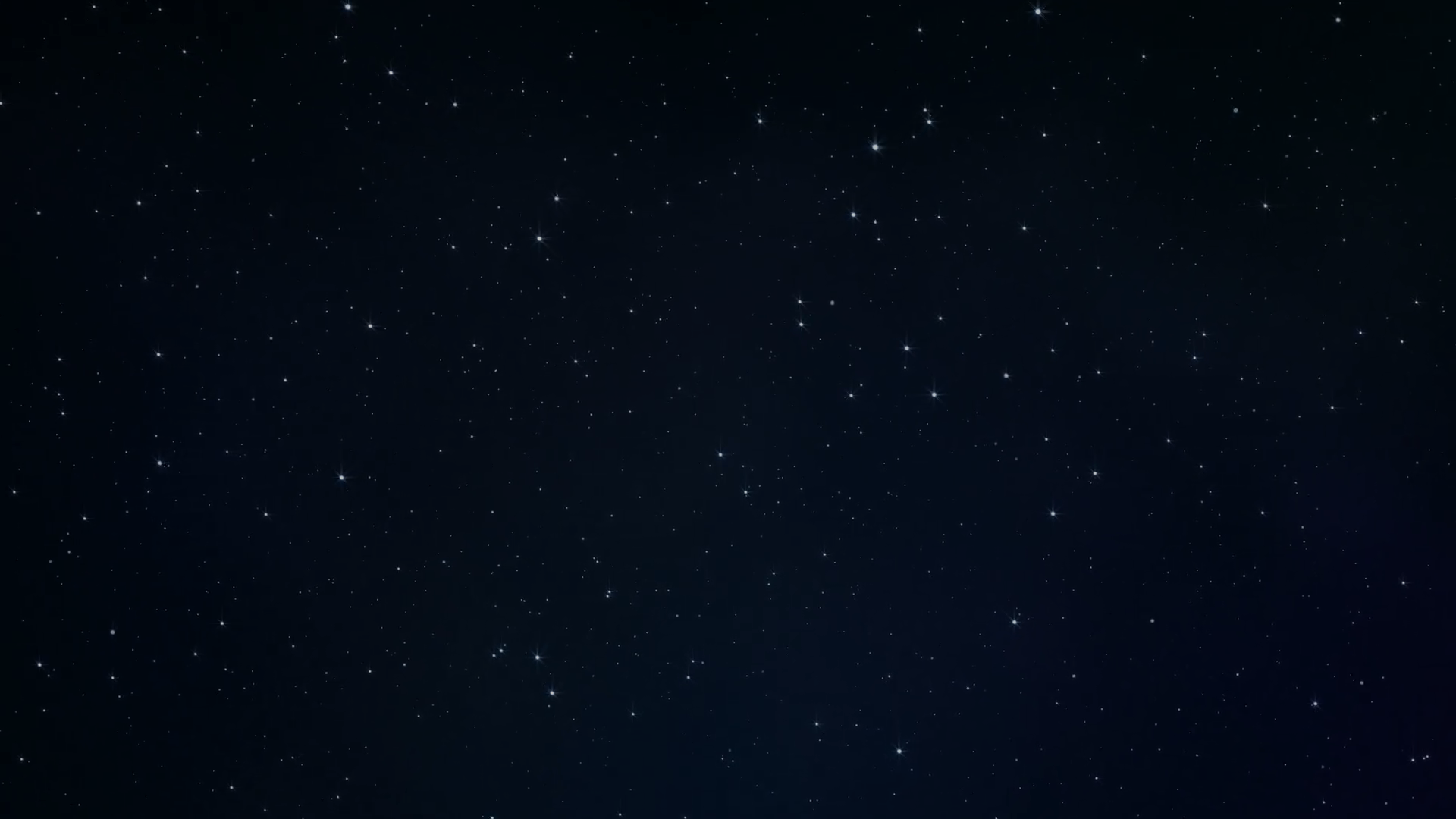 Етапи дослідження Сонячної системи
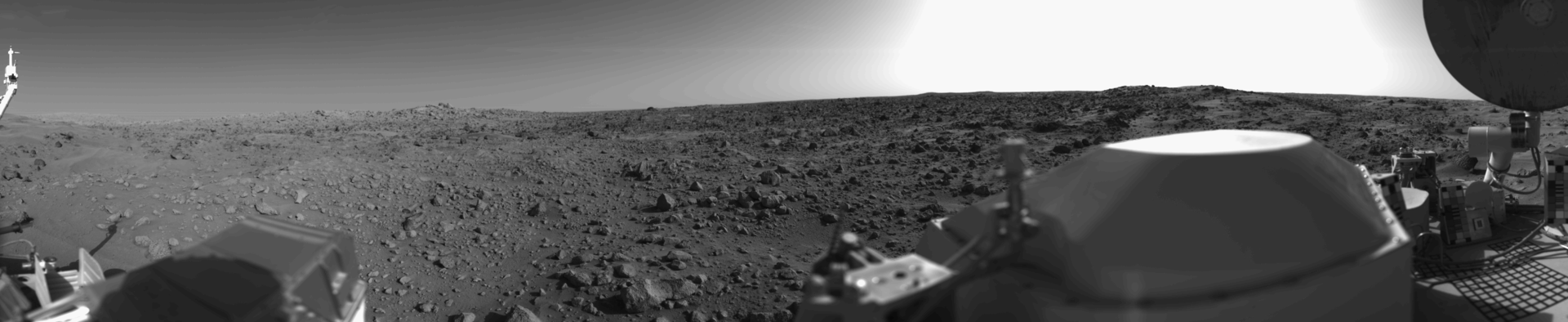 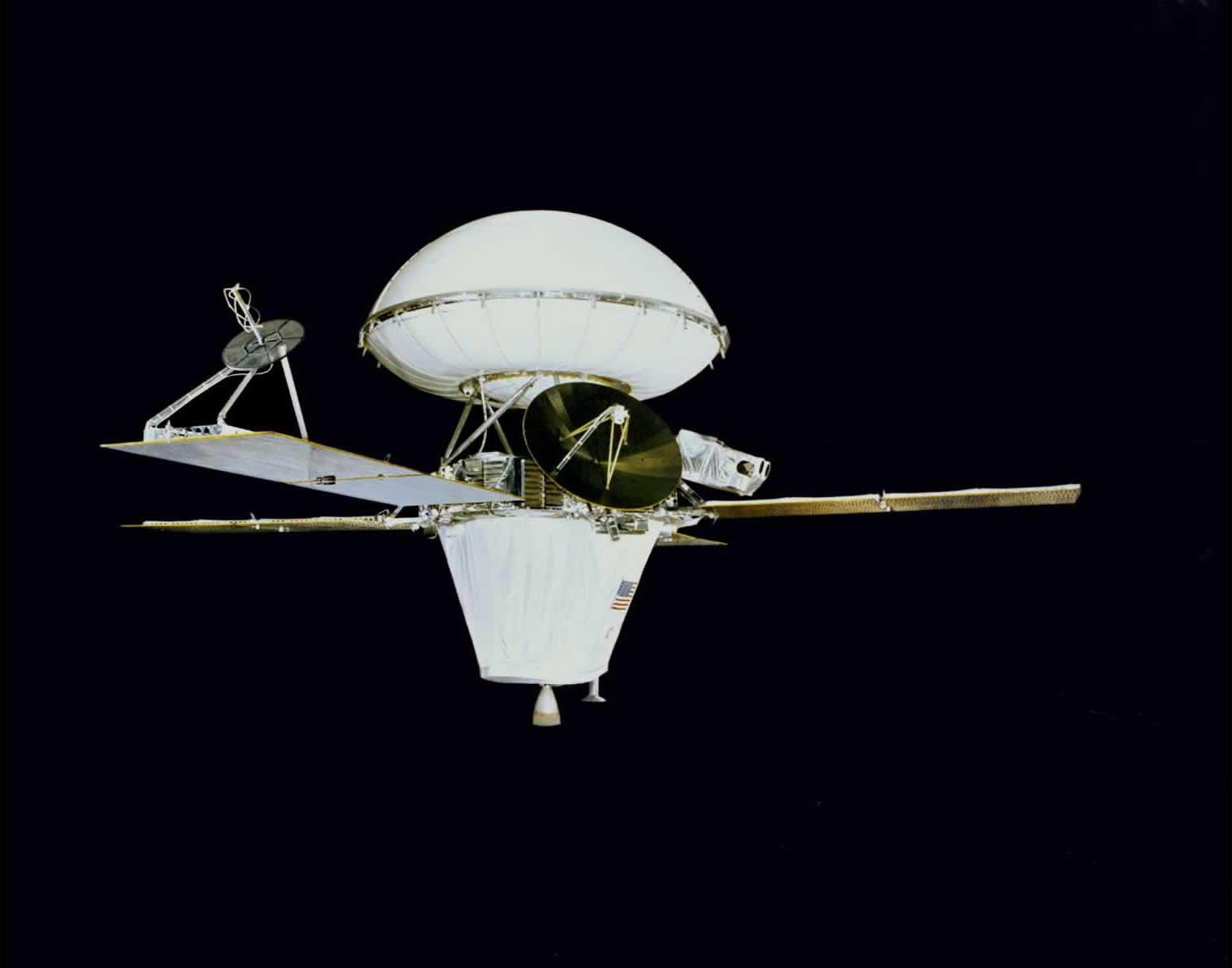 1975 р. 
АМС «Вікінг – 1,2» (США)
Фотопанорама поверхні Марса
Етапи дослідження Сонячної системи
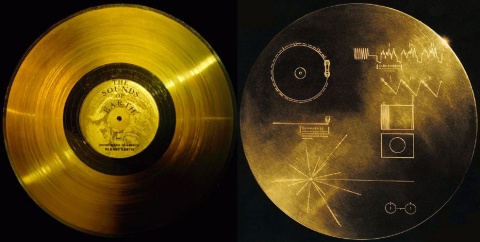 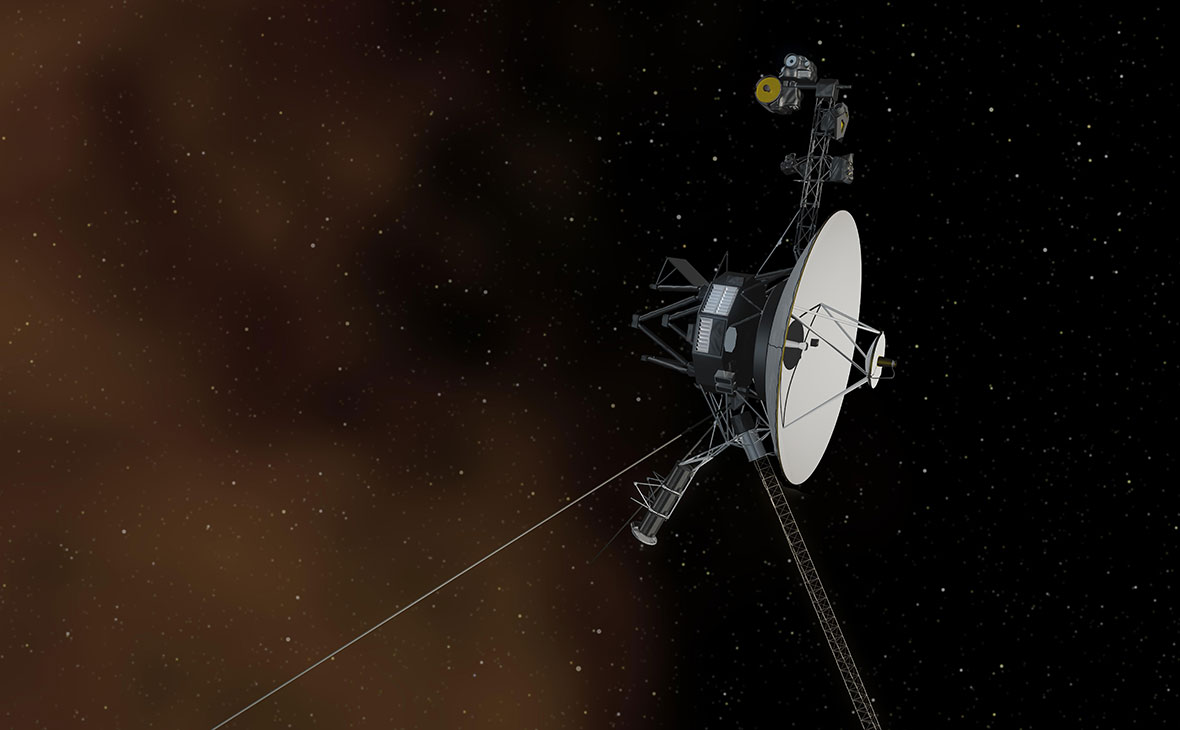 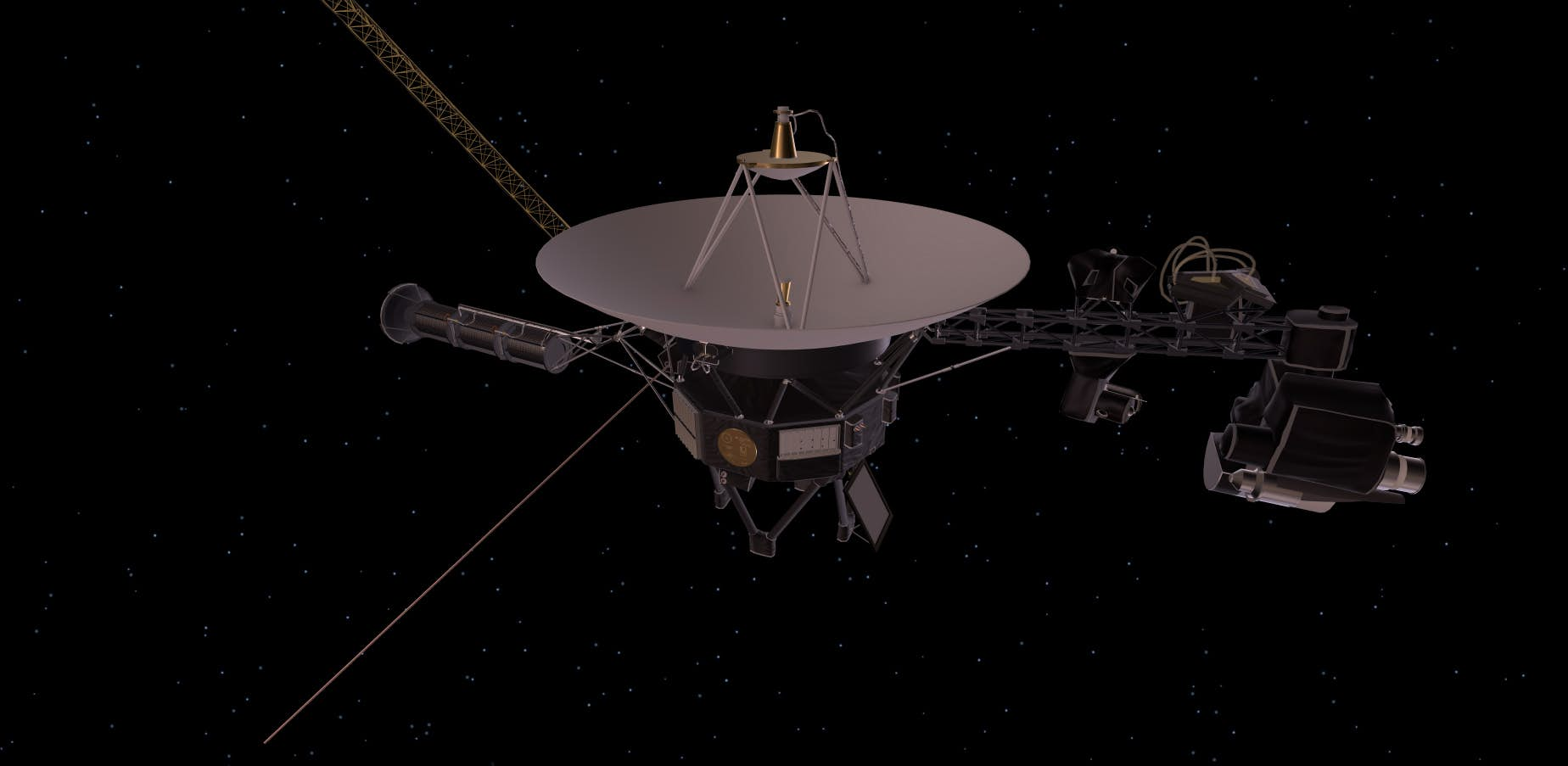 1977 АМС «Вояджер – 1» (США)
1977 р. АМС «Вояджер – 2» (США)
Дослідження планет-гігантів
Міжзоряний політ
Послання до інопланетян
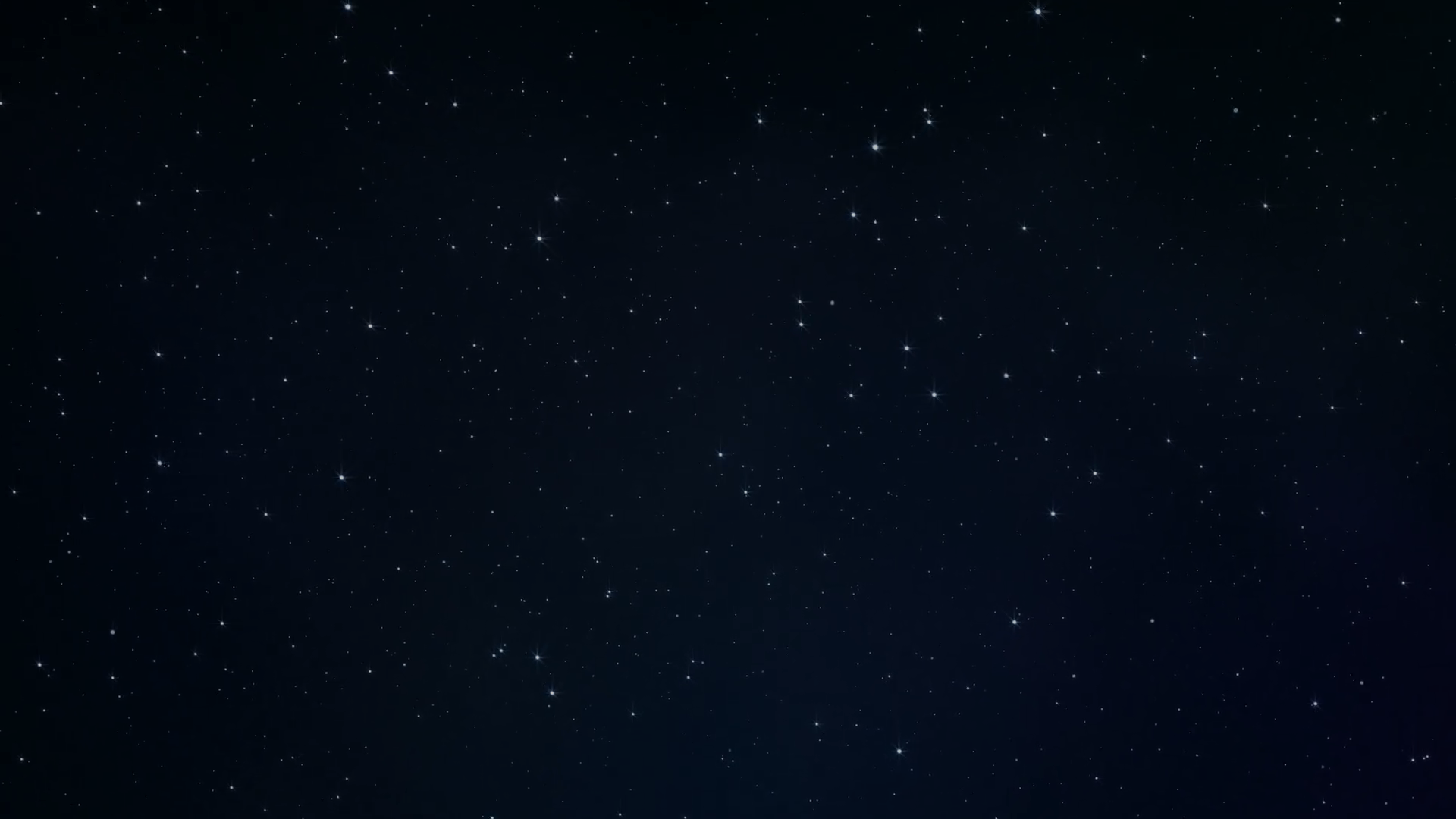 Етапи дослідження Сонячної системи
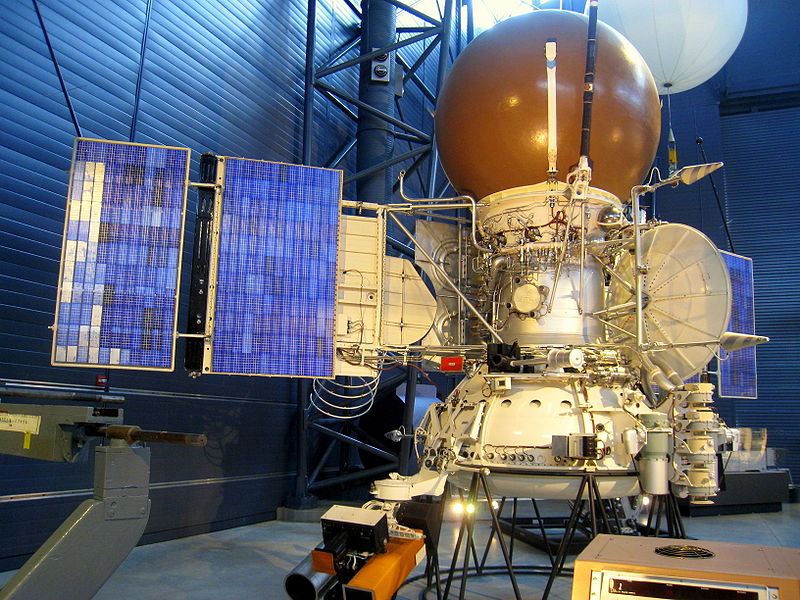 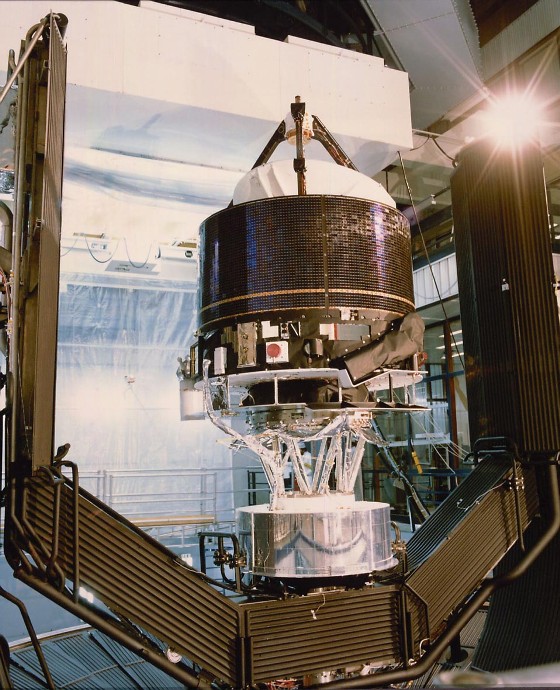 1986 р. АМС «Вега» (СРСР)
1986 р. АМС «Джотто» (ЄКА)
Дослідження комети Галлея
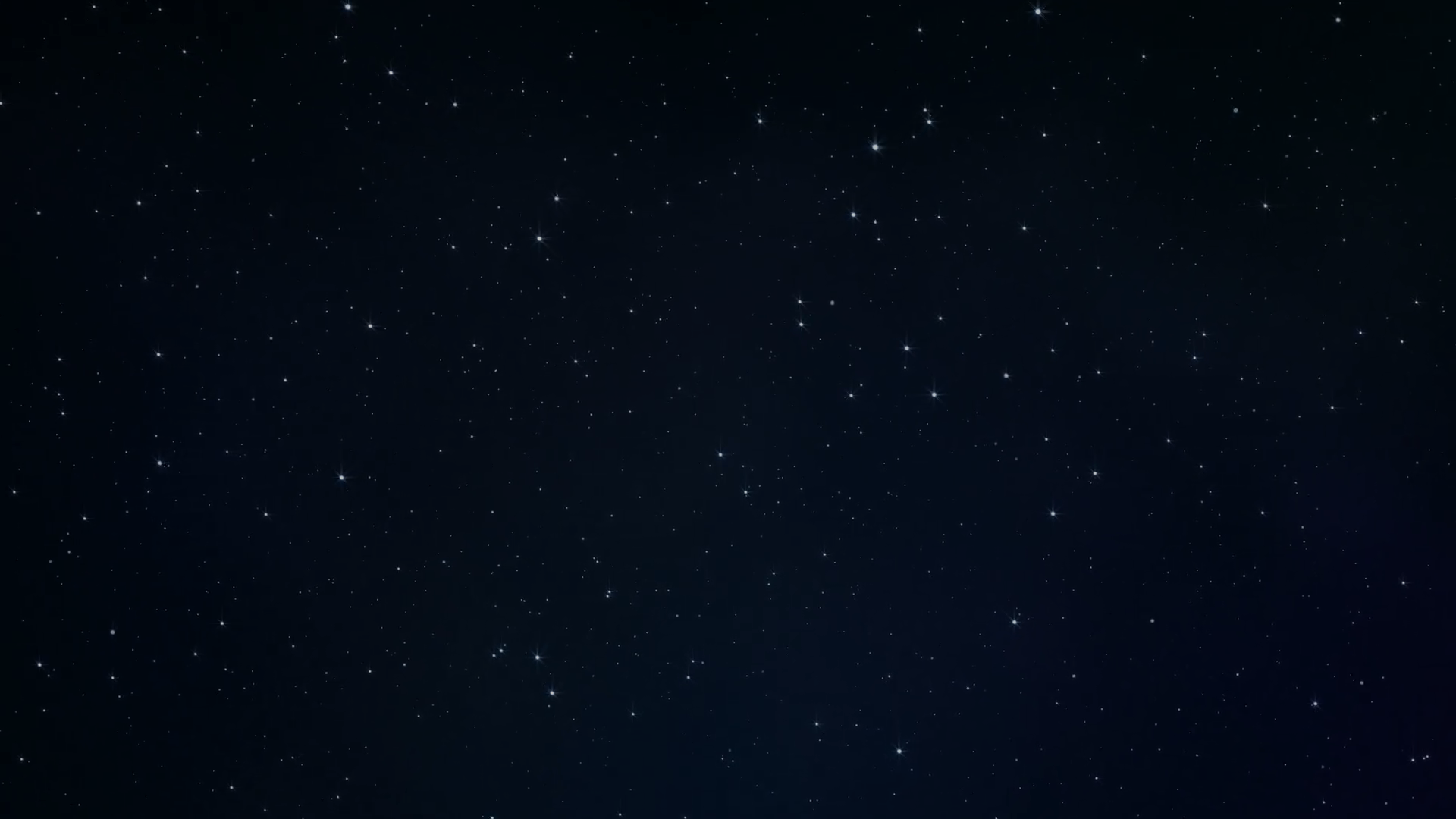 Етапи дослідження Сонячної системи
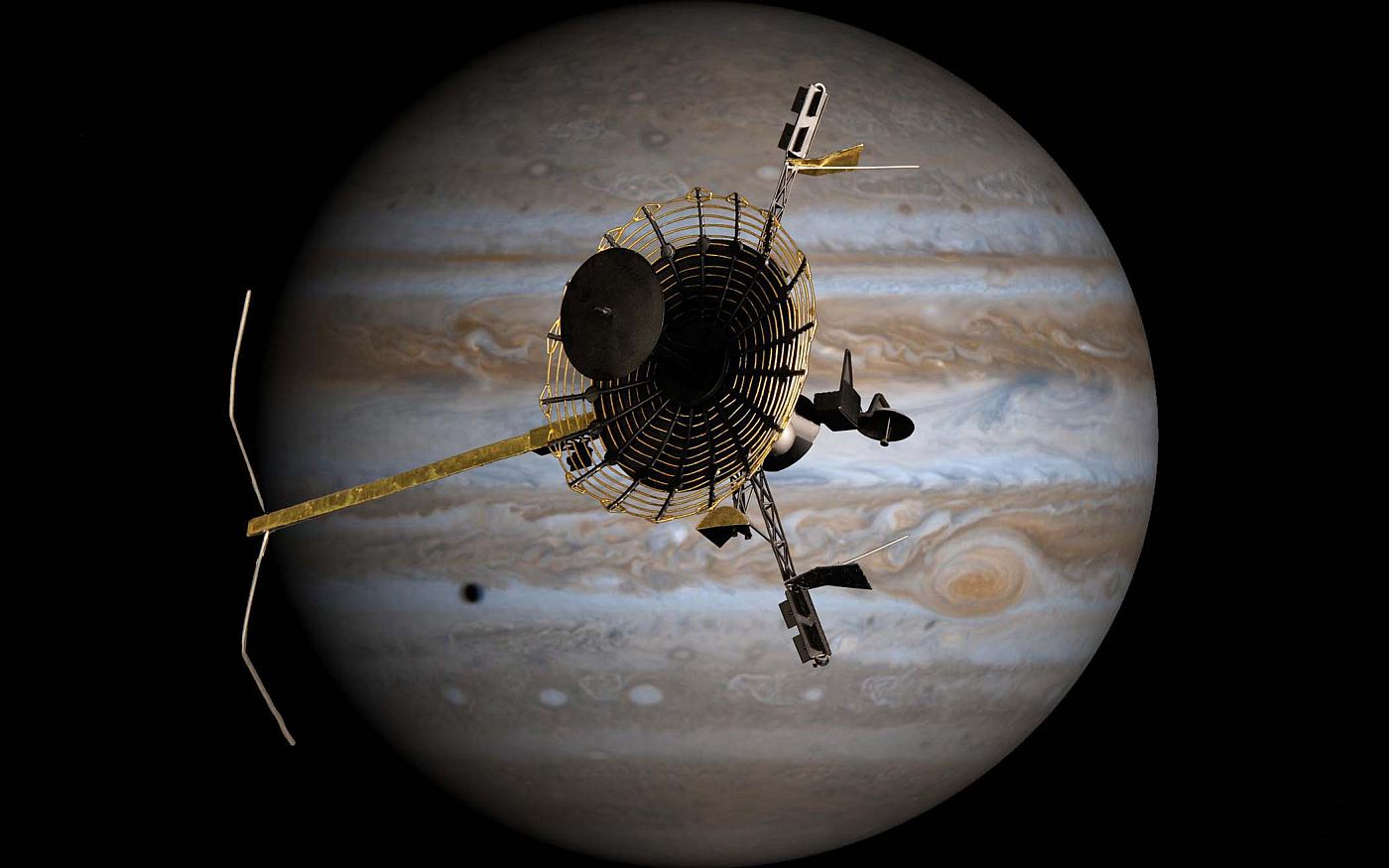 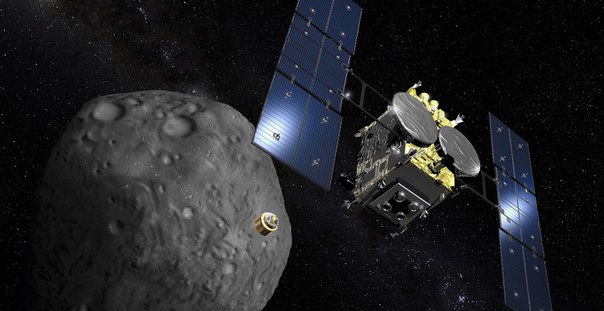 2001 р. АМС «Near Shoemaker»(США)
 Перша посадка на астероїд
1995 р. АМС «Галілео» (США)
Взяв проби атмосфери Юпітера
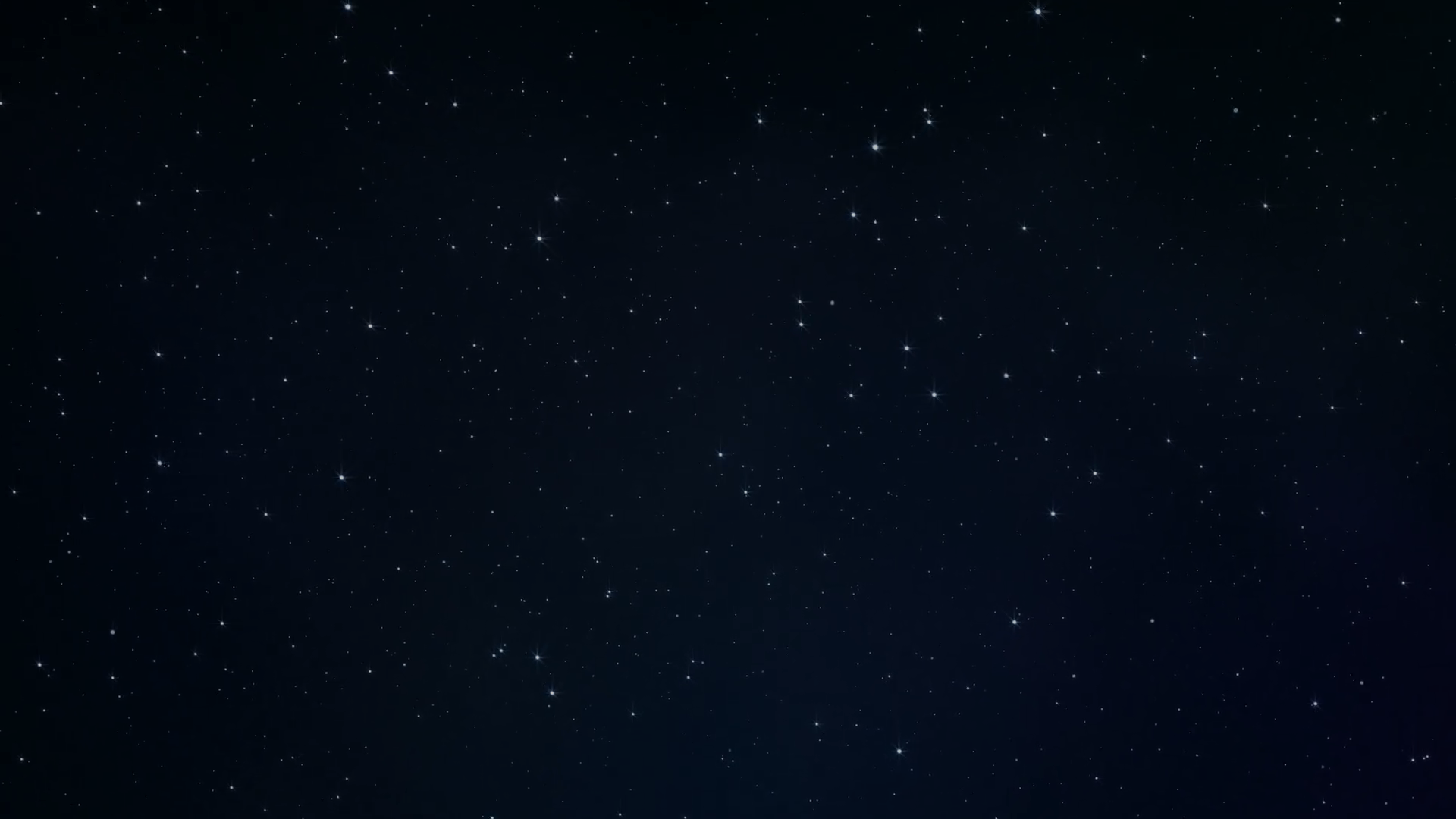 Етапи дослідження Сонячної системи
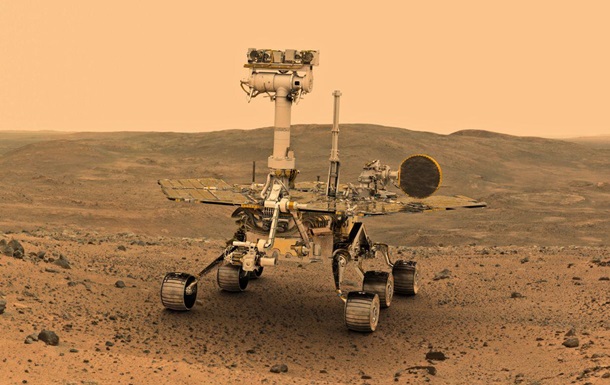 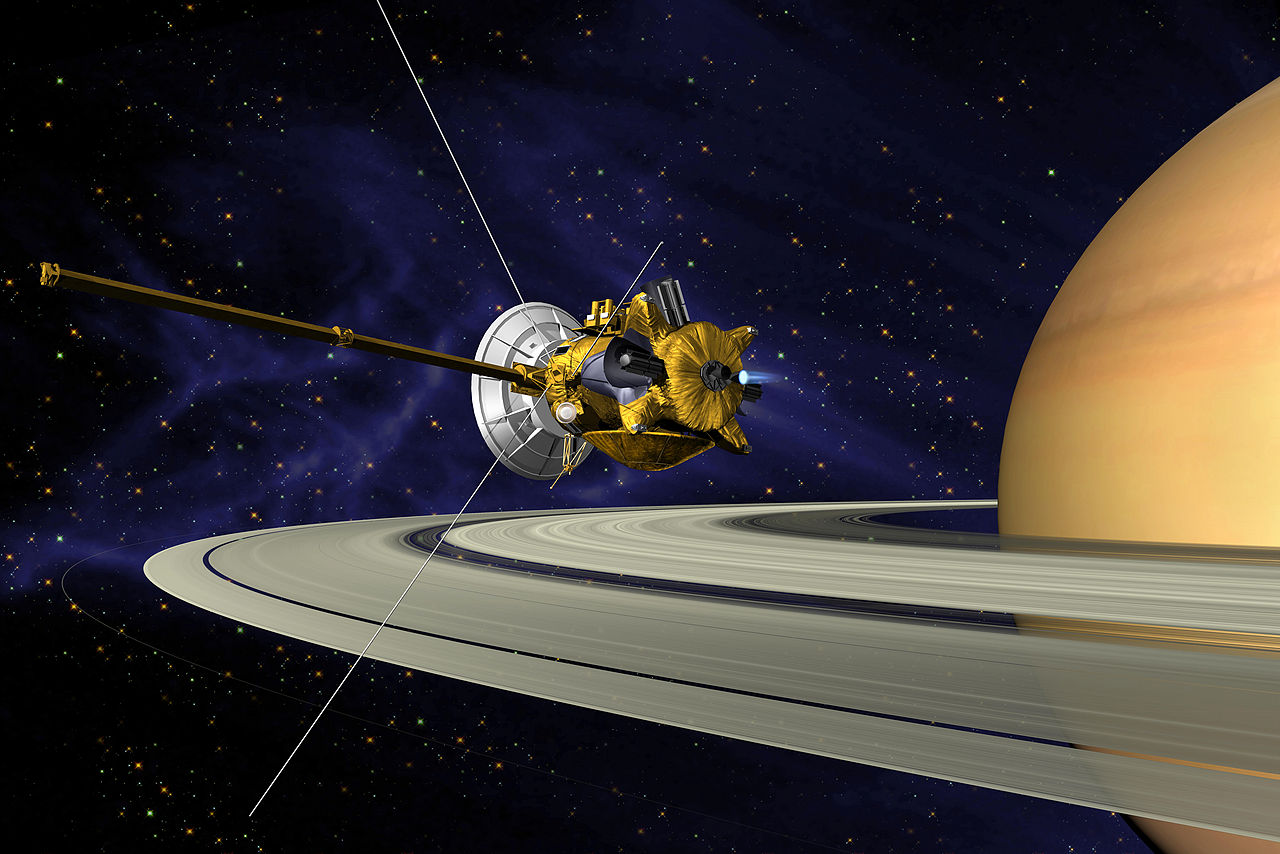 2003 р. Марсохід «Спіріт» (США) досліджував структуру грунту планети
2004 р. АМС «Кассіні-Гюйгенс» Перша м’яка посадка на Титан
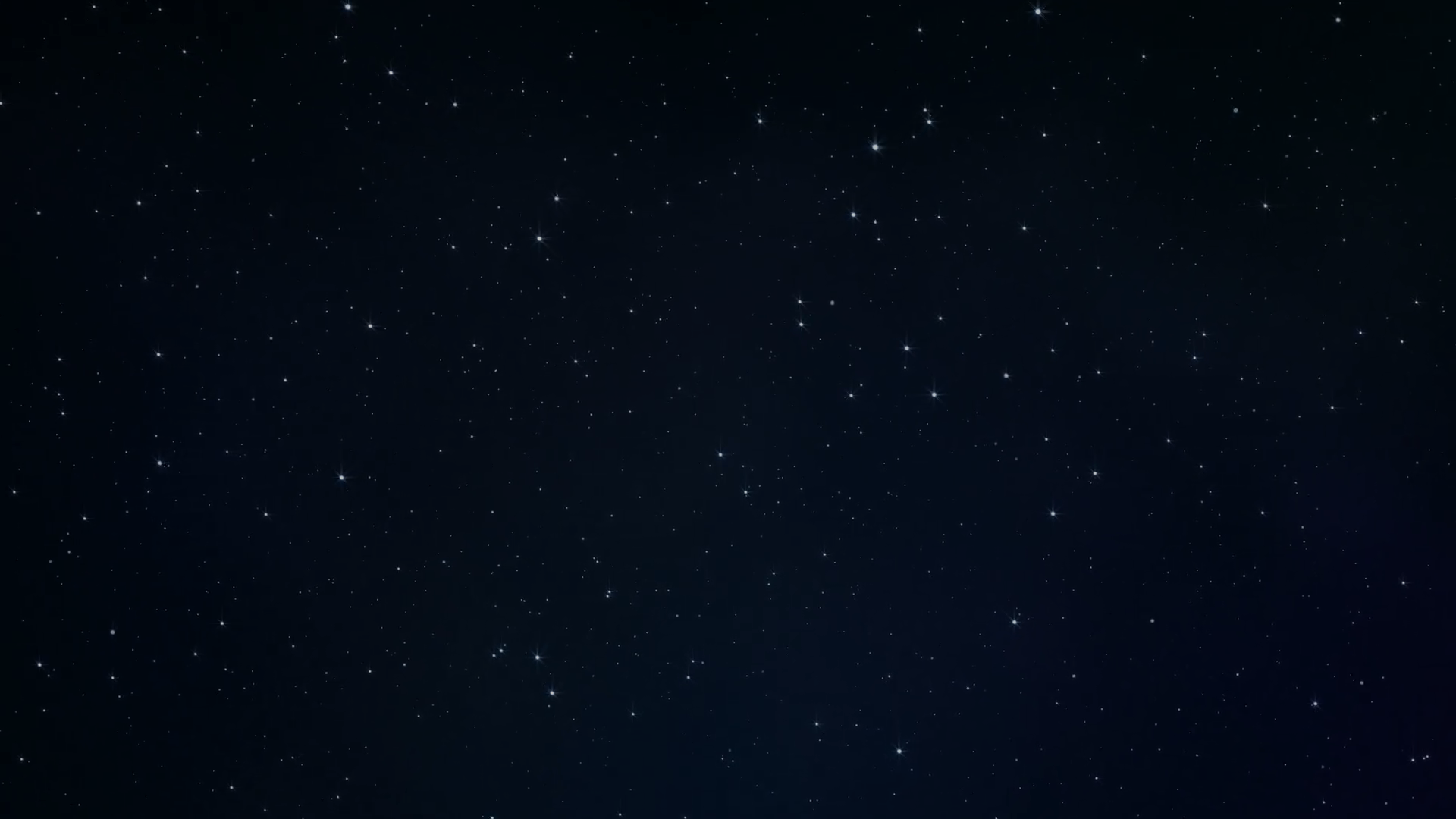 Етапи дослідження Сонячної системи
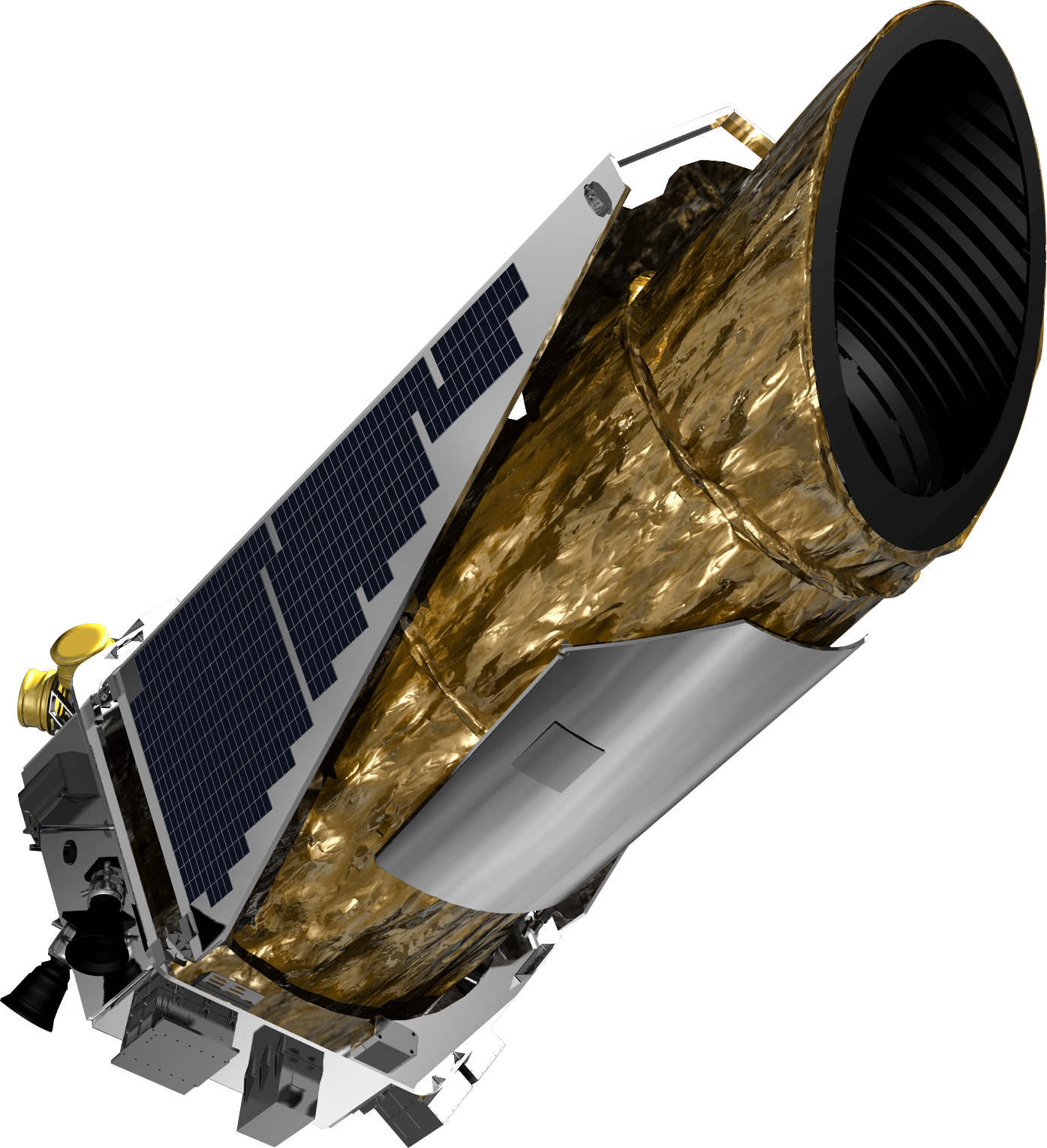 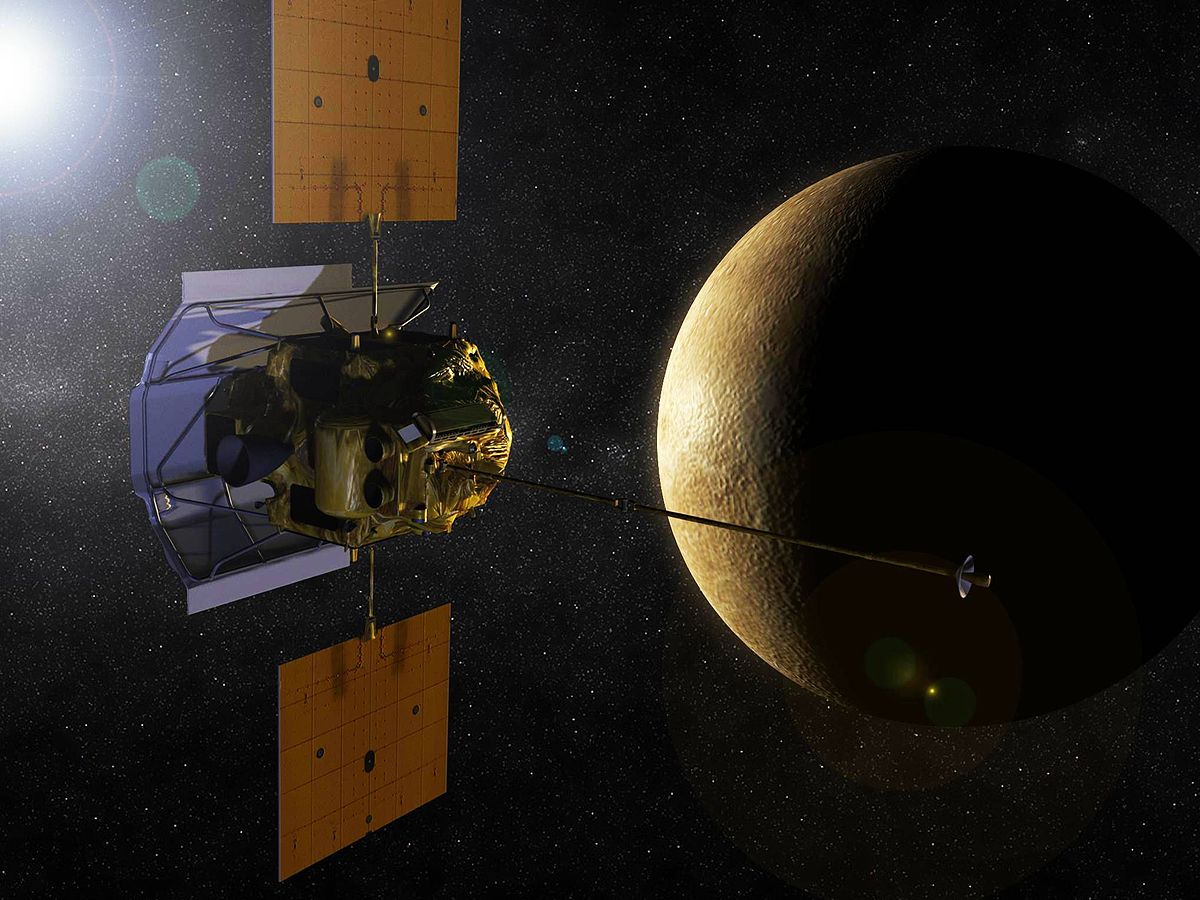 2009 р. Місія Kepler (США) – телескоп для  пошуку екзопланет
2011 р. АМС «MESSENGER» (США)  -штучний супутник Меркурія
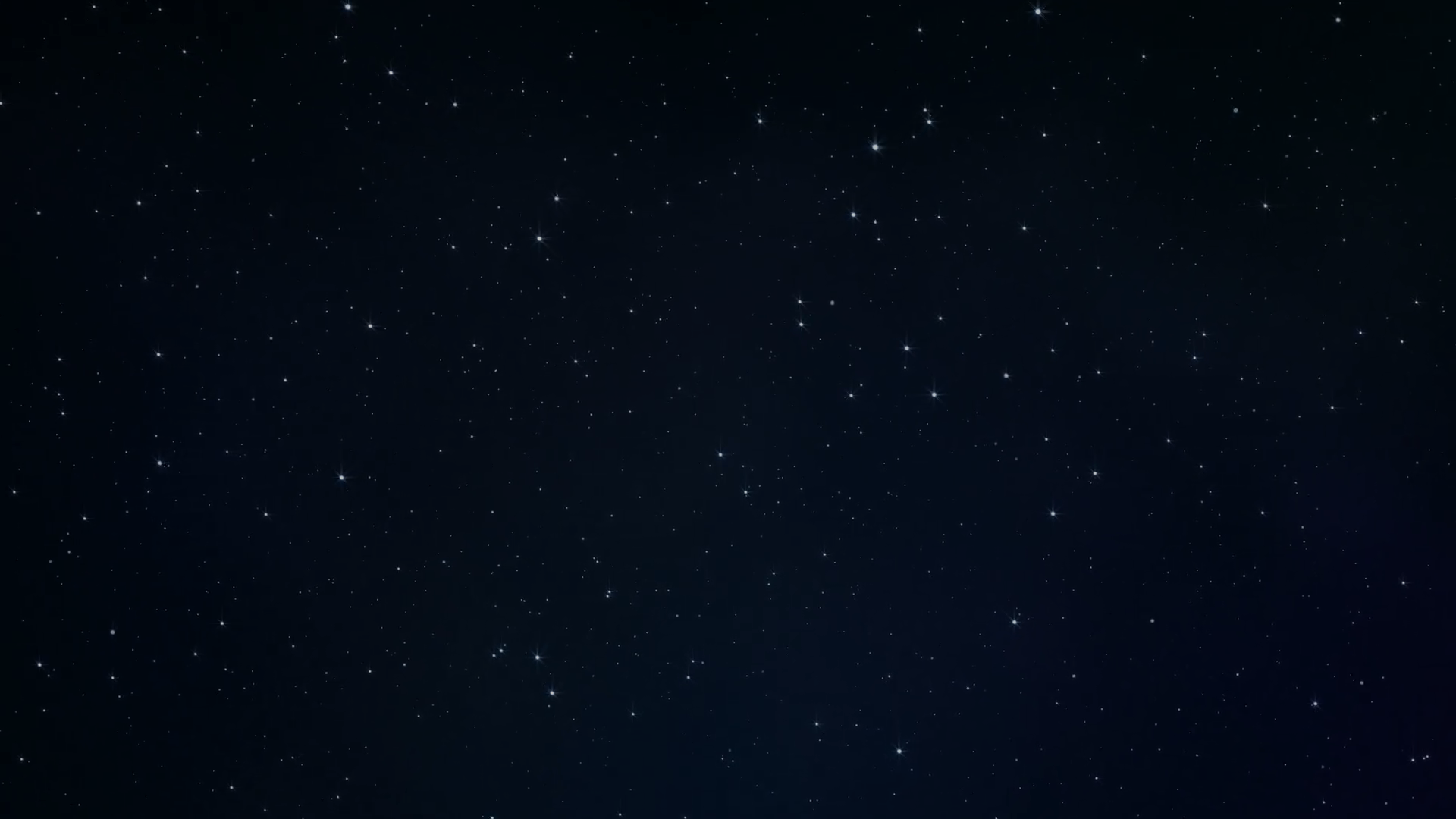 Етапи дослідження Сонячної системи
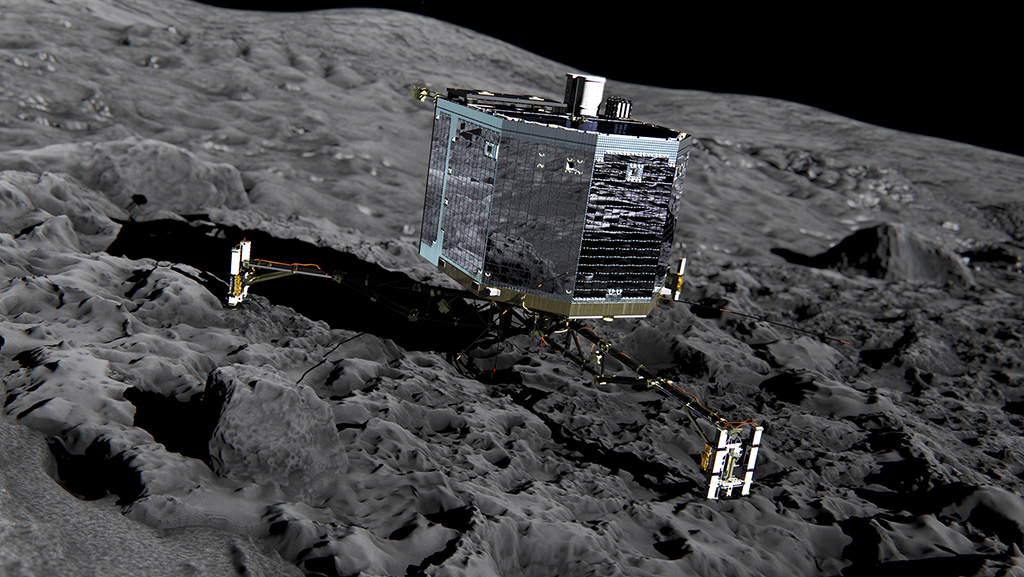 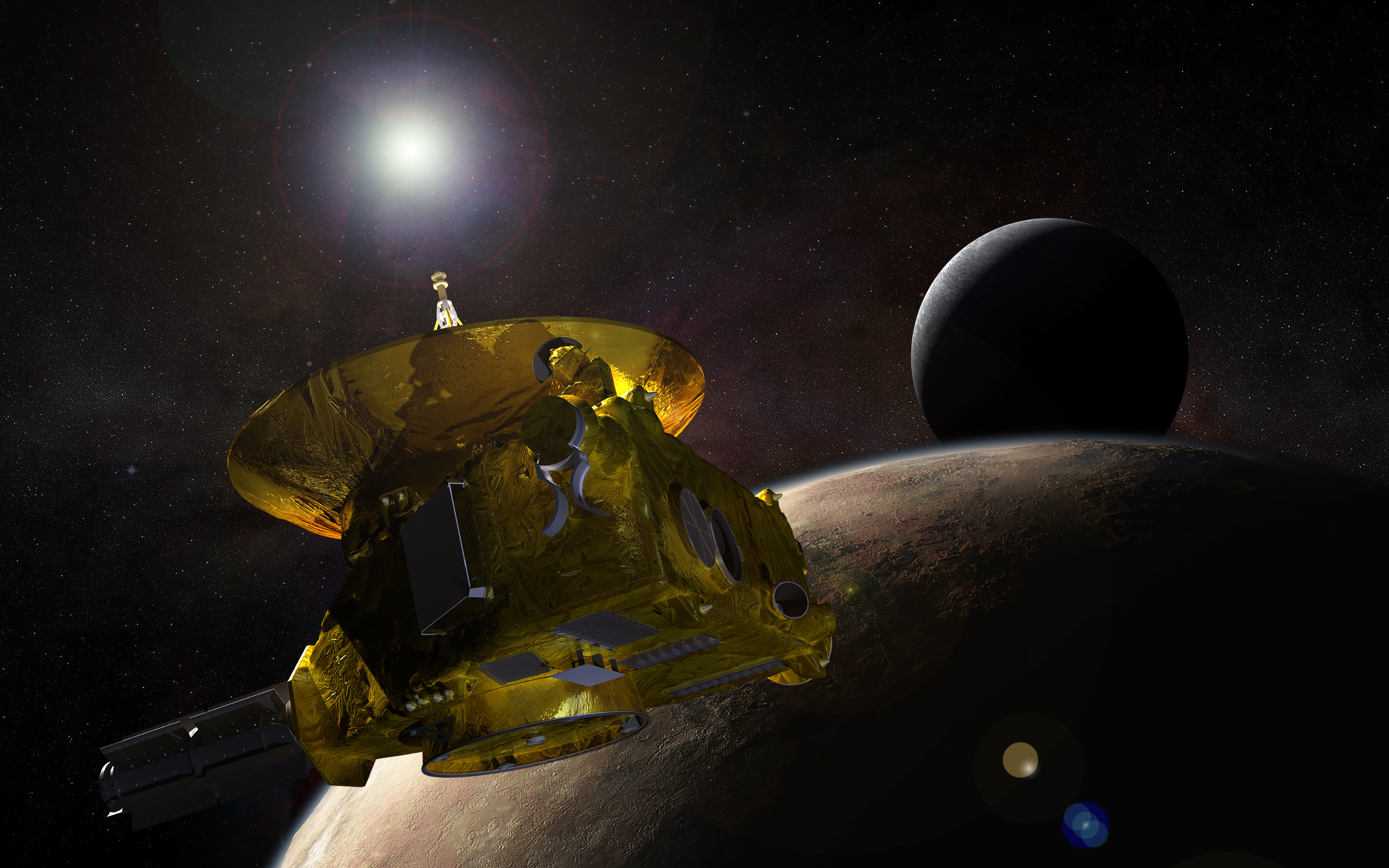 2014 р. Зонд Розетта (ЄКА) – м’яка посадка на поверхню комети
2015 р. АМС «New Horizonts» (США) - досяг орбіти Плутона
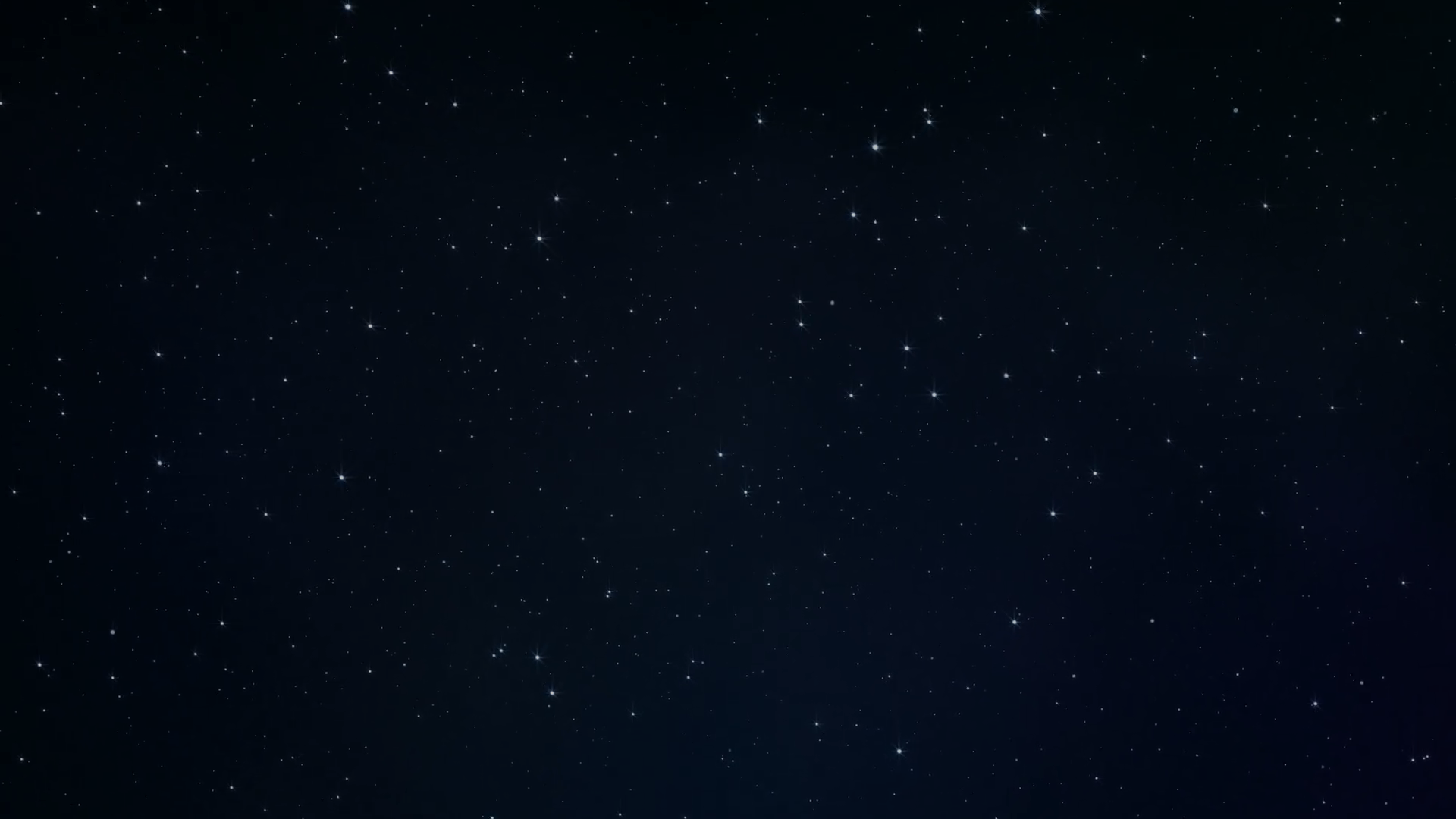 Етапи дослідження Сонячної системи
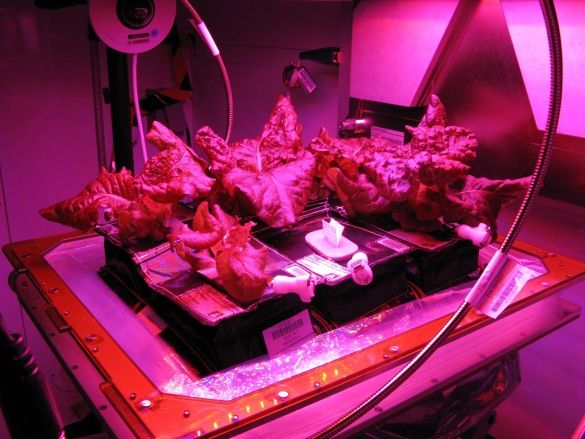 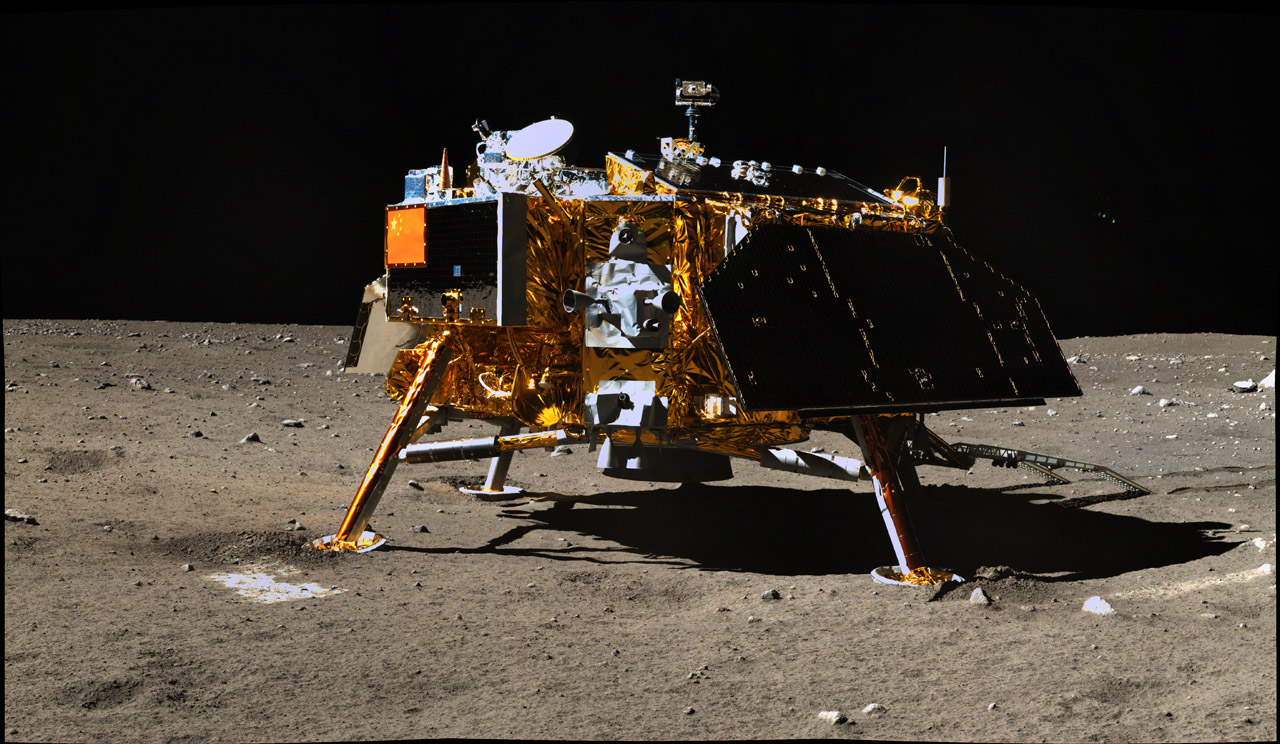 2015 р. МКС 
Вперше у космосі було вирощено їжу (салат)
2019 р. АМС «Чаньє -3»(КНР) м’яка посадка на зворотньому боці Місяця
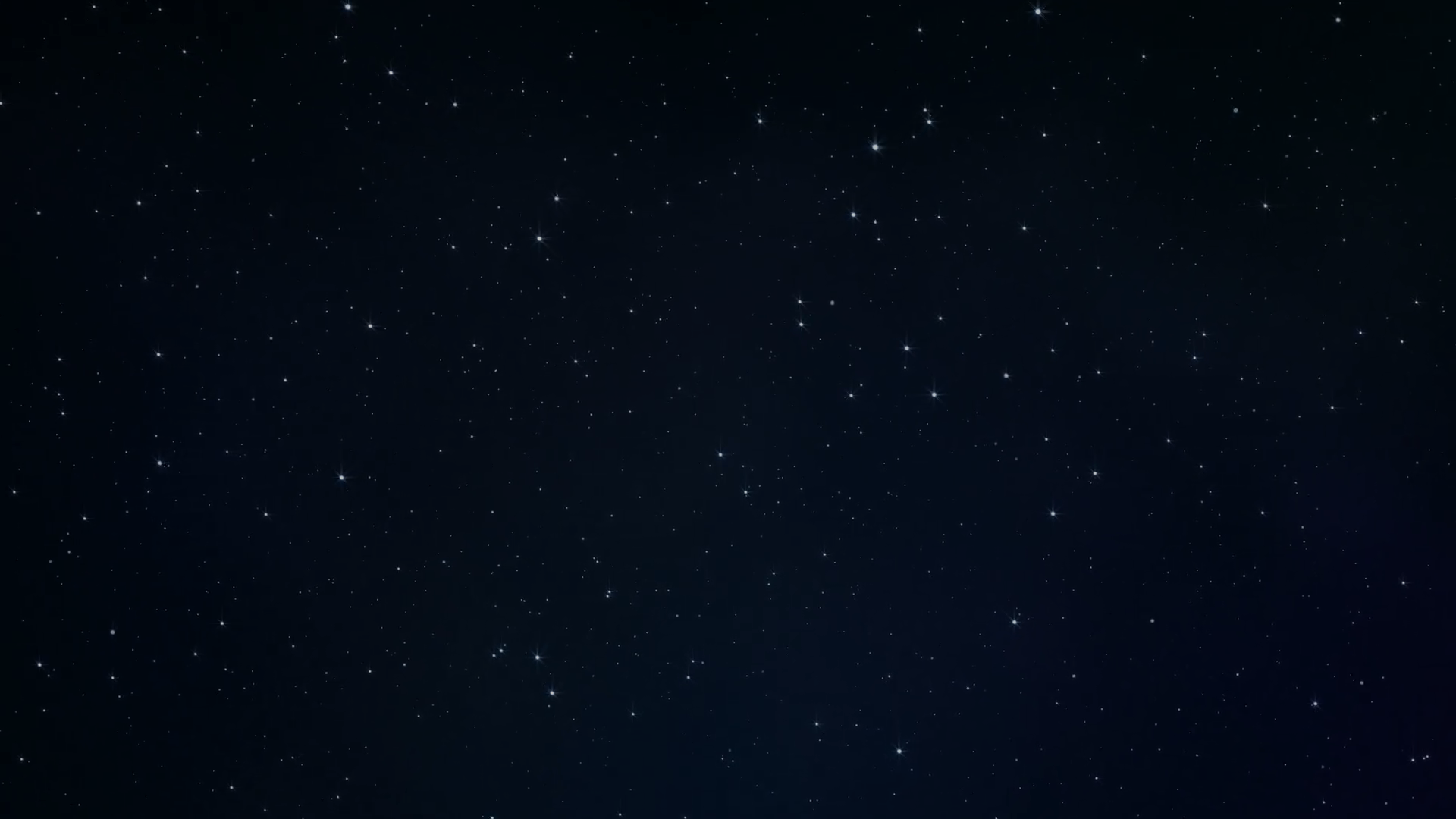 Вік Сонячної системи
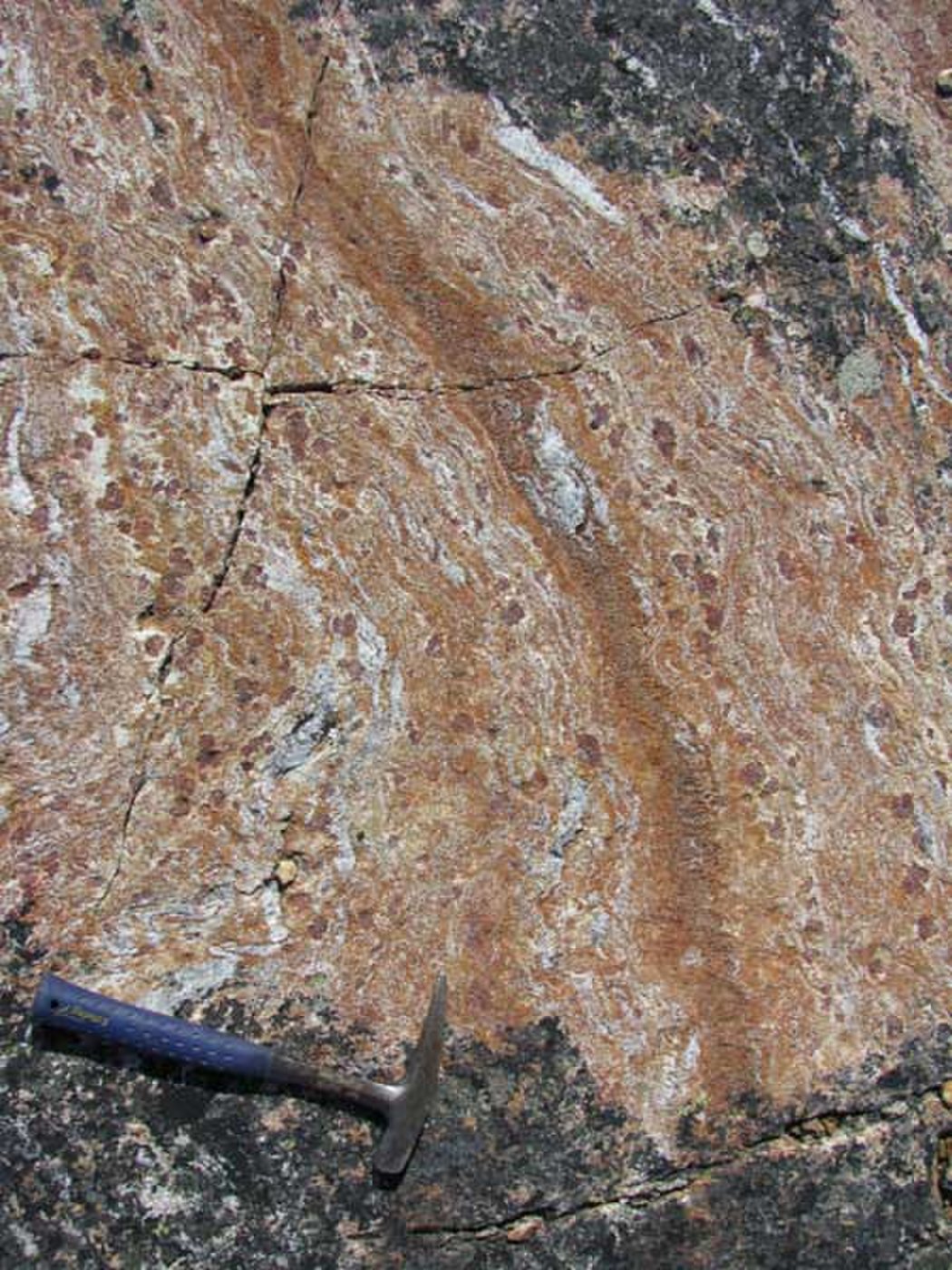 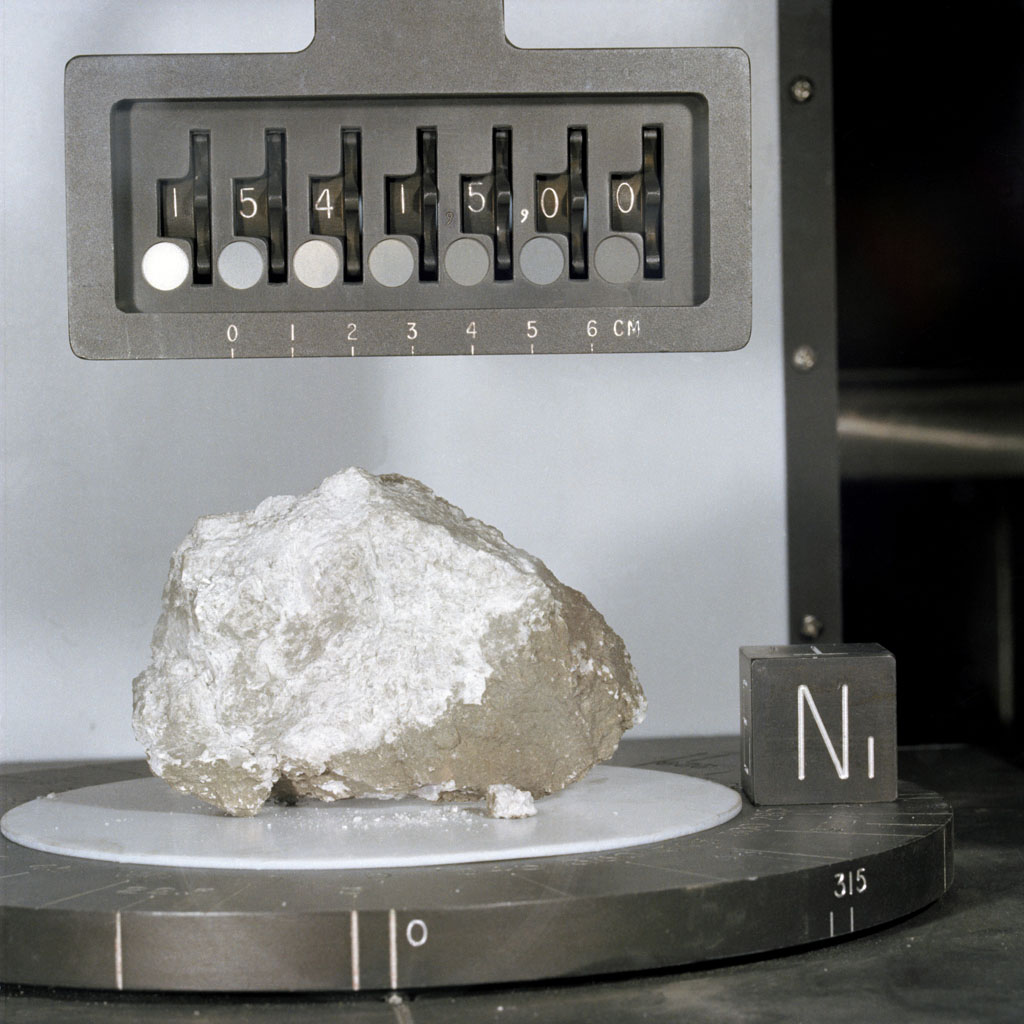 Вік найдавніших порід на Землі досягає 4,64 млрд. років
Вік Місячних порід оцінюється в 2-4,5 млрд. років
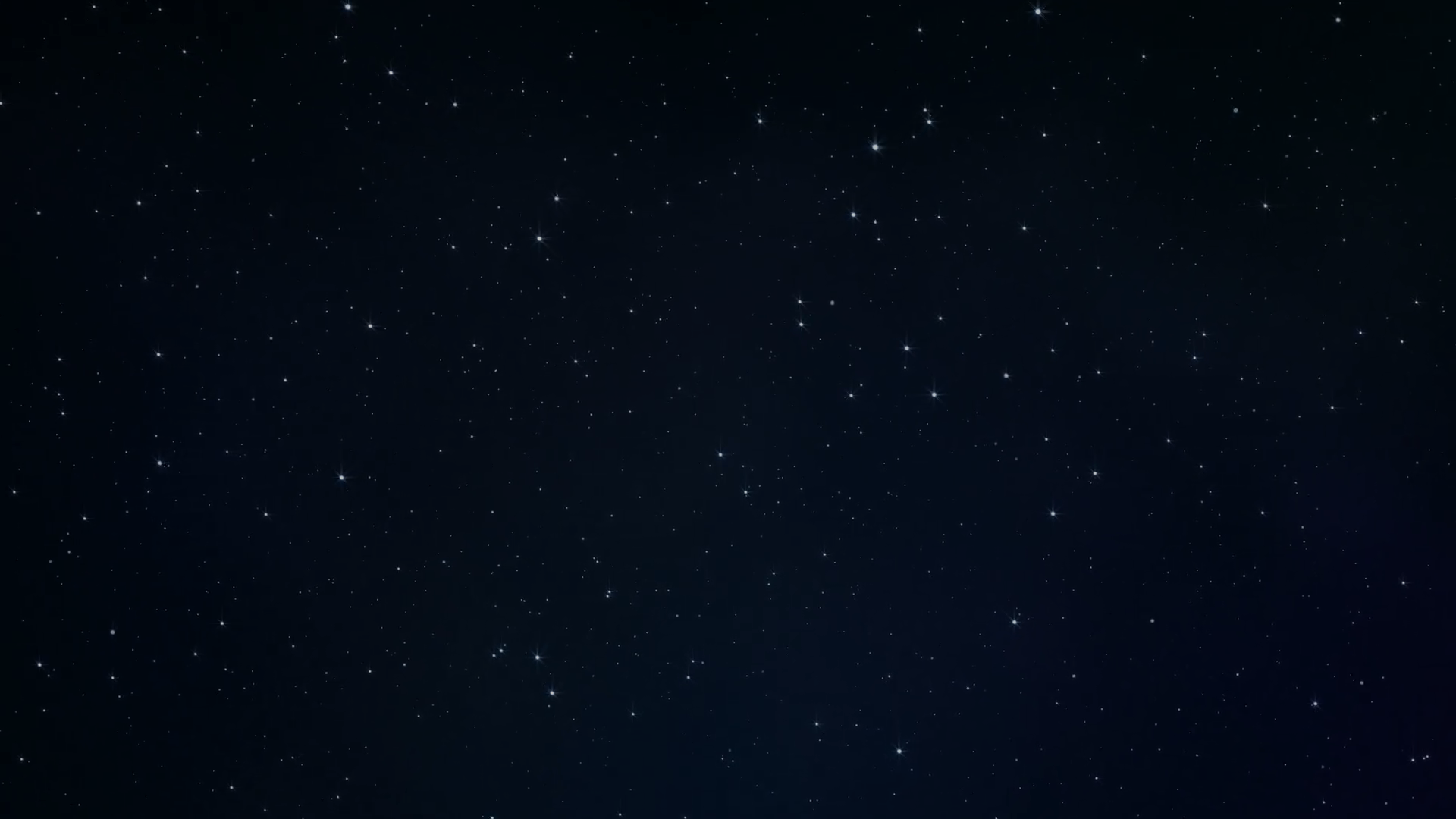 Вік Сонячної системи
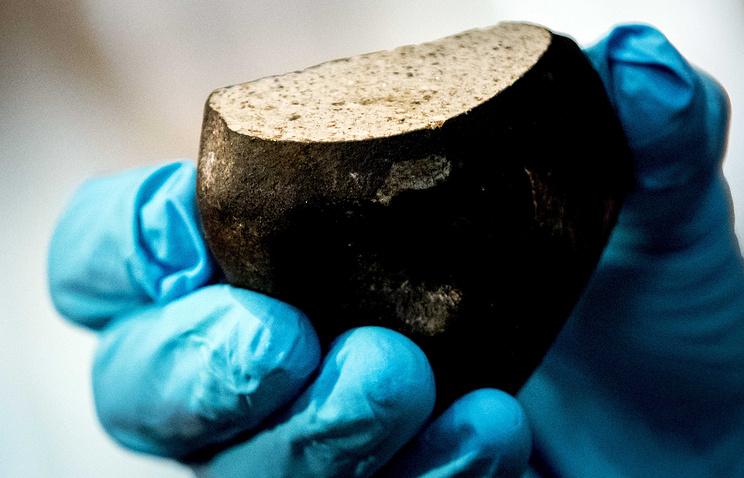 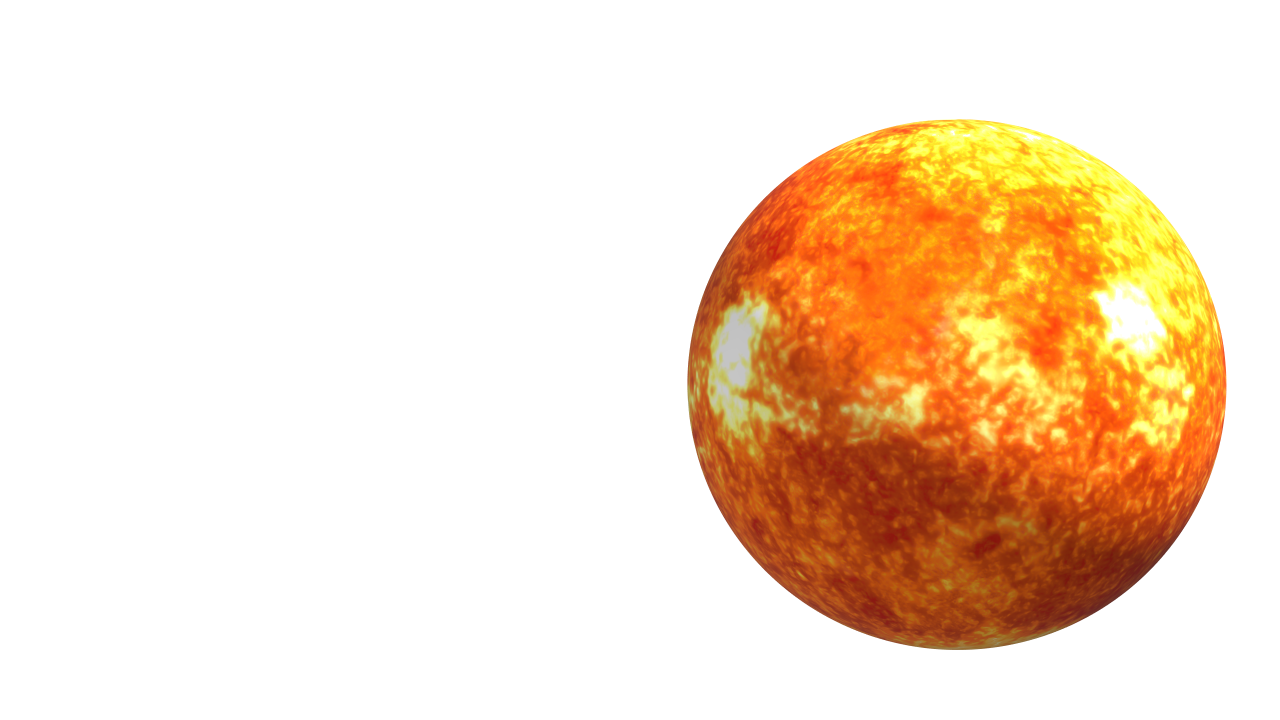 Вік залізних і кам’яних метеоритів 0,5 – 5 млрд. років
Вік Сонця оцінюється в 5 млрд. років
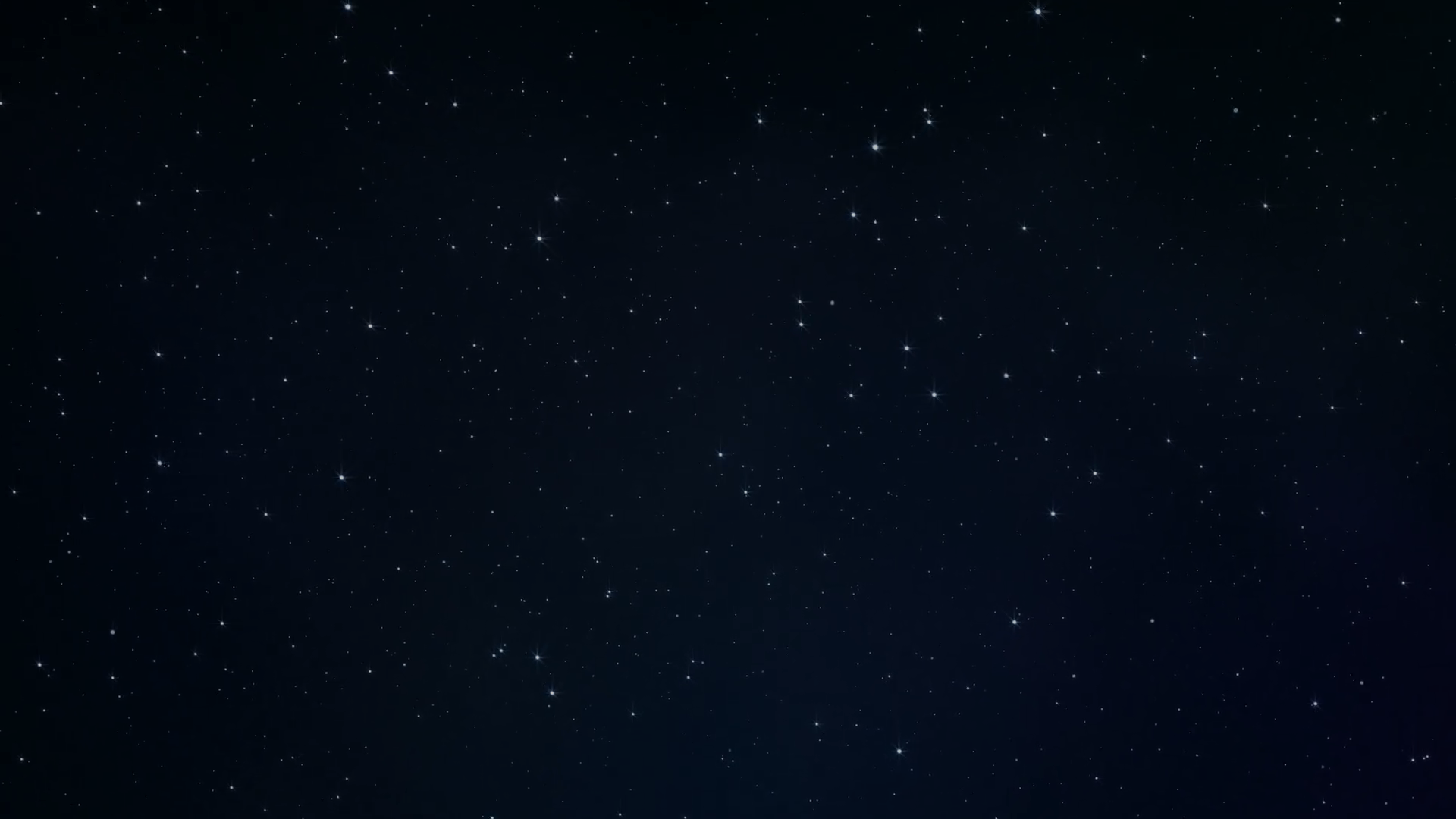 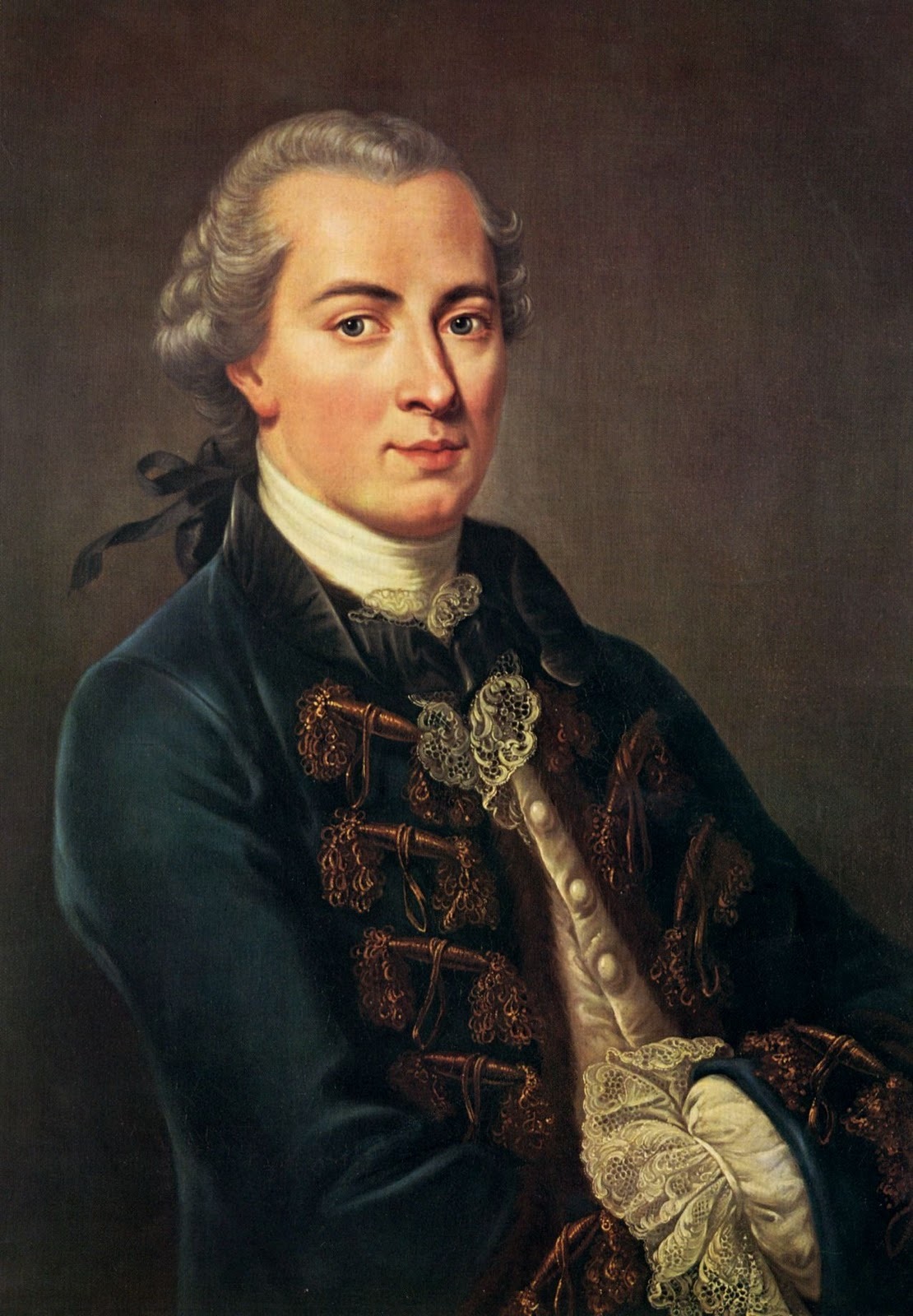 Теорія гравітаційного колапсу
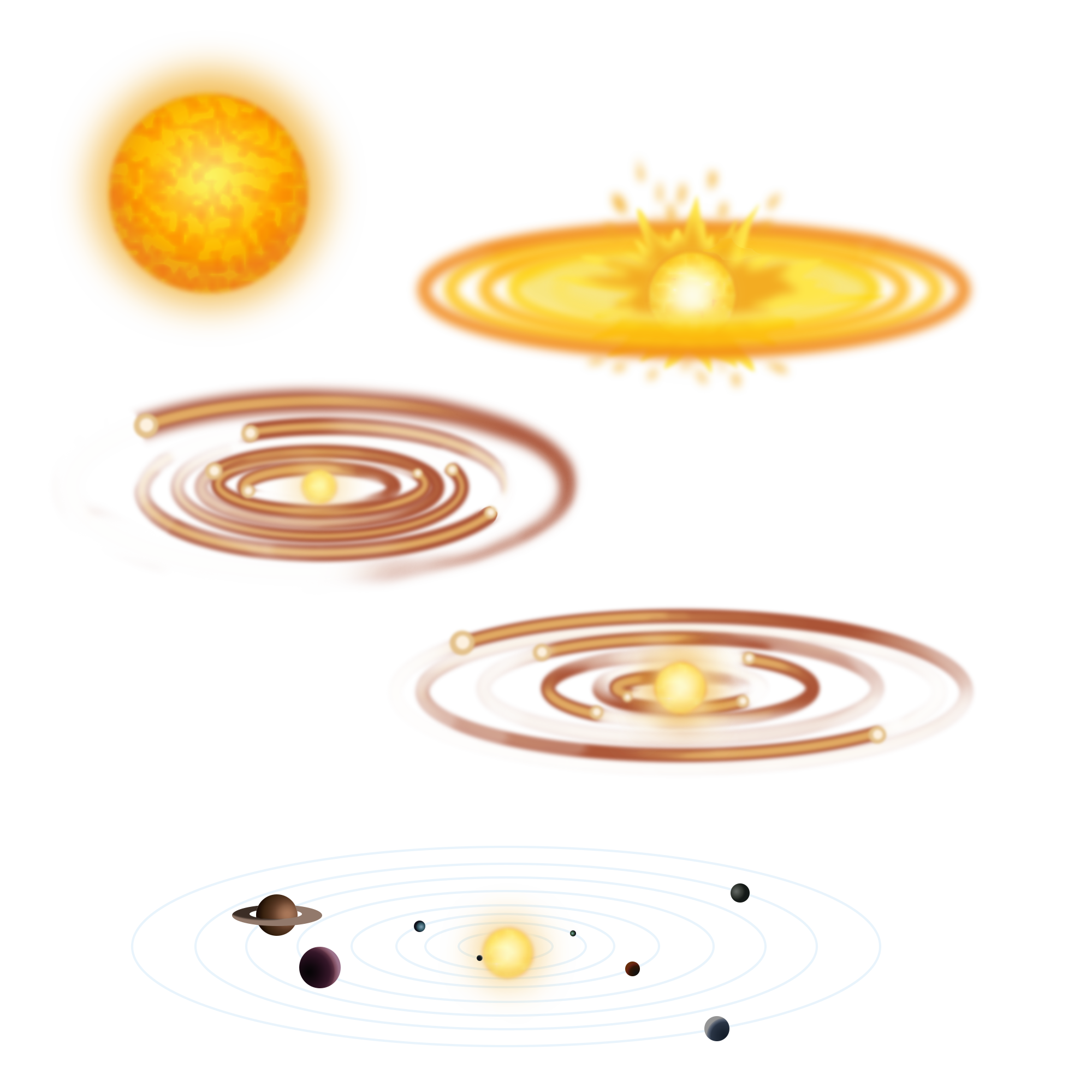 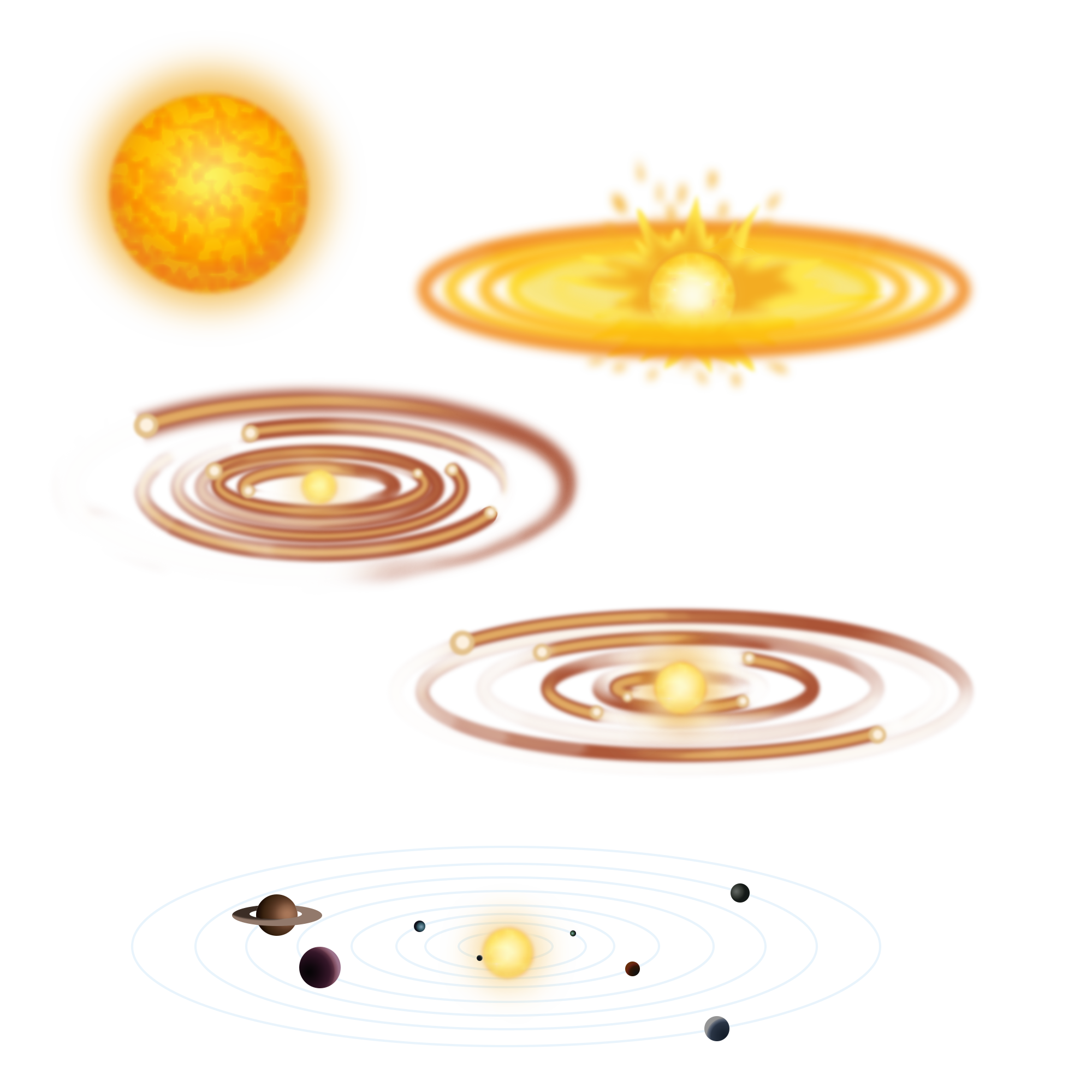 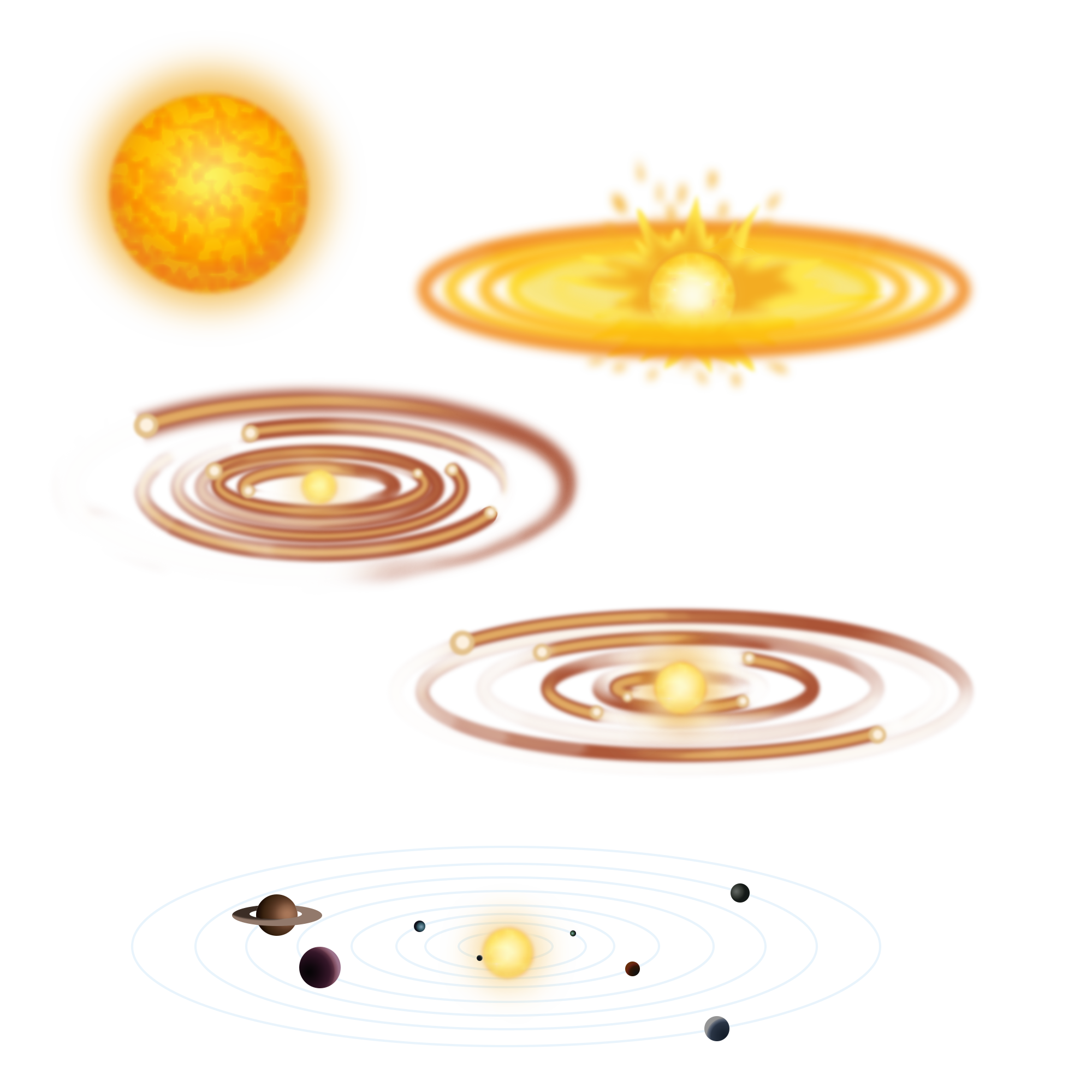 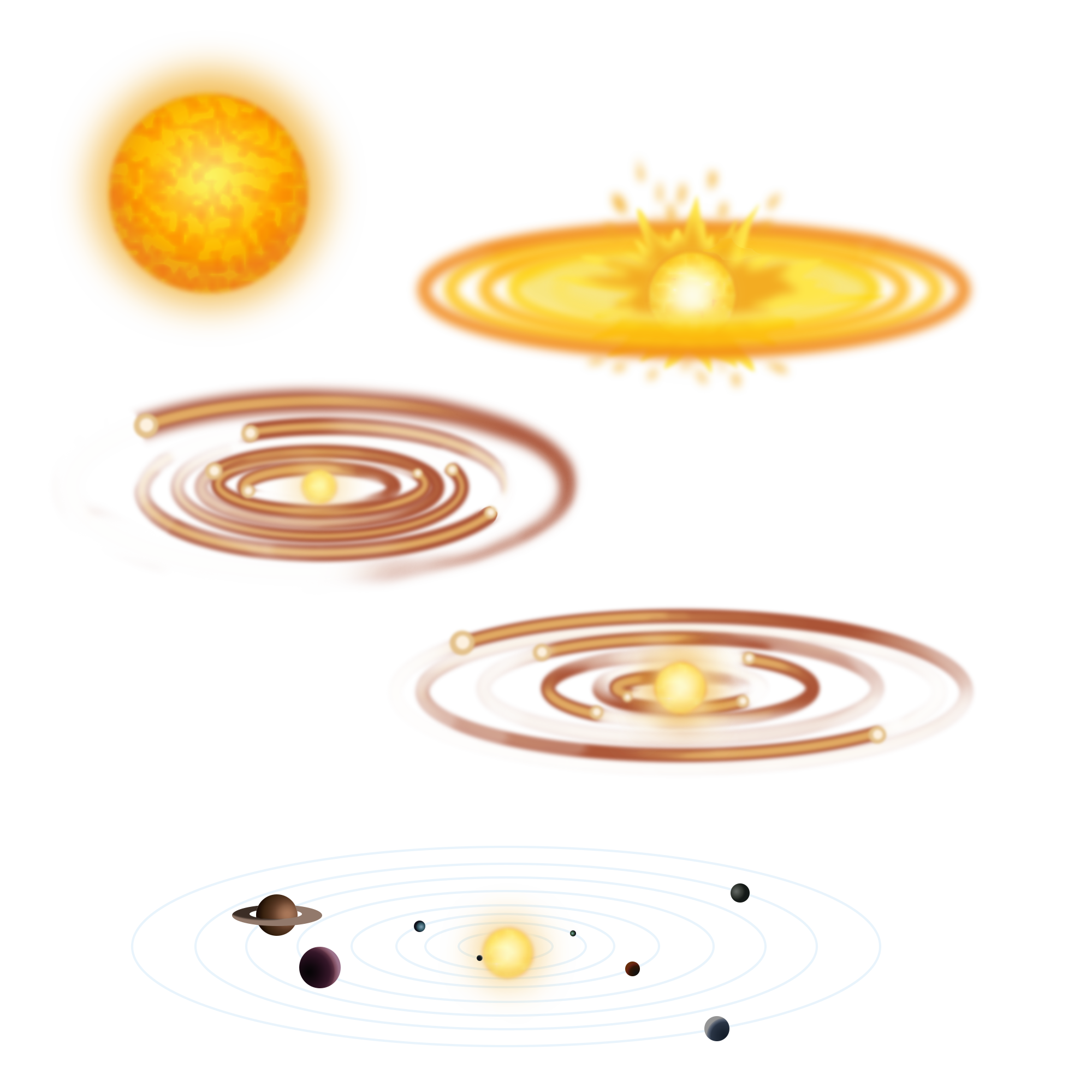 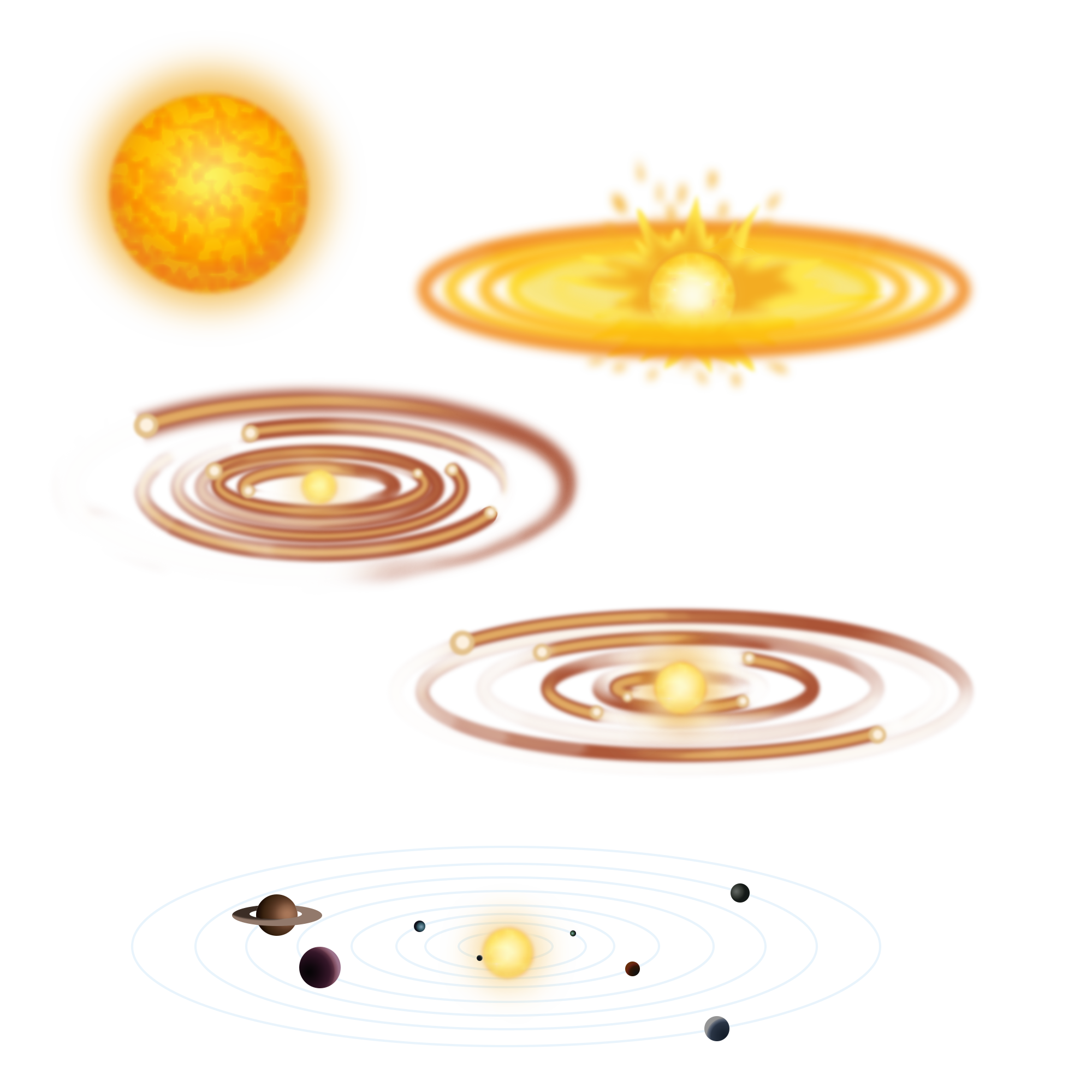 Емануїл Кант
 (1724-1804)
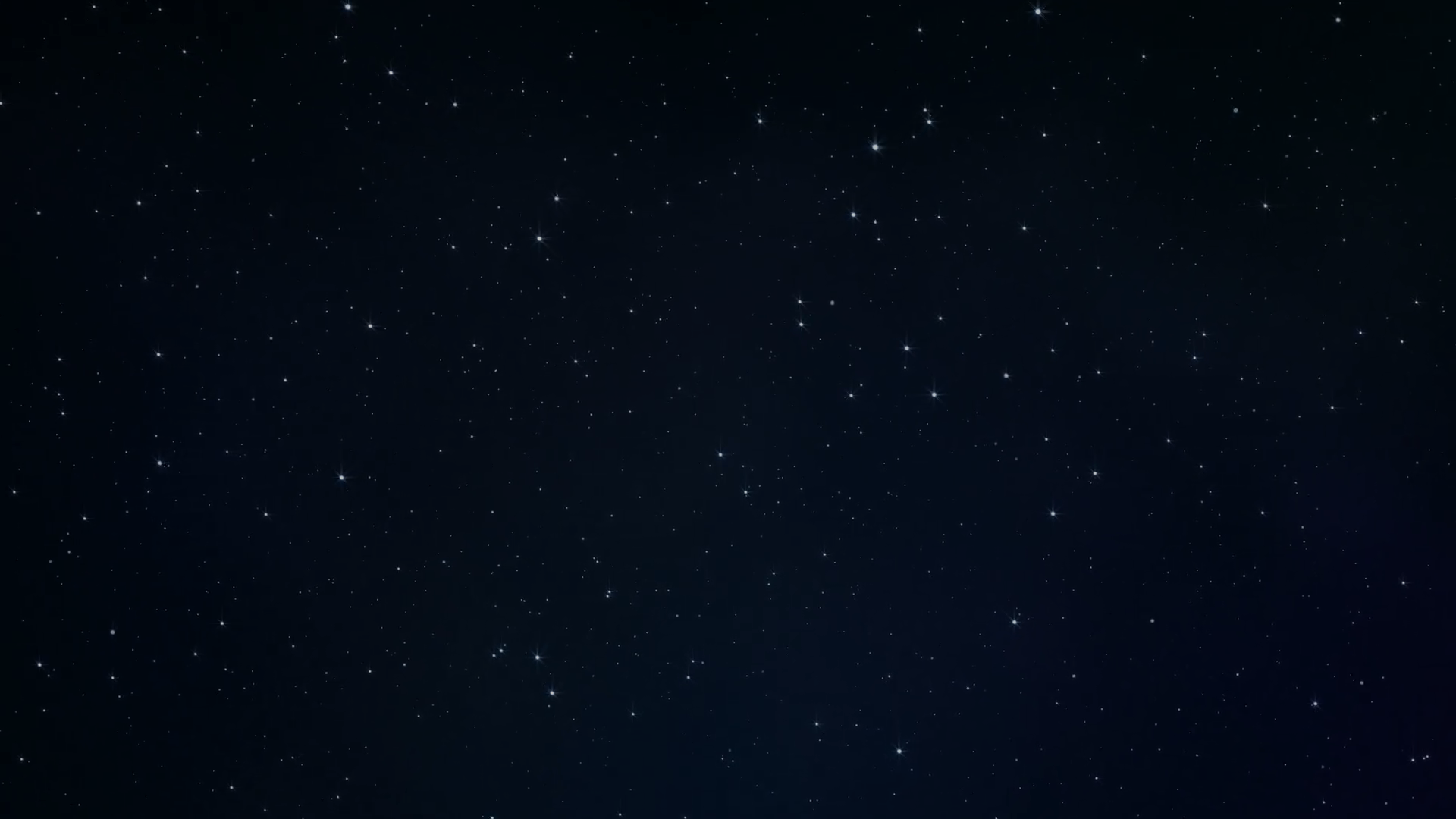 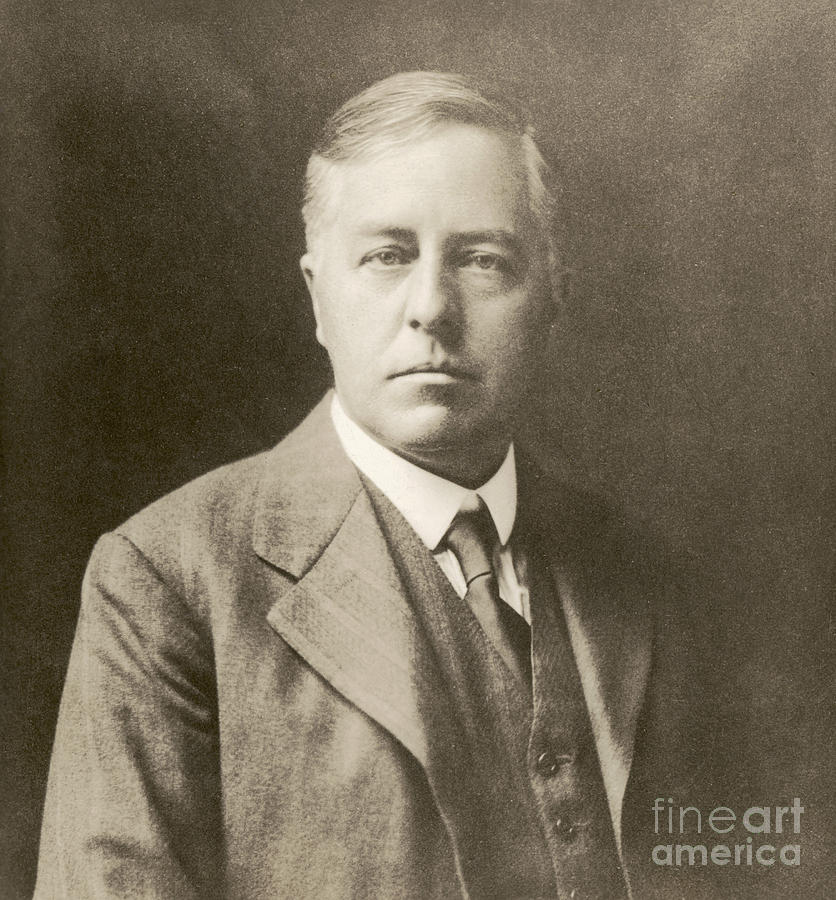 Приливна теорія Джинса (1919)
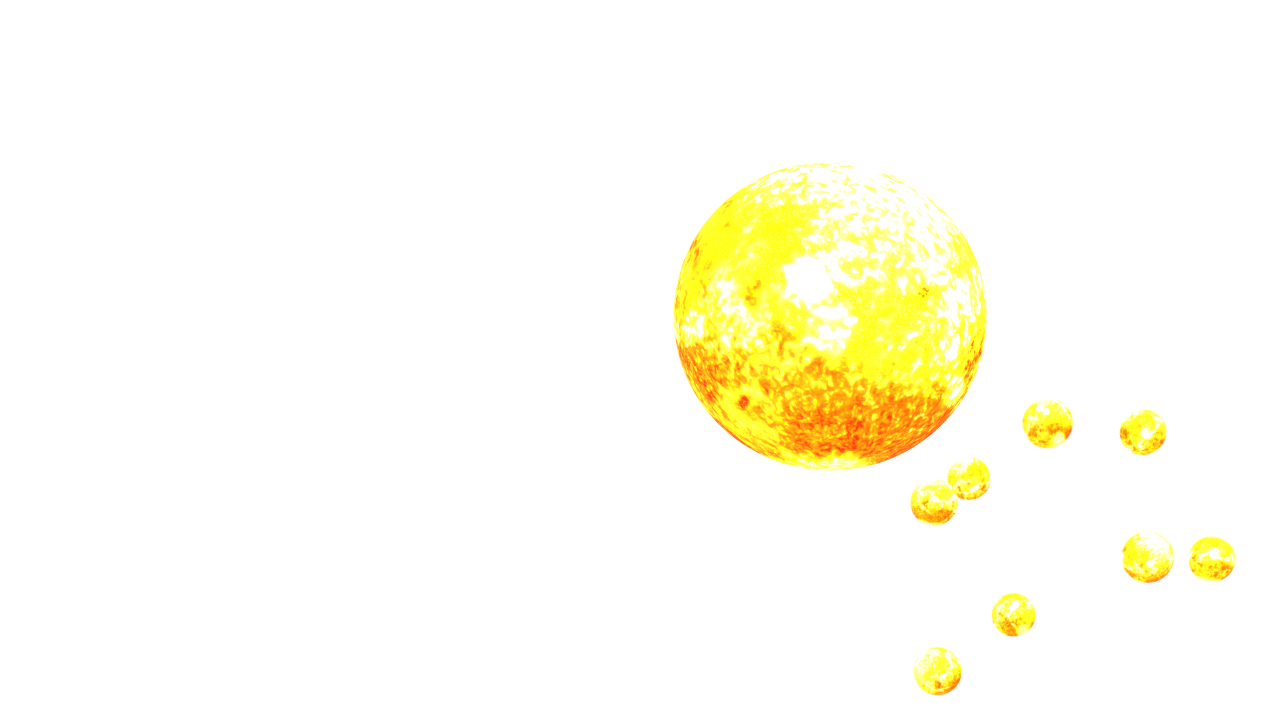 Планетна речовина була «вирвана» із Сонця пролітаючою зорею
Джеймс Джинс
 (1877-1946)
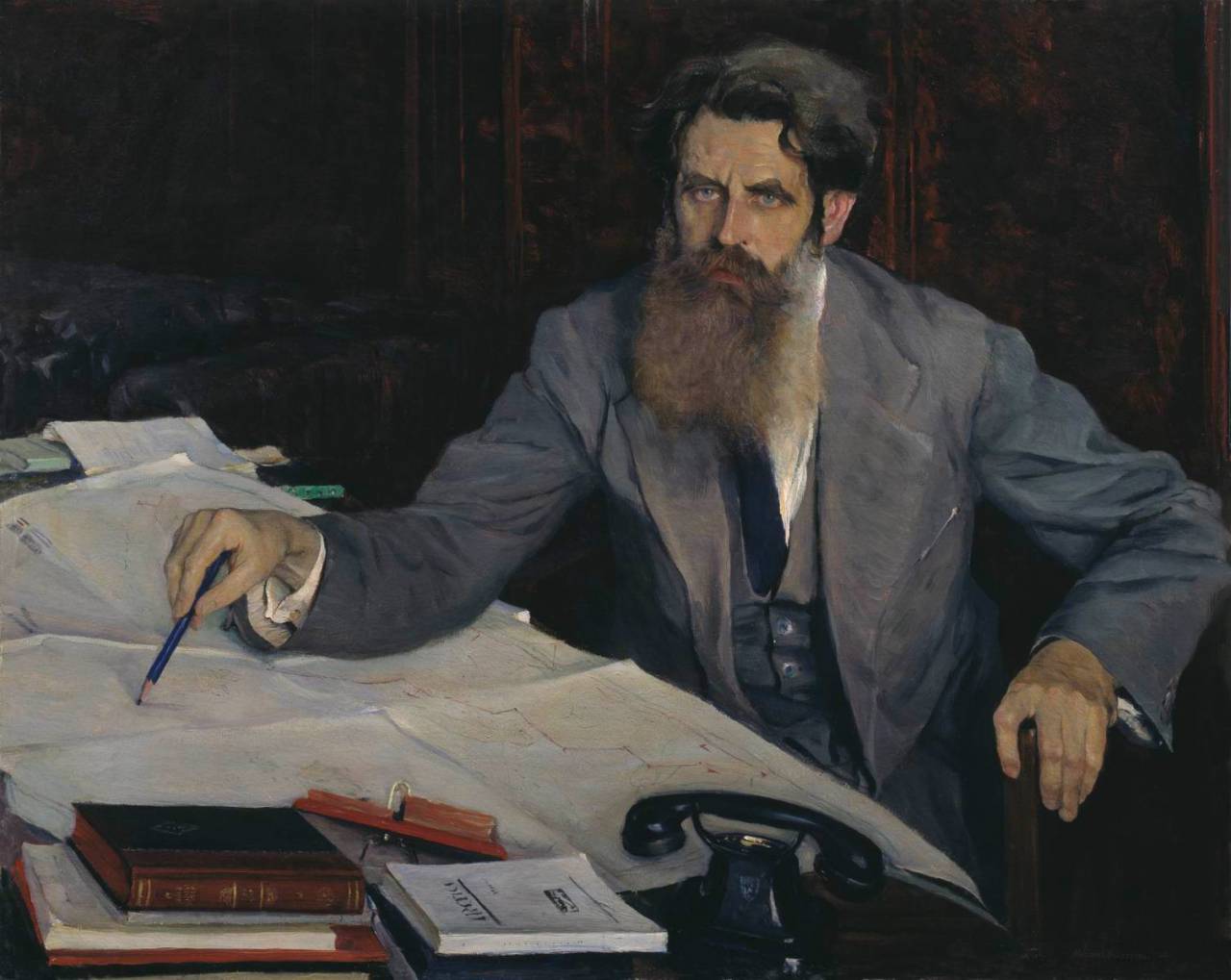 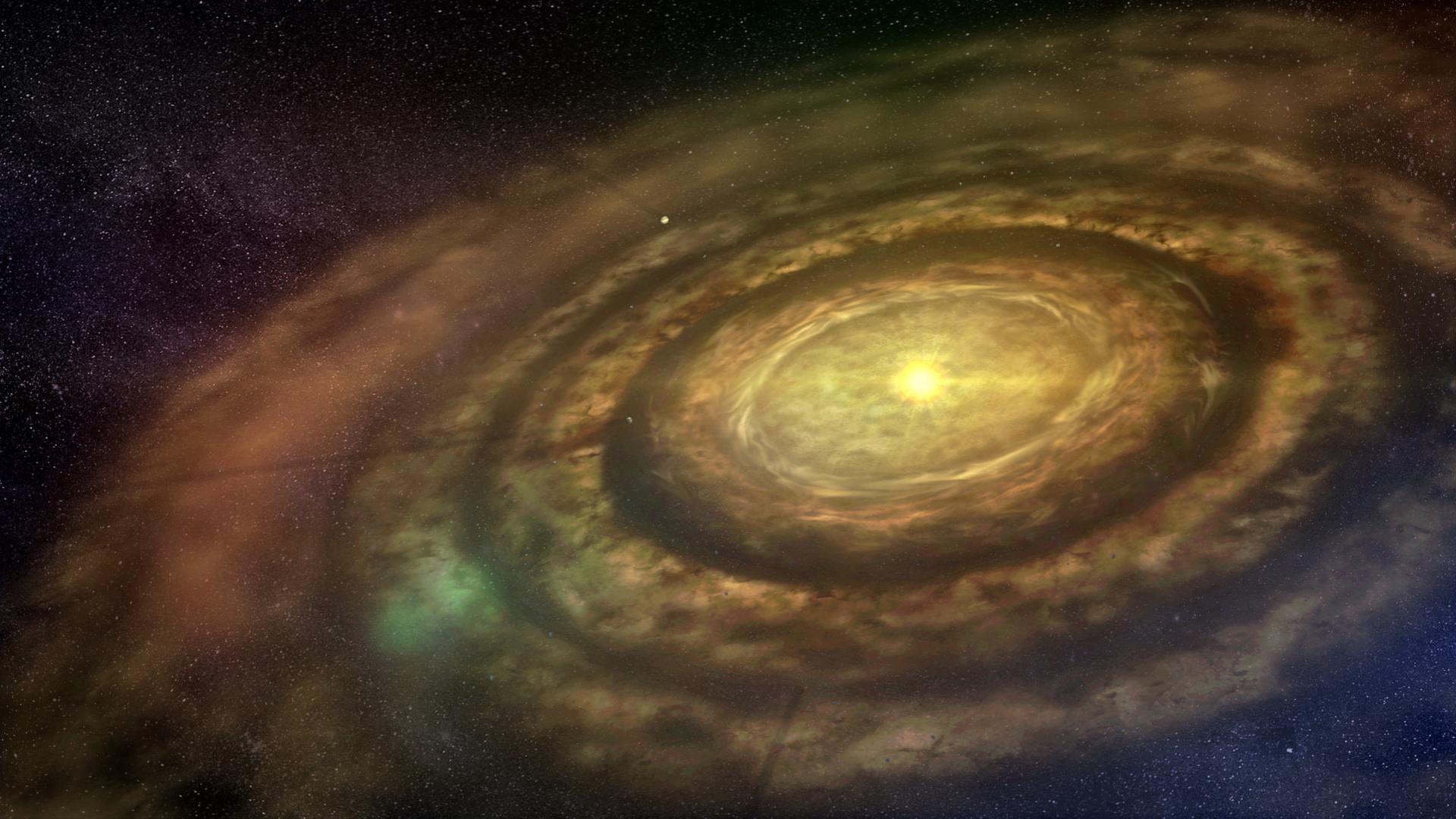 Космогонічна теорія (1944)
Утворення планет з твердих частинок навколосонячної допланетної хмари
Отто Шмідт
 (1891-1956)
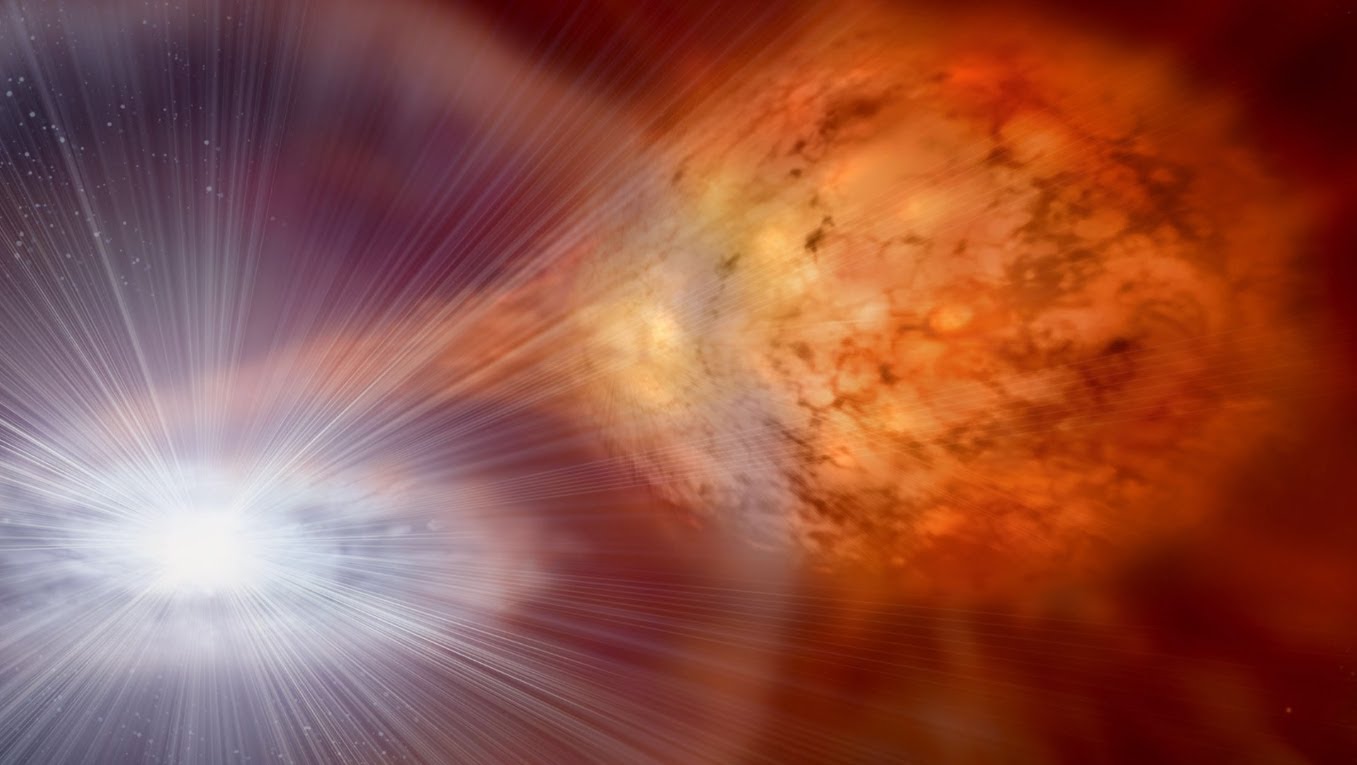 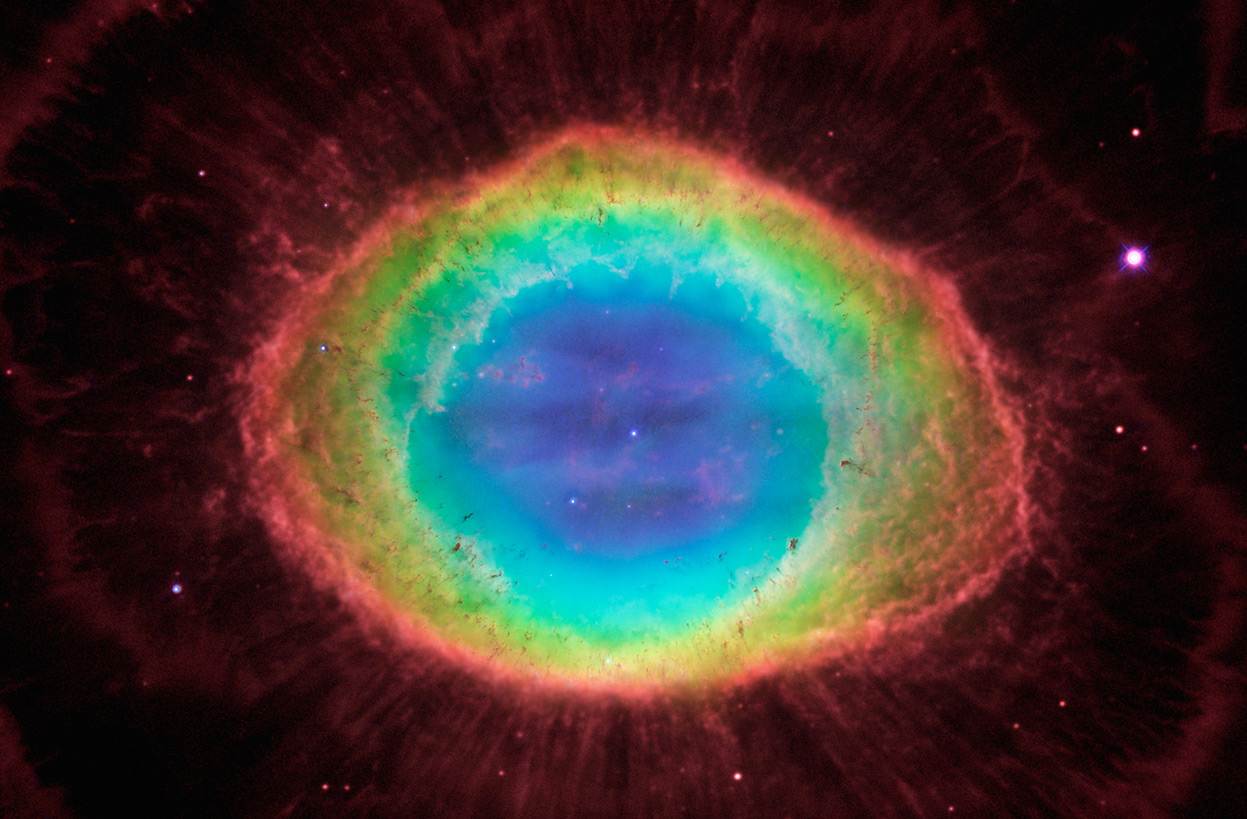 Гіпотези і теорії формування Сонячної системи
4,6 млрд років тому відбувся вибух наднової зорі поблизу місця народження Сонячної системи
Під дією ударної хвилі, газопилова хмара почала згущатися
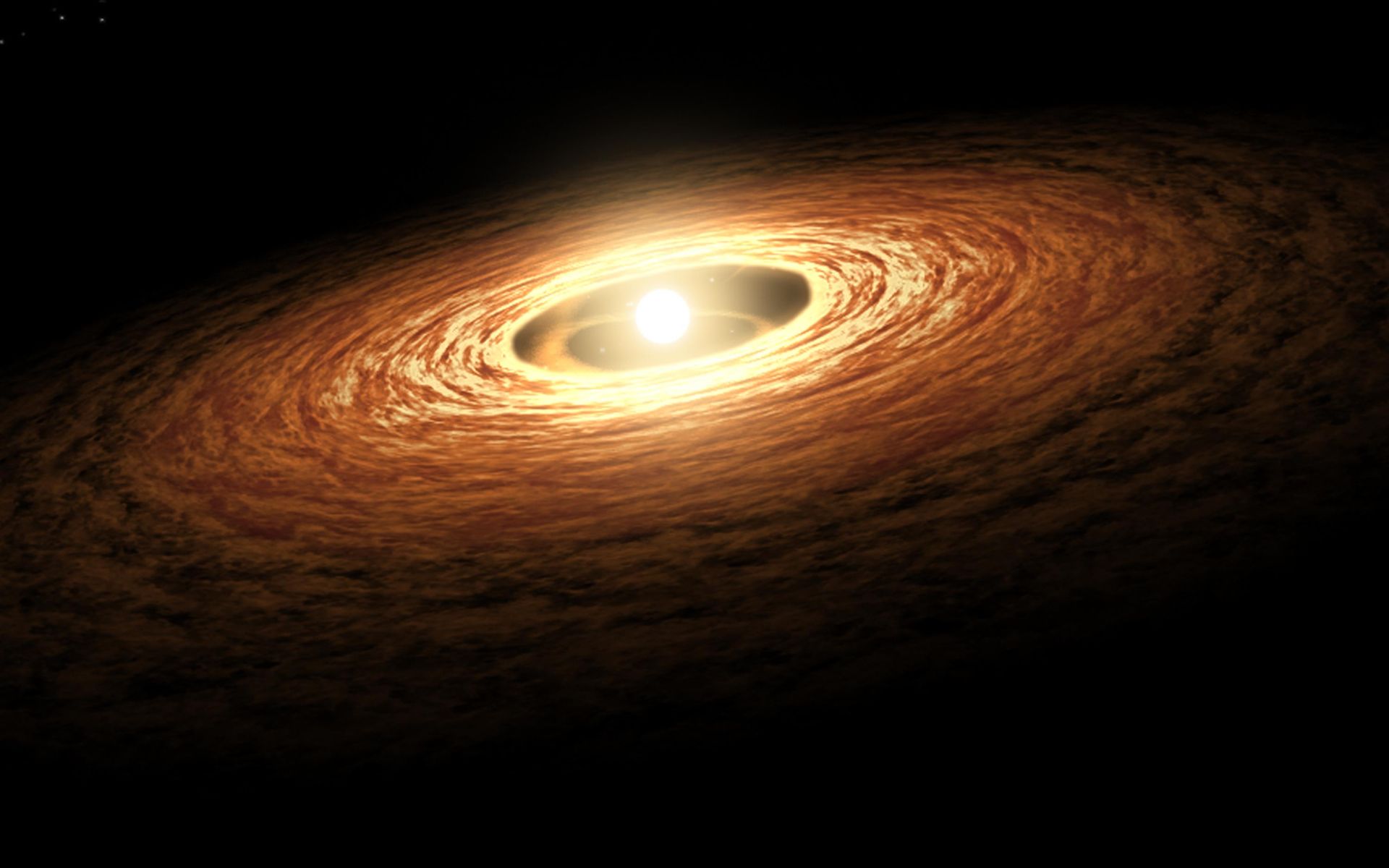 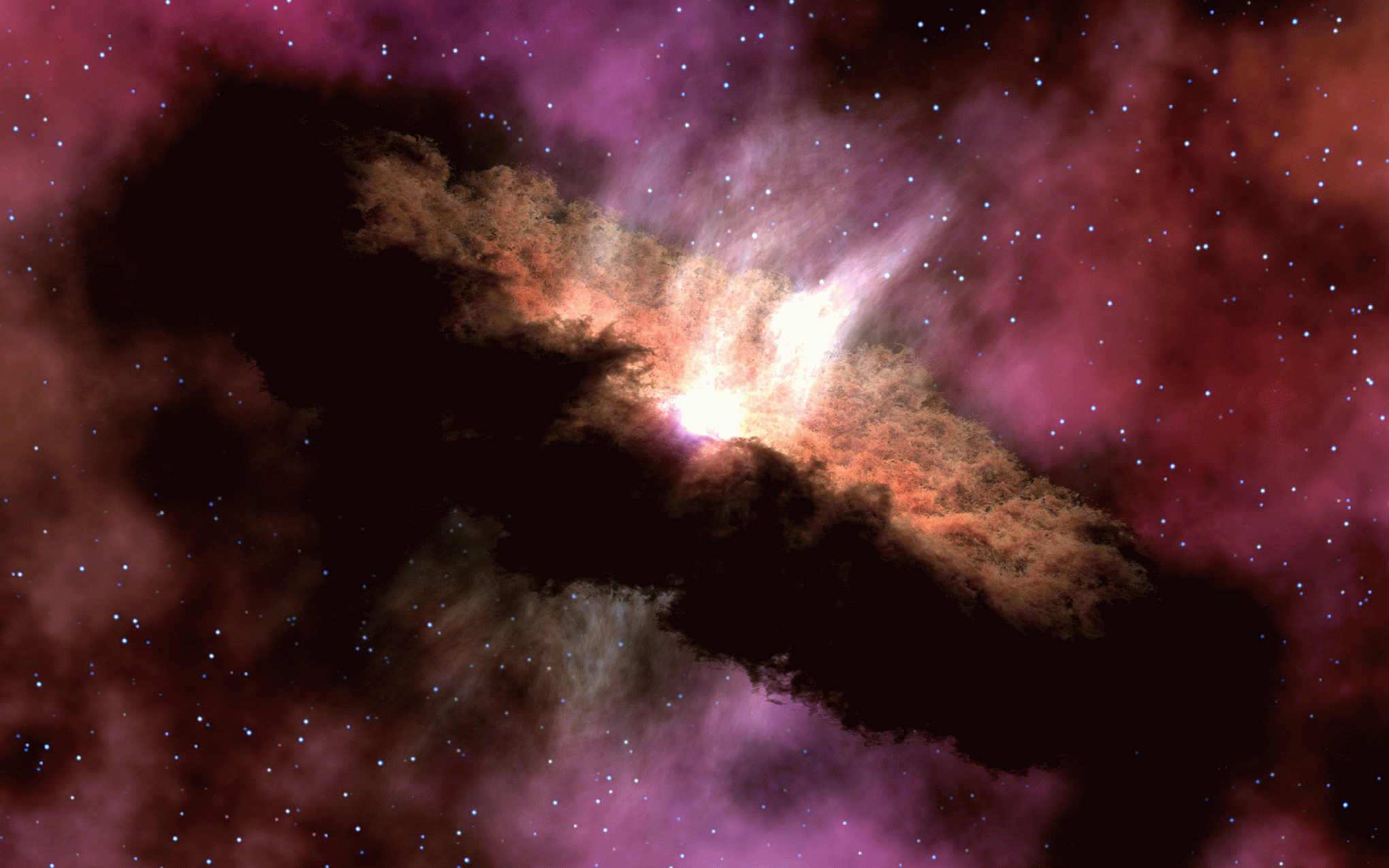 Гіпотези і теорії формування Сонячної системи
Повільно обертаючись, згущення під дією гравітації стало стискатися і перетворюватися в дископодібну газопилову хмару
В центрі цієї хмари утворюється молоде Сонце
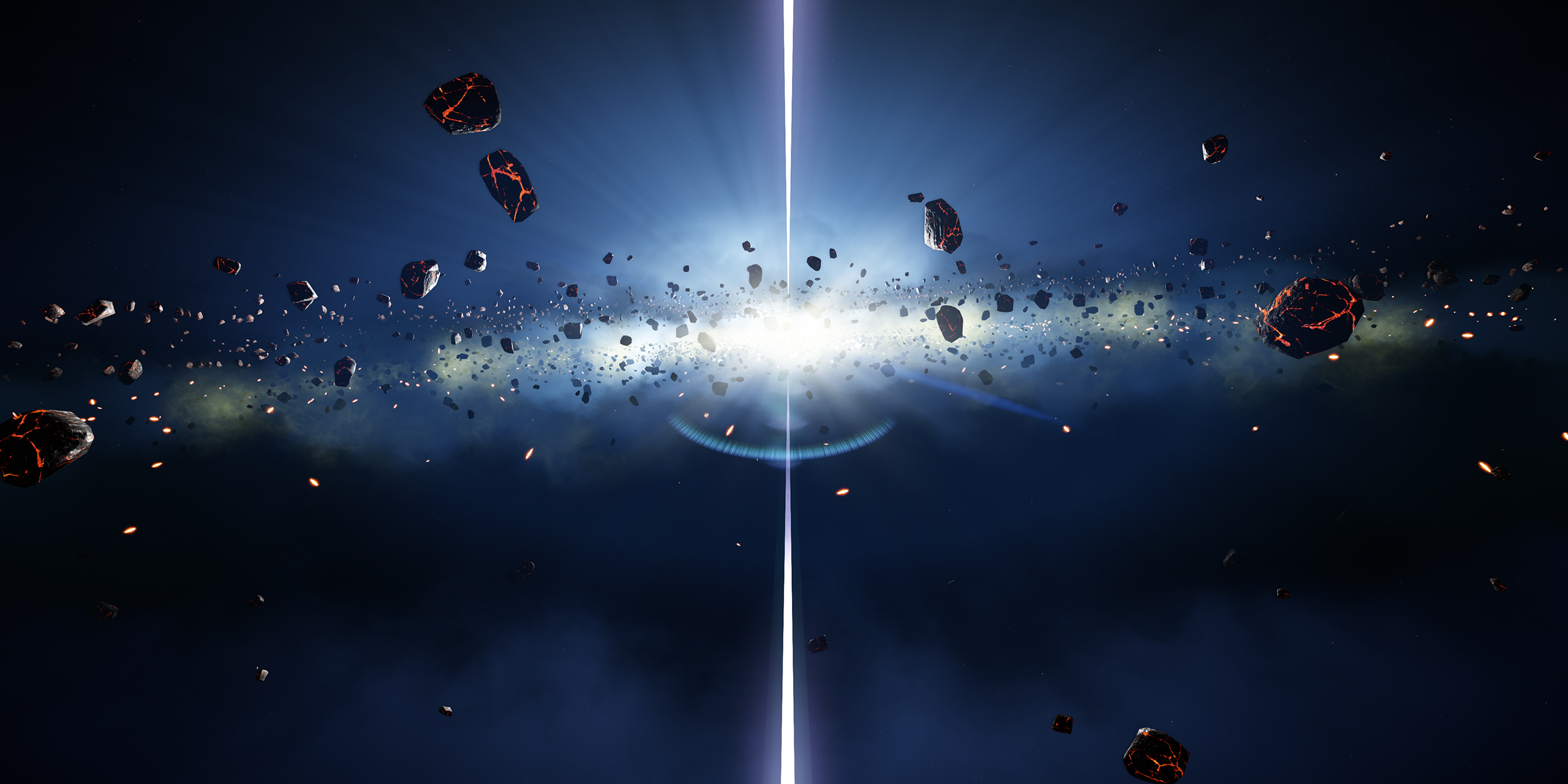 Гіпотези і теорії формування Сонячної системи
Легкі елементи (водень, гелій) під дією сонячного вітру перемістилися на периферію
В диску газопилової хмари дрібні пилинки  і газ стали об’єднуватися, із них утворювалися брили, з яких формувалися зародки планет - планетезималі
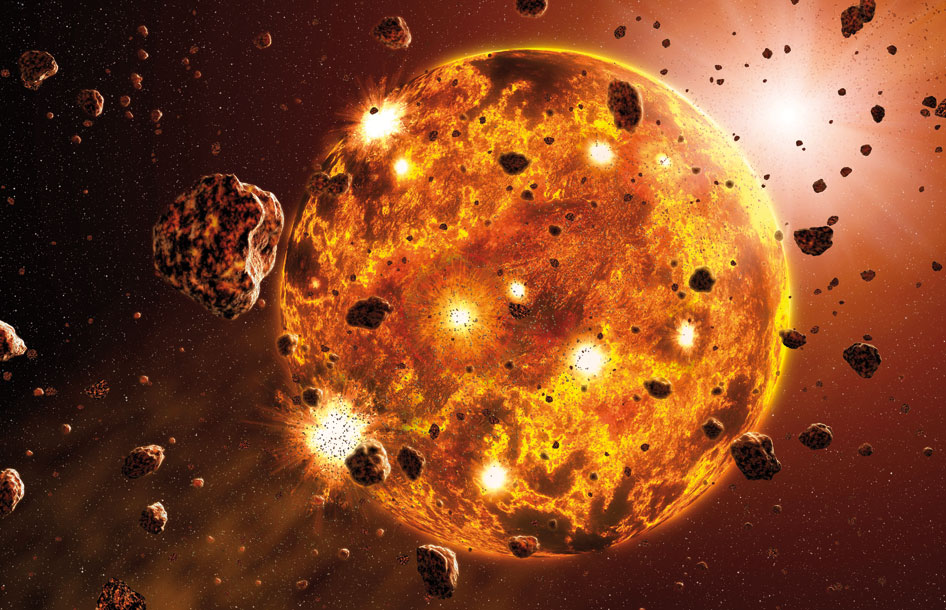 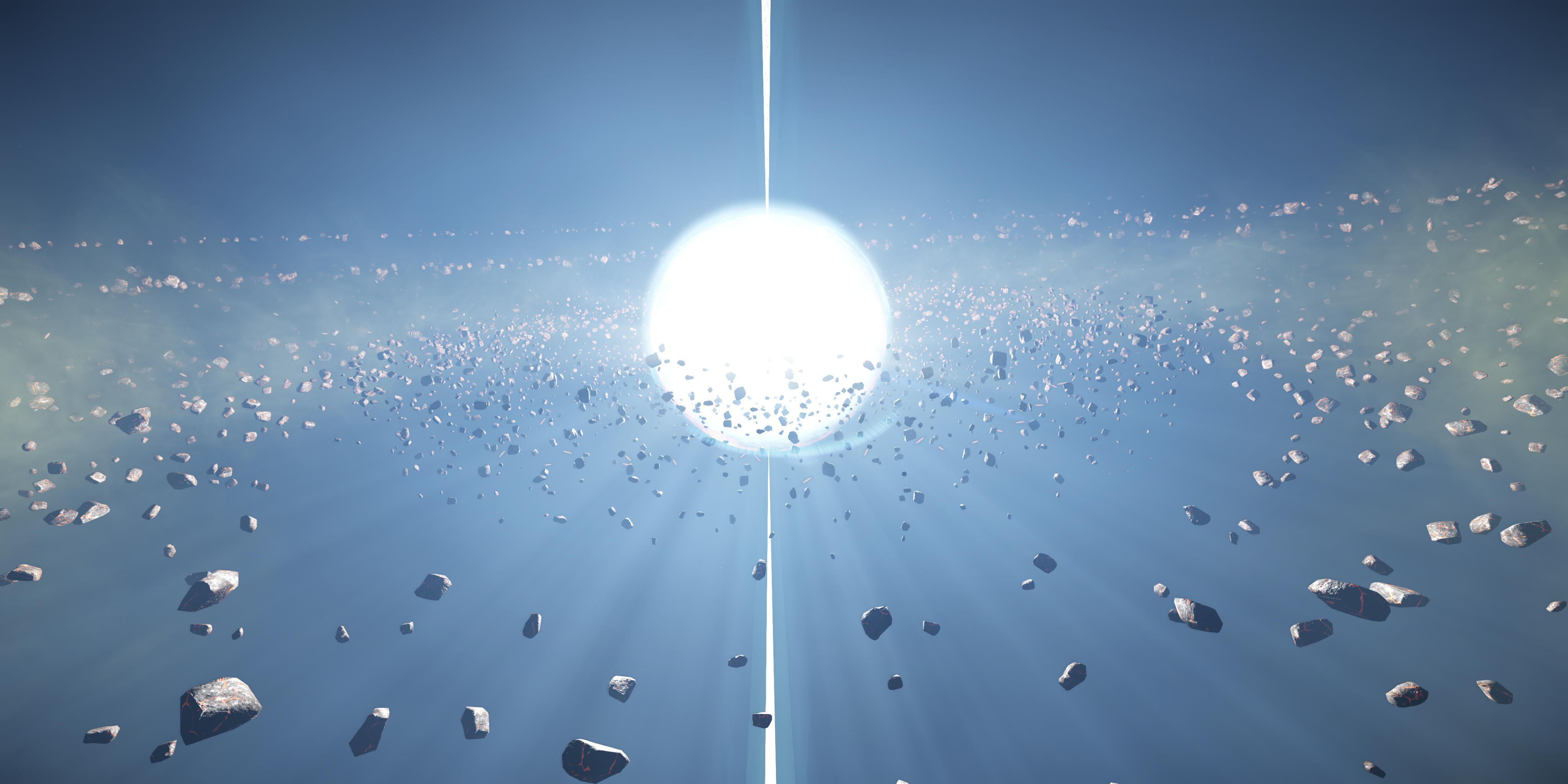 Гіпотези і теорії формування Сонячної системи
Поблизу Сонця планетезималі формувалися повністю з кам’янистих мінералів та сполучень металів
Зрештою перетворилися в планети земної групим
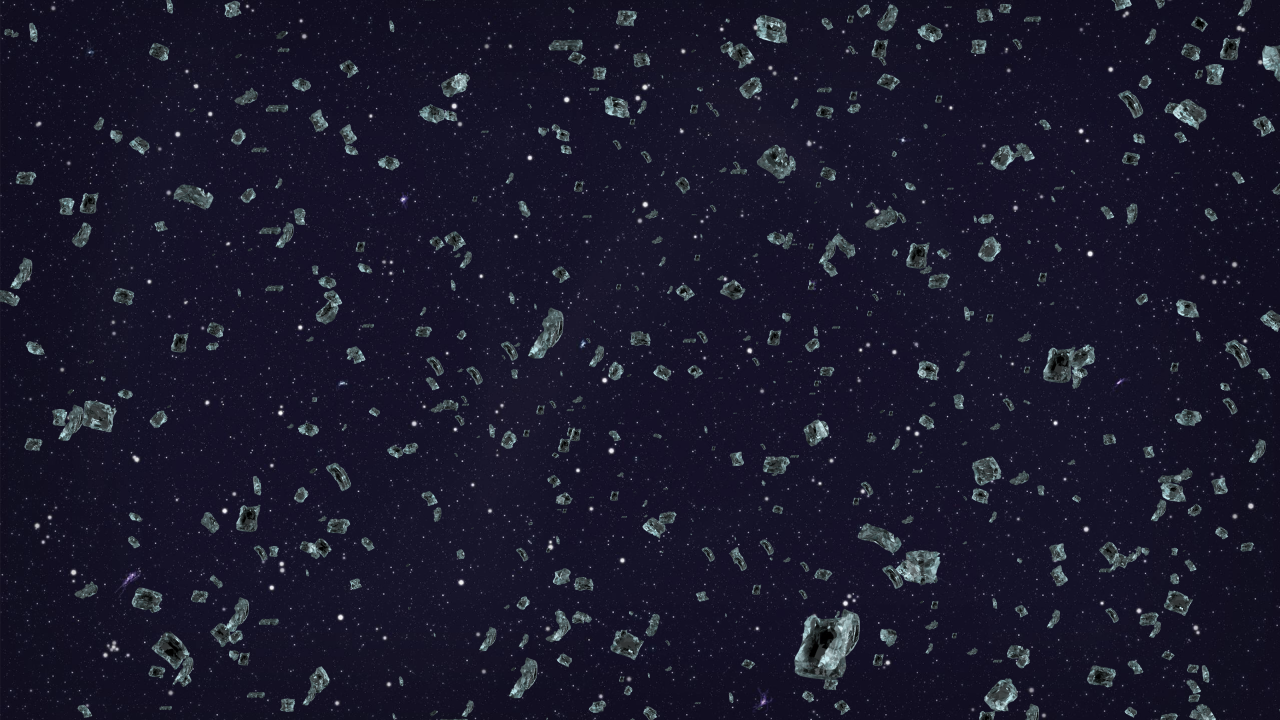 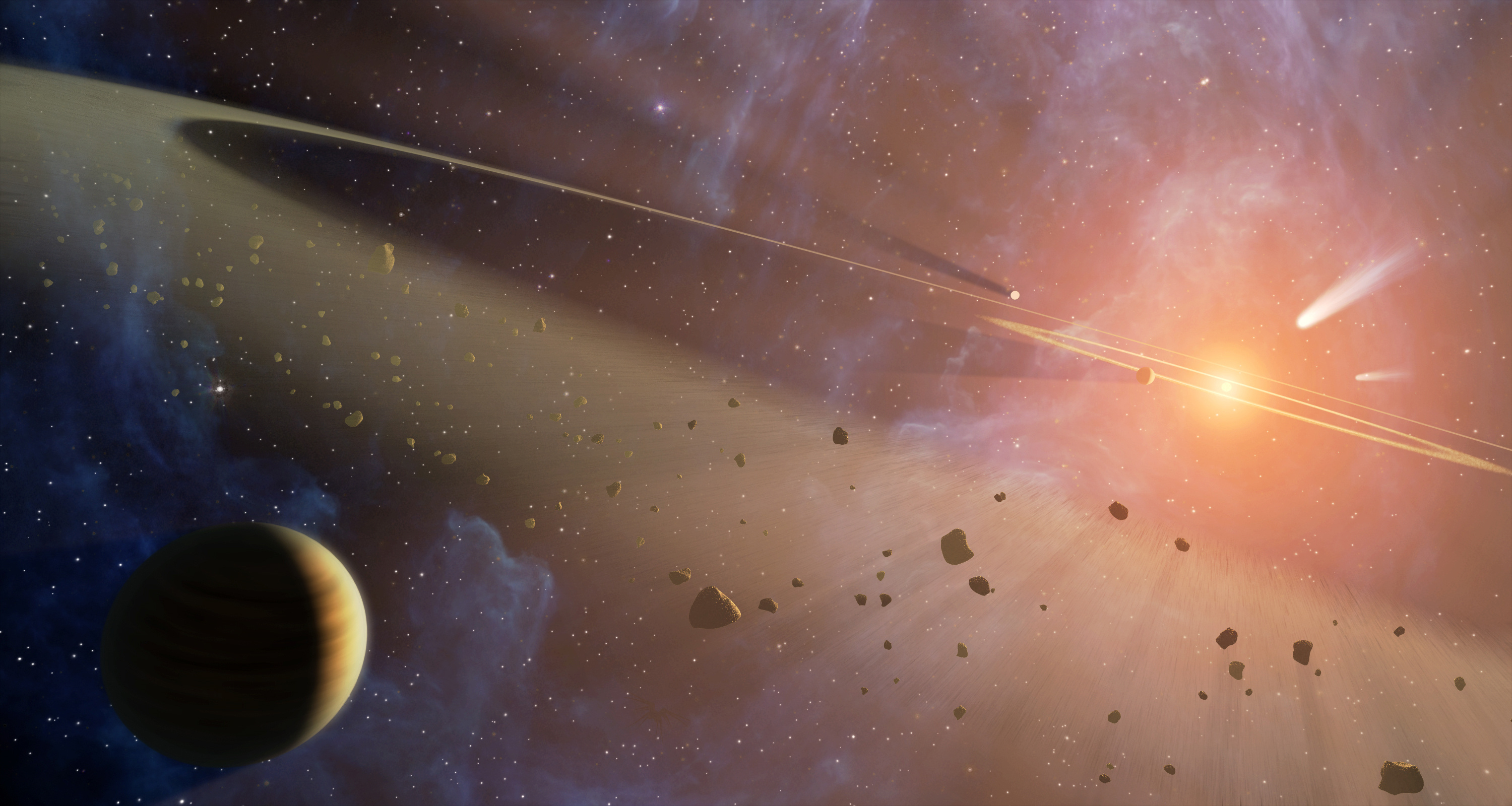 Гіпотези і теорії формування Сонячної системи
Частинки в середній холодній зоні покривалися льодом, ядра майбутніх планет-гігантів швидко росли, захоплюючи навколишній газ 
(водень і гелій)
У зовнішній частині диска речовина була майже крижаною. Безліч окремих крижаних планетезималей і брил породила ядра комет і крижані астероїди
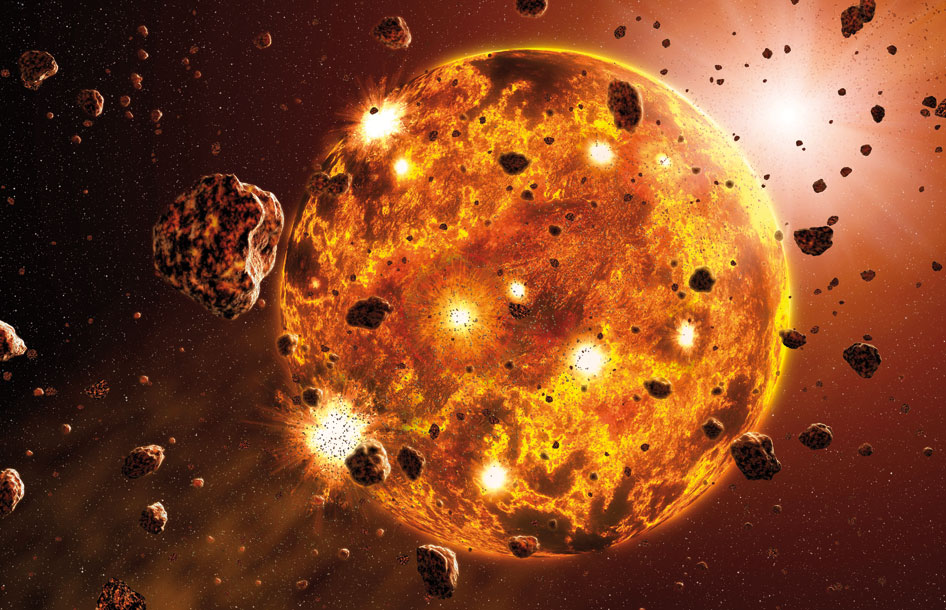 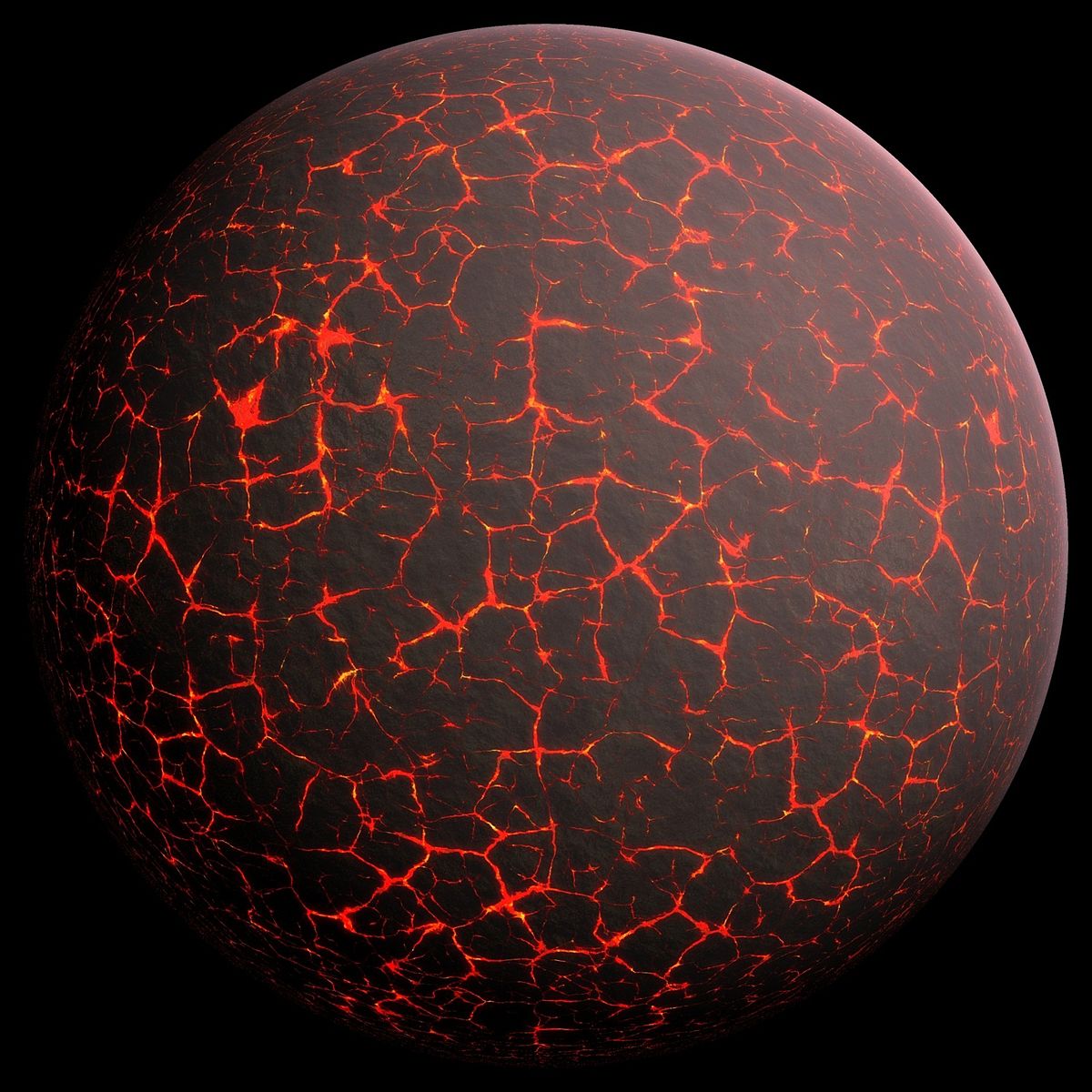 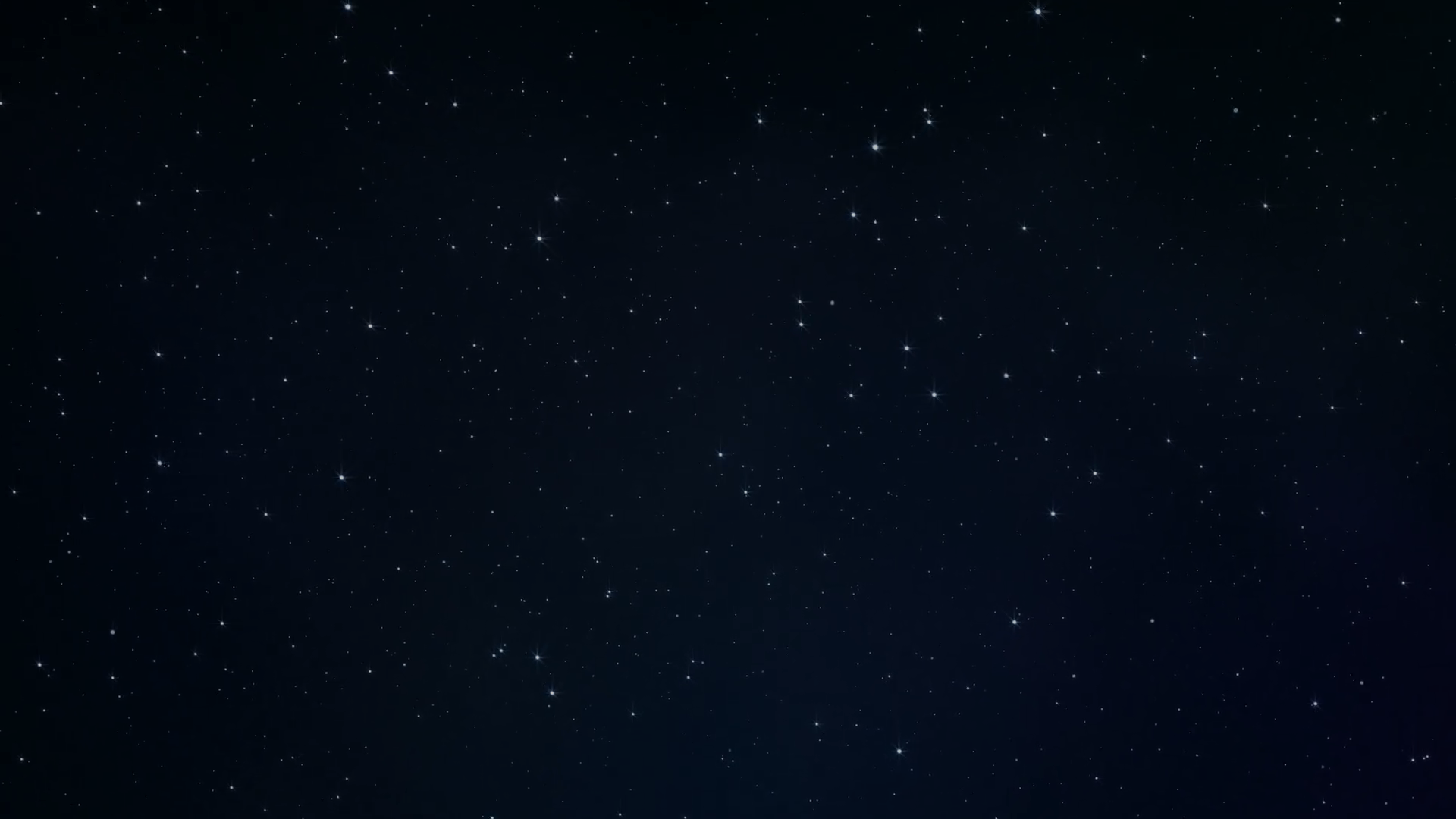 Гіпотези і теорії формування Сонячної системи
Утворення поверхні планет (кори).
Гравітаційне стискання підняло температуру в надрах протопланет до температури плавлення заліза
Важкі компоненти стали направлятися до центра планет, а найбільш легкі речовини - підніматися до поверхні формуючи кору
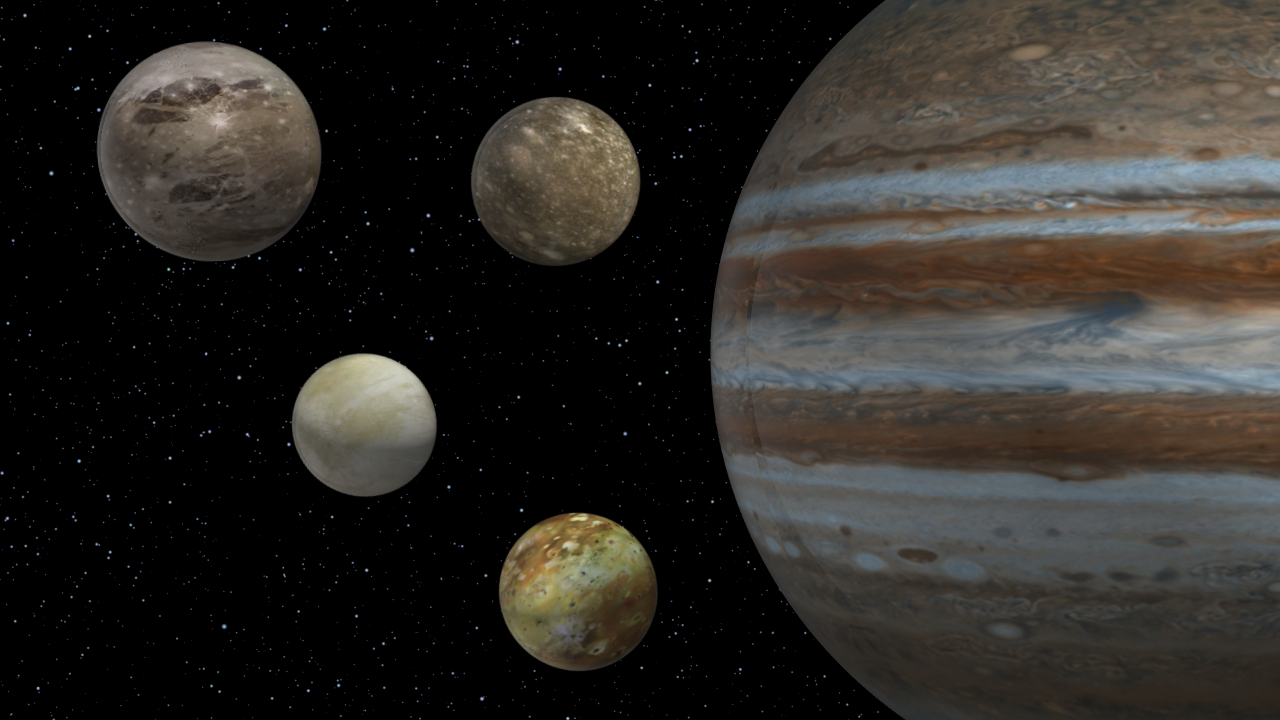 Гіпотези і теорії формування Сонячної системи
Супутники планет, що рухаються в напрямку обертання планет, утворилися разом з планетами. Інші були захоплені планетою
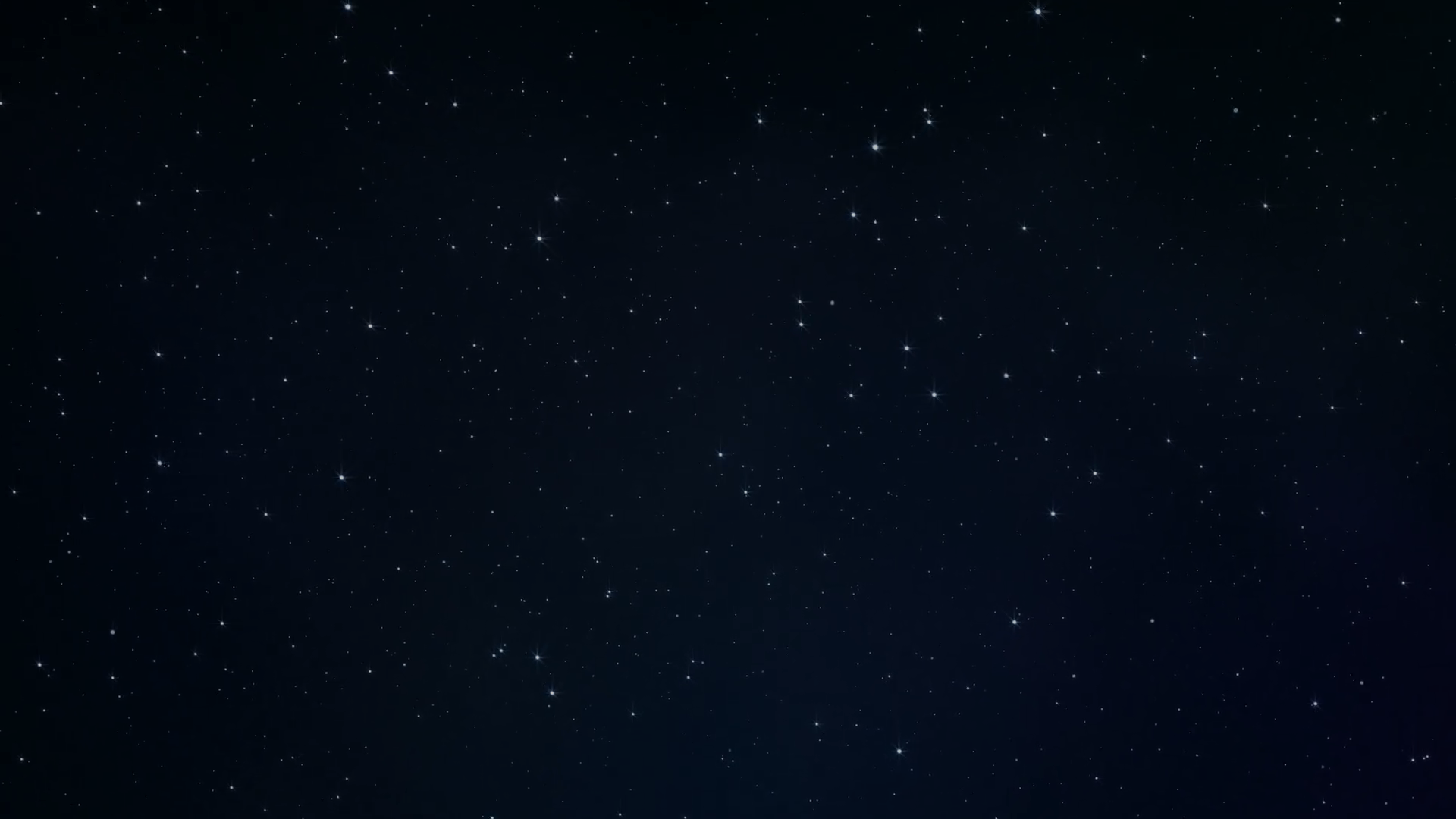 Поміркуємо
1. Коли відбувся перший політ людини у відкритий космос?
2. Коли почалася космічна ера?
3. Коли відбувся перший вихід людини на Місяць?
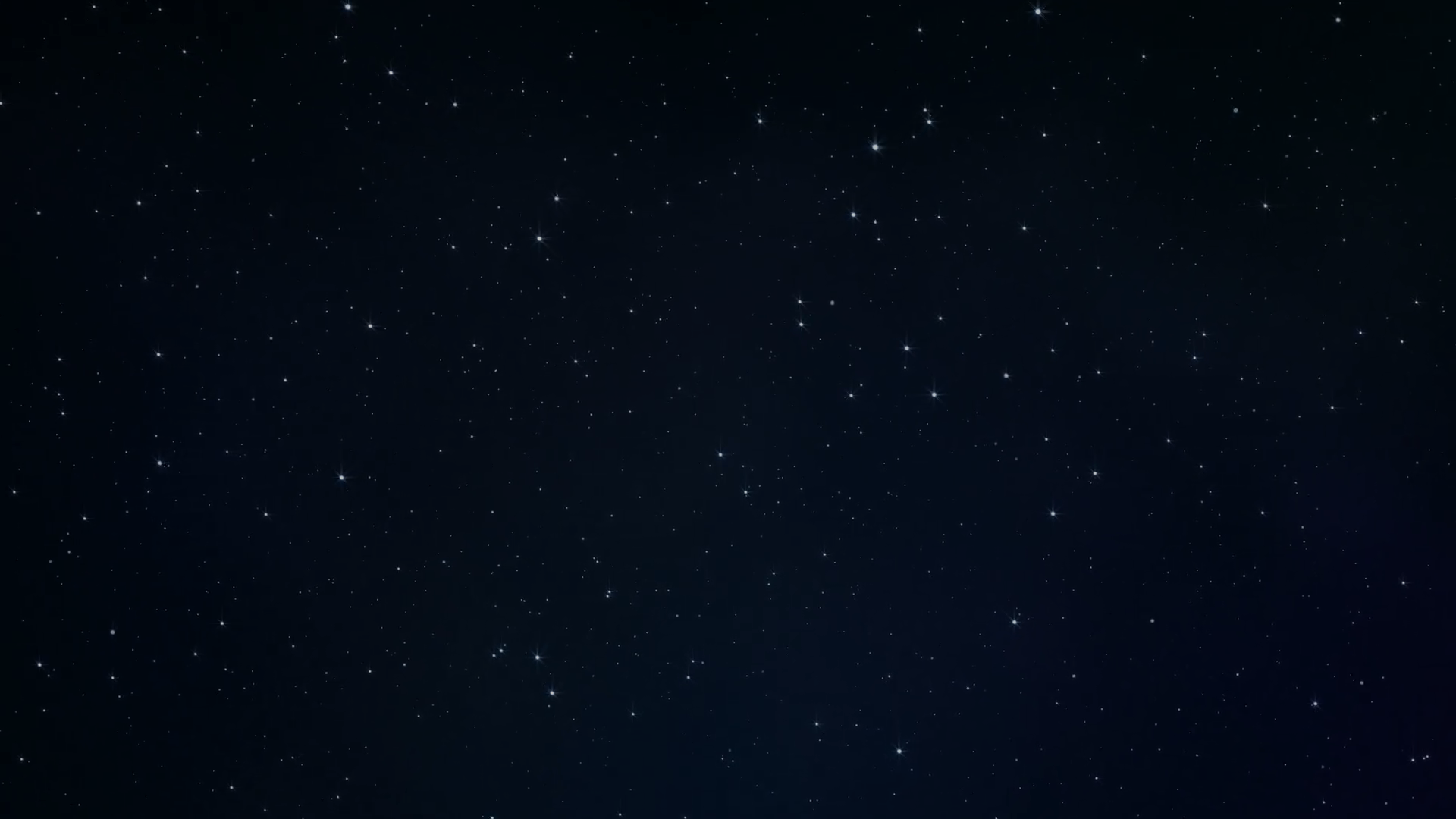 Поміркуємо
4. Який внесок зробили українські вчені у розвиток космонавтики?
5. Скільки мінімально має тривати політ на Марс?
6. Коли і як утворилася Сонячна система згідно з загальноприйнятою теорією?
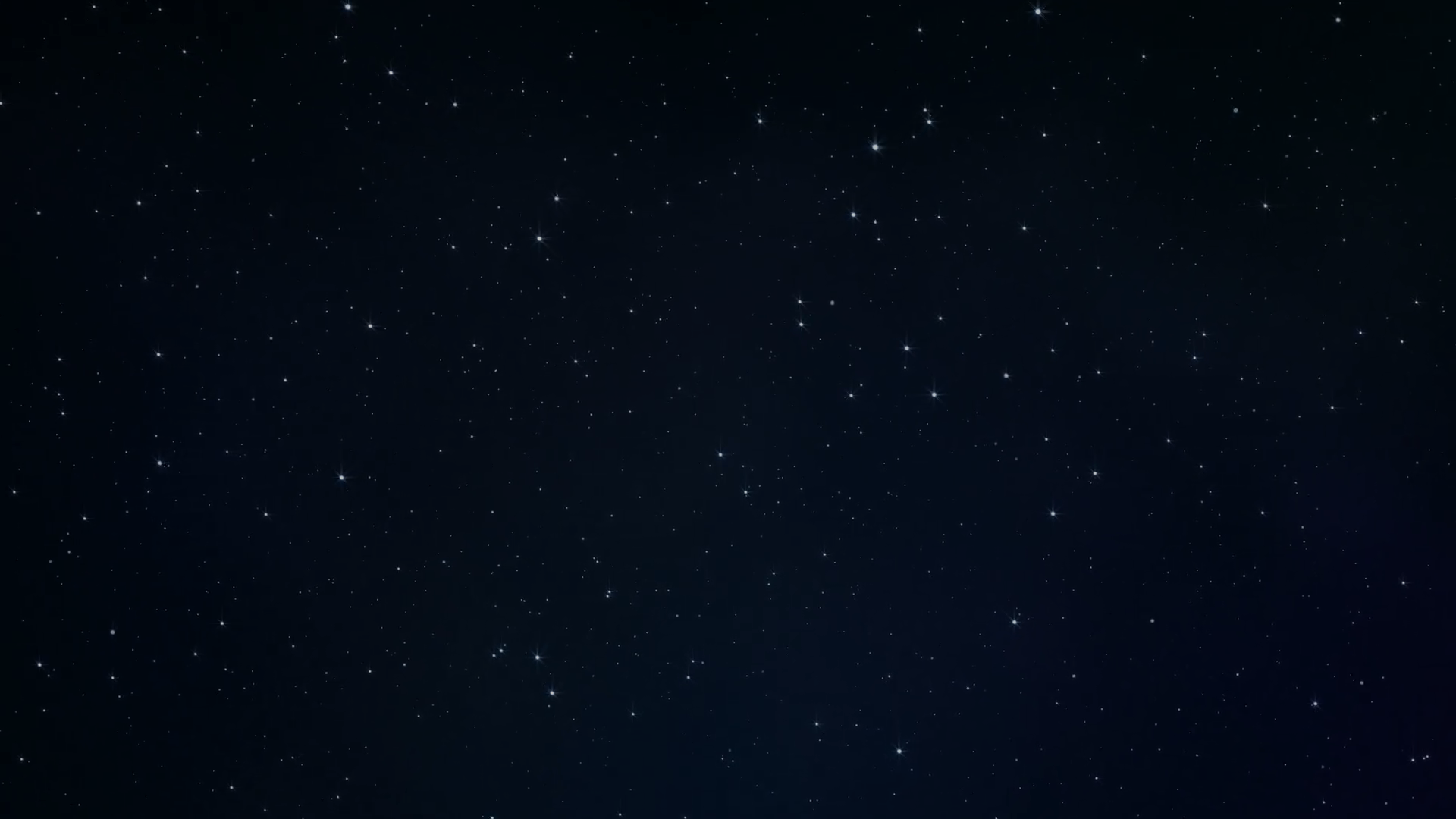 Рефлексія
	На уроці я зрозумів …
	На уроці найцікавішим було …
	На уроці мені було найважче …
	У мене виникло запитання …
	На наступний урок я хотів би …
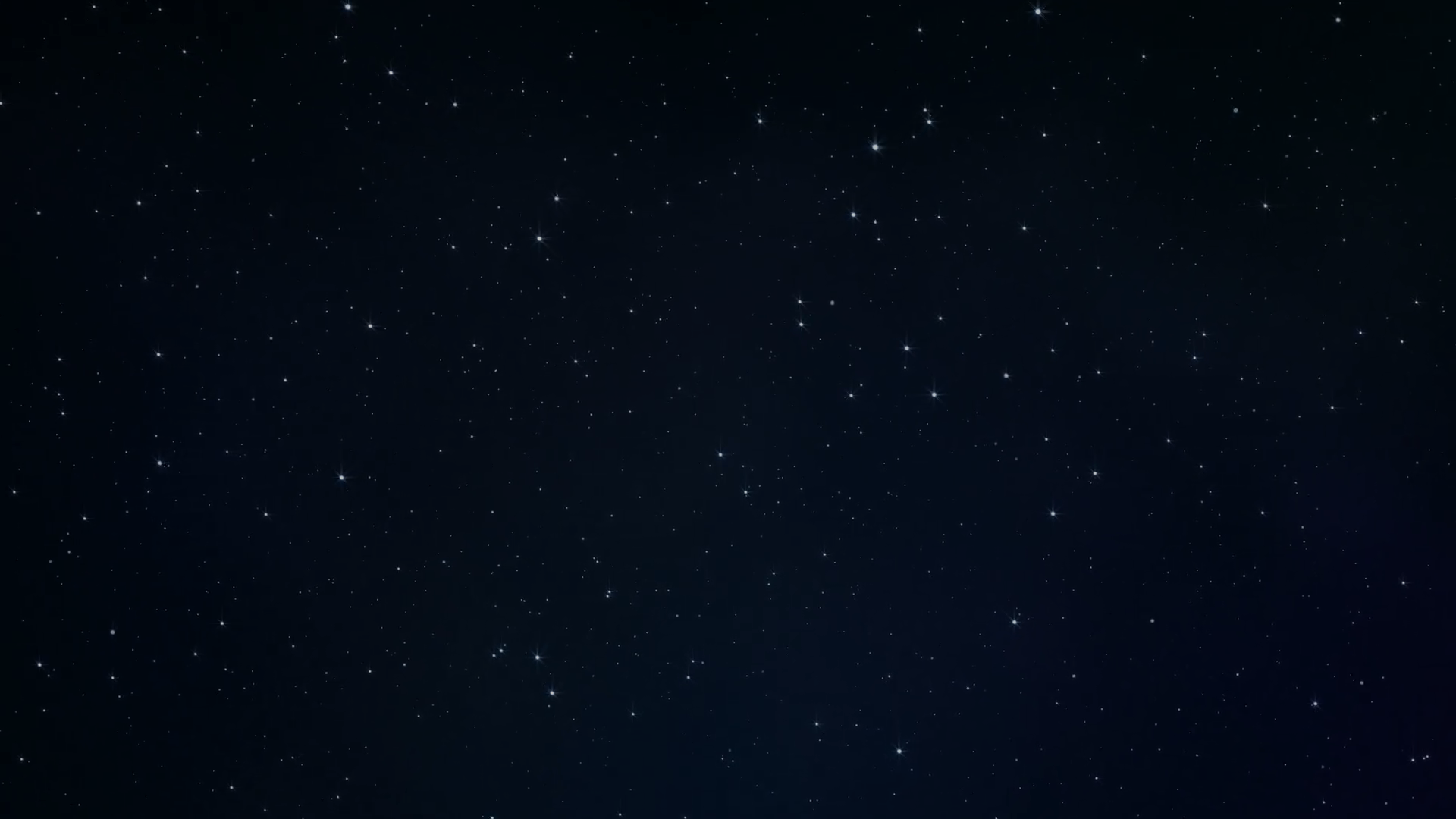 Домашнє завдання
Прочитати тема 3, пункт 4 (С. 61-66) 
Контрольні запитання і завдання С. 66
Тестові завдання (С.66)
Підготувати повідомлення, буклети, бюлетені, презентації на одну із тем:
•	Космічна місія Розетта
•	Дослідження поверхні Марса
•	Дослідження поверхні Місяця
•	Гіпотези та теорії формування Сонячної системи